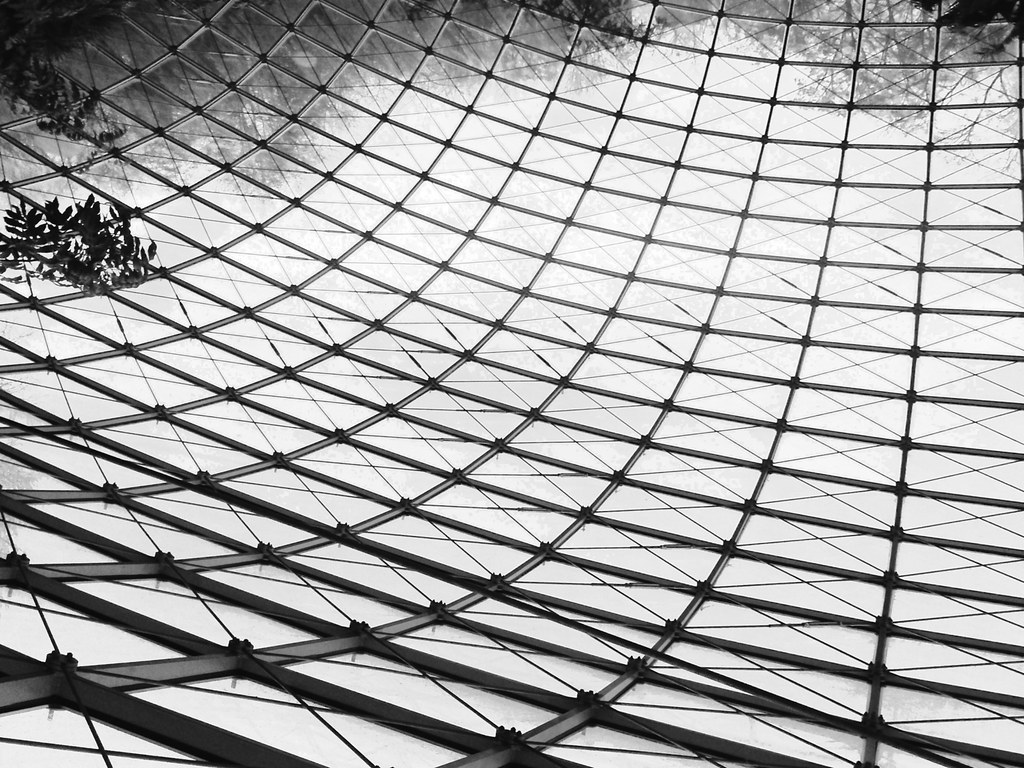 Exploring AREA
[Speaker Notes: https://search.creativecommons.org/photos/5cd63668-07e9-4b9c-b46e-e16126a19f87]
Guiding Concepts
Anchored in inquiry

Open ended questions, student centered, student choice

Low floor, high ceiling tasks

Multiple ways to show understanding
2
Enduring Understandings
Many geometric properties and attributes of shapes are related to measurement.
 The area of a rectangle can be used to develop the formula for the area of other shapes.
Curricular Outcomes
7.SS.1. Demonstrate an understanding of circles by 
describing the relationships among radius, diameter, and circumference of circles; 
relating circumference to pi (p);
determining the sum of the central angles (*This concept is not explicitly taught within the learning experiences.)
constructing circles with a given radius or diameter; 
solving problems involving the radii, diameters, and circumferences of circle
7.SS.2. Develop and apply a formula for determining the area of 
Triangles
Parallelograms
circles
Note: These learning experiences compliment the curricular outcomes outlined above. Teachers should look to enhance each experience with their own lessons/activities to allow students to internalize their learning.
3
Instructions
This collection of tasks is designed around the concept of Space and Shape, specifically using direct or indirect measurement to solve problems. The sections (colored blocks on slide 6 of the PowerPoint) represent independent sets of learning experiences that could function effectively as 45min-1hour session with a combination of synchronous and asynchronous parts, some of which are easily adaptable either way depending on your situation and access to technology and connectivity. FOR SYNCHRONOUS LEARNING, THE SLIDEDECK MUST BE IN EDIT MODE.
Each section provides a different way of engaging with the concept and is divided into 3 main parts:

Get Ready: begins the experience with an activity meant to activate student thinking and promote rich student discourse. This activity can be delivered prior to the lesson as an asynchronous task so students have time to prepare their thinking. It can also be delivered at the beginning of the synchronous session to help the teacher pre-assess prior knowledge and prime thinking for the upcoming learning experience.

Work it out: comprises the main learning experience for the day. This is where new content is presented and individual or small group responses are required. These activities are best completed with students working in pairs or small groups. If your platform allows for breakout rooms, this feature is a good tool that will facilitate student collaboration and discourse.

Look Back: is a final culminating task that provides opportunities to check for student understanding of the concepts, consolidate different solutions and solve problems. It allows for students to reflect on their learning and make connections.
[Speaker Notes: More detailed instructions for each learning experience are included in the NOTES section under each slide.]
Materials
If this is the first-time students are experiencing virtual manipulatives, it is highly recommended to allow them time to "play". This gives the opportunity to explore and have fun with the tools BEFORE student are required to use them purposefully. 

Hands-on manipulatives are ideal as significant learning occurs when students can build and visualize different representations of mathematics. Websites containing virtual manipulatives are suggested.

If a specific platform is used for delivering online instruction (i.e., Seesaw, Google Classroom), asynchronous tasks can be uploaded there.

For virtual manipulatives visit:
                     https://toytheater.com/category/teacher-tools/virtual-manipulatives/               
                     https://mathigon.org/tangram
	       https://www.mathlearningcenter.org/apps/geoboard
Additional Lessons
Each shape’s learning experience concludes with links for additional lessons/activities to further assist teachers in guiding their students in their learning. Many of these resources are interactive through web apps, thus require an internet connection with a connected device to fully benefit. 

GeoGebra applets (animations)

These applets can be used as demonstrations to support a lesson or you could have students explore the animation and respond to what they see.

Lessons and Practice activities 

Lessons and Practice activities from Illustrative Mathematics designed through GeoGebra and include exploration and require student responses.
THEME / BIG IDEA / FOCUS of INQUIRY
Rectangles
Parallelograms
Triangles
Number Play / Playing with Animations
Problem Solving
Circles
[Speaker Notes: This is the “launch screen”.
Each piece represents an activity or a task that supports the theme and may take anywhere from a single day to multiple days to complete.]
Problem Solving
3
2
1
Work it out!
Looking Back
Get Ready
Tangram Exploration

a closer look

build it – squares

build it - triangles
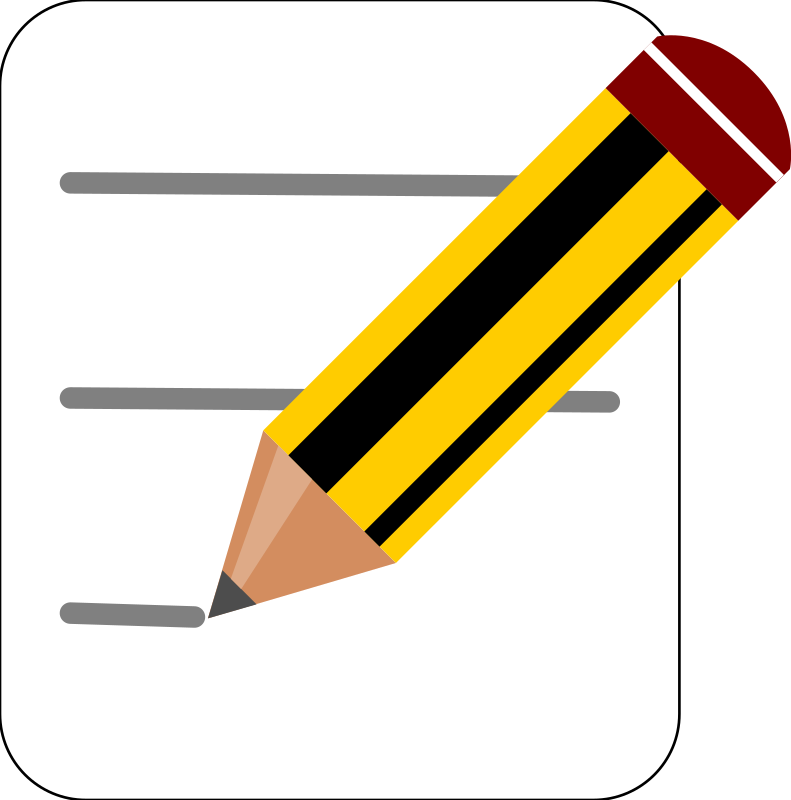 Write About It
Notice 
&
Wonder
and
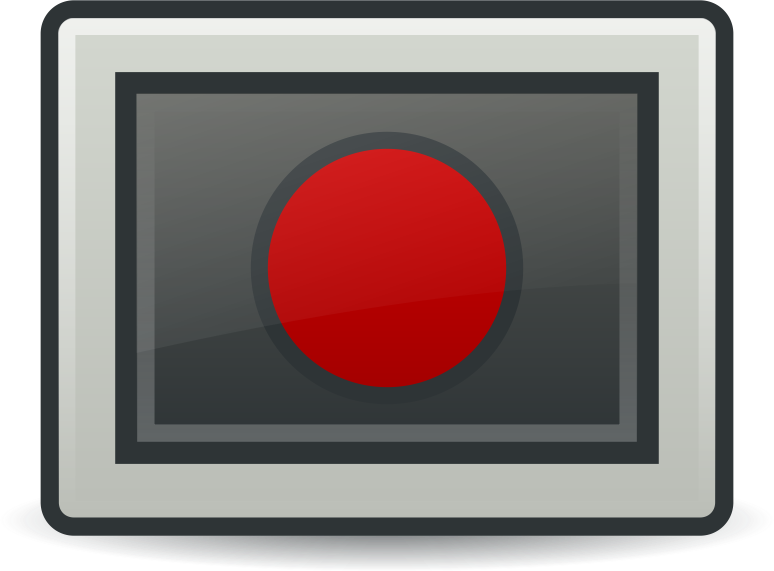 Record It
[Speaker Notes: Activator – number talk, choral count… 
Work it out - Challenges make up the focus of the day(s) lesson (you may only have one and all students are assigned the same task, you may have a choice of two or three, or you may have all students begin at challenge 1 and move on as greater challenge is needed / Consolidate & Reflect on what you’ve learned during this part of the project.
Looking Back – a place for reflection/self-assessment]
1
Get Ready
What do you notice?
What do you wonder?
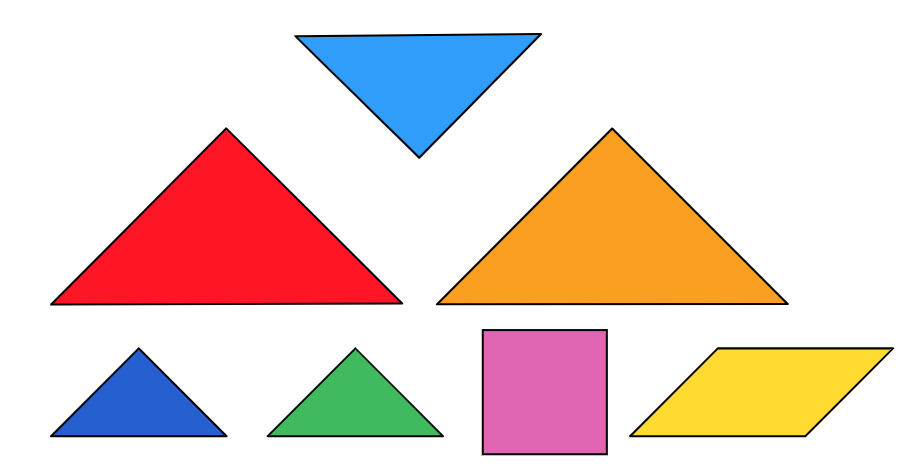 [Speaker Notes: Teacher Notes

Hopefully students take note of the different shapes (vocabulary), and comparisons of the areas (speculation).
Tangram puzzles were popular during World War 1 and have become the most popular dissection puzzle in the world. Many different shapes can be constructed using this precise set of 7 pieces. Your first challenge will be to arrange them into a square. You must use ALL 7 pieces and you mustn’t overlap any. 

Image Source: Screen shot of random arrangement of tangrams found at https://toytheater.com/tangram/]
1
Get Ready
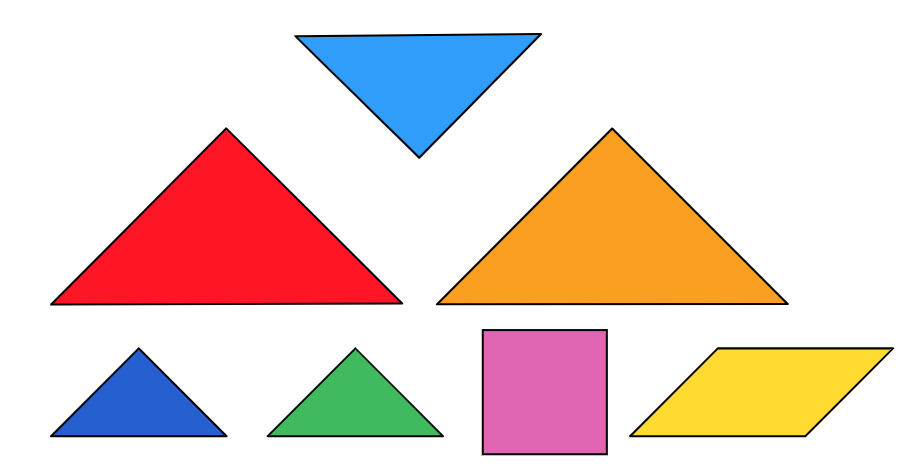 What do you notice?
What do you wonder?
[Speaker Notes: Teacher recording sheet. Could be copied for each student to record their own thinking.

Image Source: Screen shot of random arrangement of tangrams found at https://toytheater.com/tangram/]
1
Get Ready
End of this section
2
Work it out
Tangram Exploration – A Closer Look
Follow the link to explore the set of Tangram pieces:  https://toytheater.com/tangram/


Take some time to move them around, turn them, compare them to each other. 
Look for relationships between the pieces.

After you have spent some time exploring the pieces, collect your findings on the following slide.
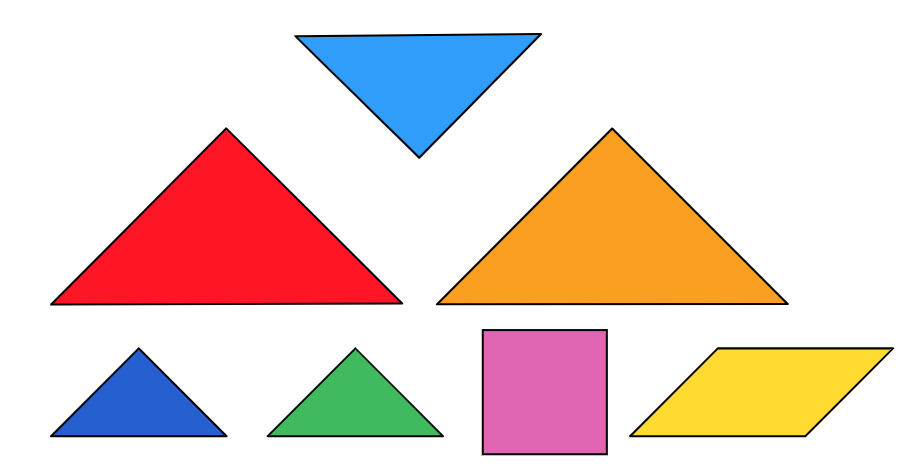 [Speaker Notes: Image Source: Screen shot of random arrangement of tangrams found at https://toytheater.com/tangram/]
2
Work it out
Tangram Exploration – A Closer Look
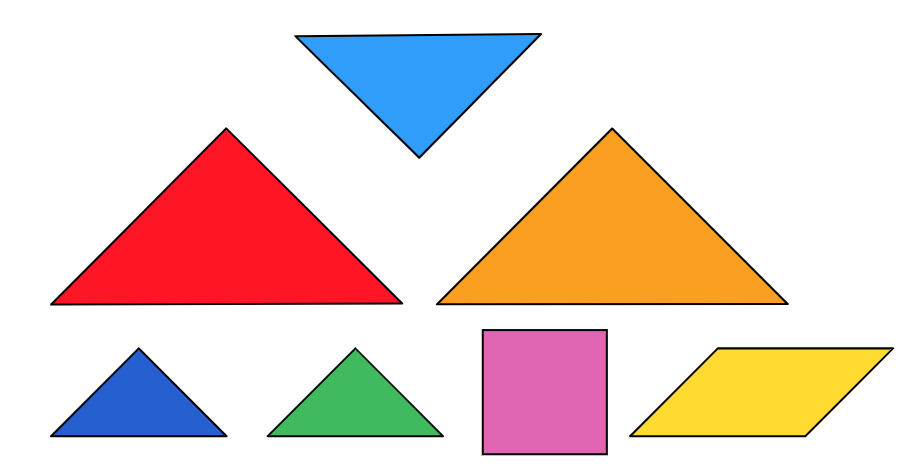 List all the relationships you have found between the pieces. 

Draw sketches or paste in screen shots to help show what you have discovered.
[Speaker Notes: Student work slide – students can make themselves an additional copy if they need more space. This could also be a good exercise to have students sketch with paper and pencil and then submit a photo. They could also explain their thinking in words and use the web application to create their sketches (taking screen shots to include with their thinking).

Image Source: Screen shot of random arrangement of tangrams found at https://toytheater.com/tangram/]
2
Work it out
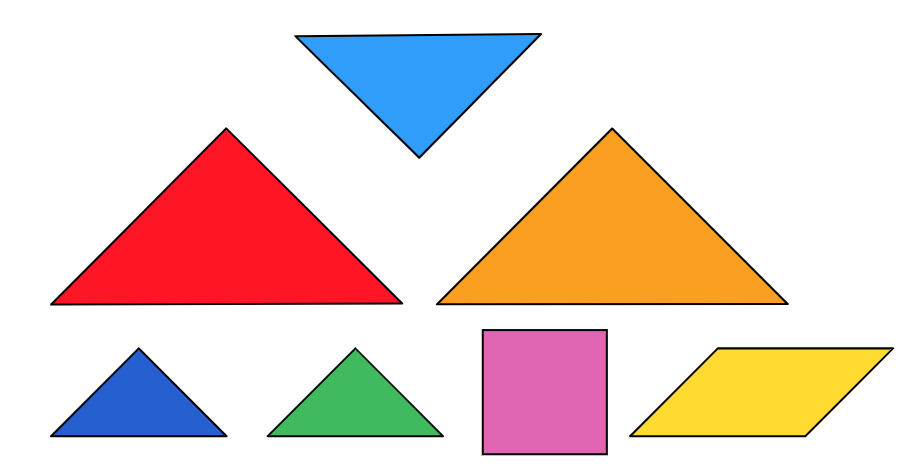 Tangram Exploration – Build it #1 - Rectangles
Can you build it? If so, tell which pieces you used and make a sketch to show it.

a rectangle using only 1 tangram piece?






How many rectangles can you make using any 2 tangram pieces?
[Speaker Notes: Student work slide – students can make themselves an additional copy if they need more space. This could also be a good exercise to have students sketch with paper and pencil and then submit a photo. They could also explain their thinking in words and use the web application to create their sketches (taking screen shots to include with their thinking).

Source: Activities adapted from “Enhanced Points of Departure with Tangrams”, SI Manufacturing.
Image Source: Screen shot of random arrangement of tangrams found at https://toytheater.com/tangram/]
2
Work it out
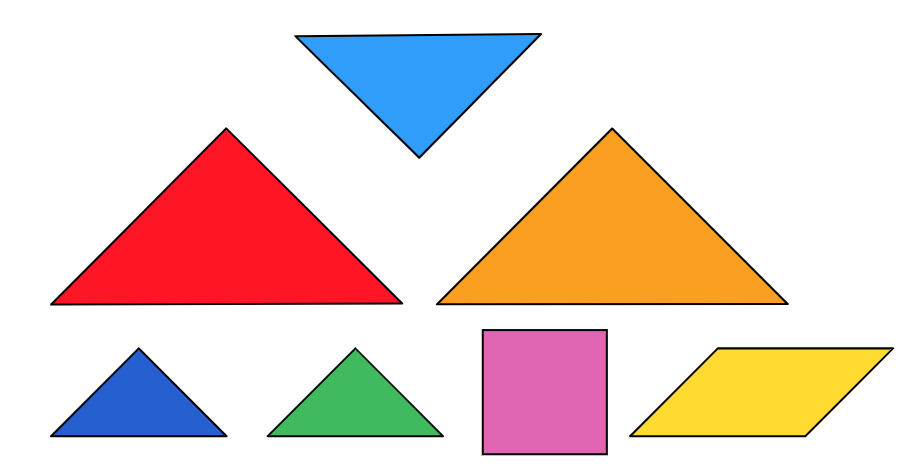 Build it #1 – Rectangles - Continued
Can you build it? If so, tell which pieces you used and make a sketch to show it.

How many rectangles can you make using any 3 tangram pieces?







How many rectangles can you make using any 4 tangram pieces?
[Speaker Notes: Student work slide – students can make themselves an additional copy if they need more space. This could also be a good exercise to have students sketch with paper and pencil and then submit a photo. They could also explain their thinking in words and use the web application to create their sketches (taking screen shots to include with their thinking).

Source: Activities adapted from “Enhanced Points of Departure with Tangrams”, SI Manufacturing.
Image Source: Screen shot of random arrangement of tangrams found at https://toytheater.com/tangram/]
2
Work it out
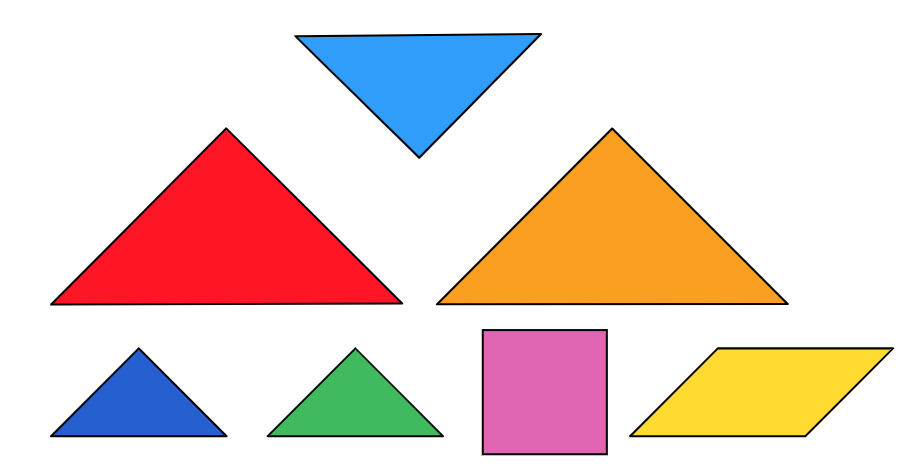 Build it #1 – Rectangles - Continued
Can you build a rectangle using ALL 7 tangram pieces?

Use the online manipulatives and paste a screen shot of your final solution below.
Do you think you have found ALL possible rectangles (made of any number of tangram pieces)? Why or why not?
[Speaker Notes: Student work slide – students can make themselves an additional copy if they need more space. This could also be a good exercise to have students sketch with paper and pencil and then submit a photo. They could also explain their thinking in words and use the web application to create their sketches (taking screen shots to include with their thinking).

Image Source: Screen shot of random arrangement of tangrams found at https://toytheater.com/tangram/]
2
Work it out
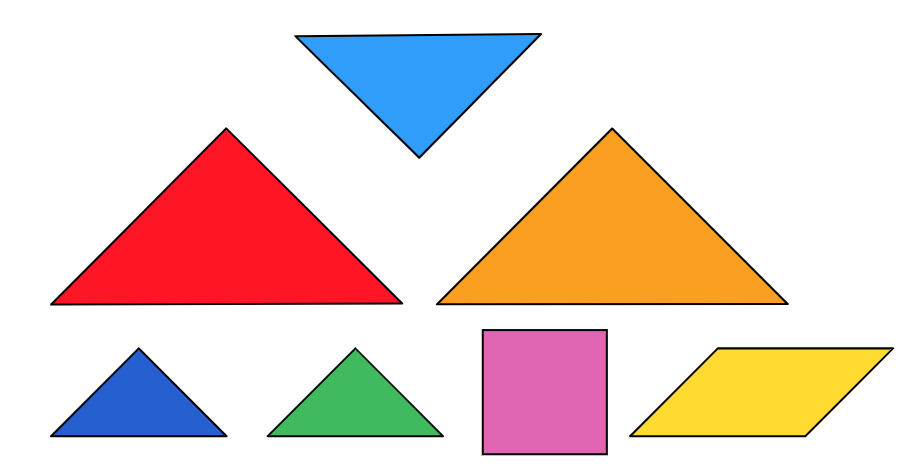 Tangram Exploration – Build it #2 - Triangles
If you can build it, tell which pieces you used and make a sketch to show it.

How many triangles can you make using any 3 tangram pieces? 





How many triangles can you make using any 4 tangram pieces?
[Speaker Notes: Student work slide – students can make themselves an additional copy if they need more space. This could also be a good exercise to have students sketch with paper and pencil and then submit a photo. They could also explain their thinking in words and use the web application to create their sketches (taking screen shots to include with their thinking).

Image Source: Screen shot of random arrangement of tangrams found at https://toytheater.com/tangram/]
2
Work it out
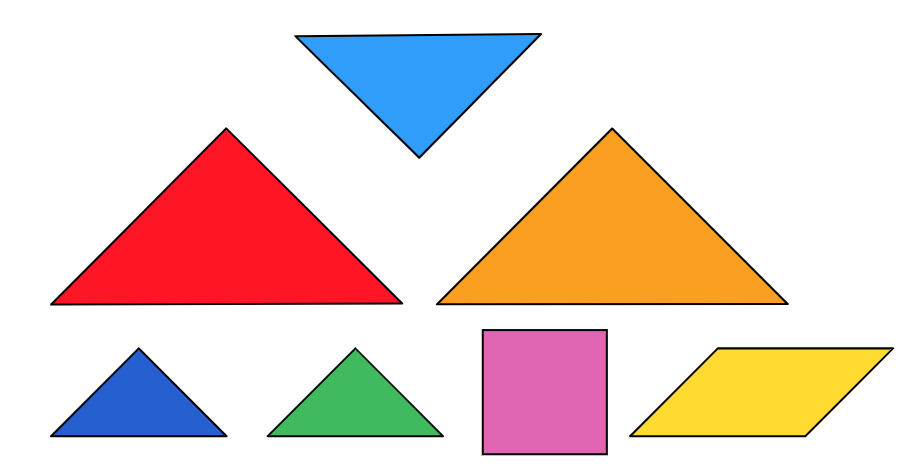 Tangram Exploration – Build it #2 - Triangles
Can you build a right triangle using ALL 7 tangram pieces?

Use the online manipulatives and paste a screen shot of your final solution below.
Do you think there are other ways the pieces could be arranged into a right triangle? Can you prove it?
[Speaker Notes: Student work slide – students can make themselves an additional copy if they need more space. This could also be a good exercise to have students sketch with paper and pencil and then submit a photo. They could also explain their thinking in words and use the web application to create their sketches (taking screen shots to include with their thinking).

Image Source: Screen shot of random arrangement of tangrams found at https://toytheater.com/tangram/]
2
Work it out
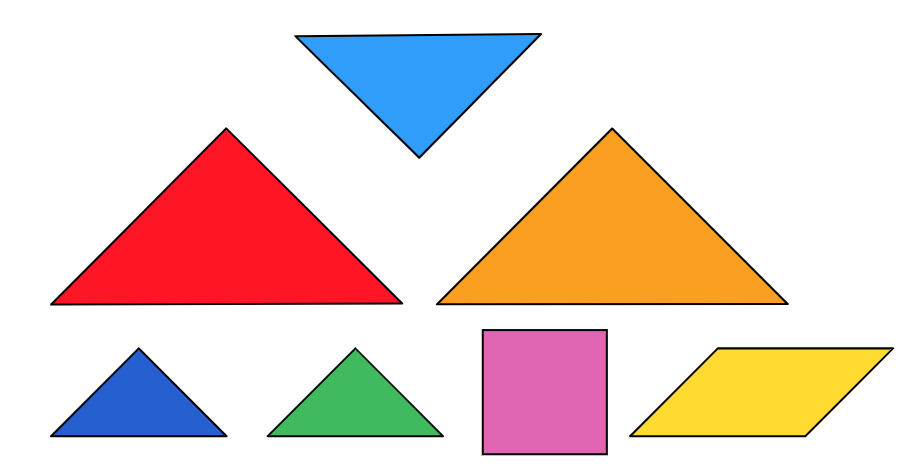 Tangram Exploration – Extension: Shape Shifter
Looking for an extra challenge?

Start by constructing an isosceles triangle using all 7 pieces.







Now shift only ONE piece to create a parallelogram.
[Speaker Notes: Image Source: Screen shot of random arrangement of tangrams found at https://toytheater.com/tangram/]
2
Work it out
End of this section
3
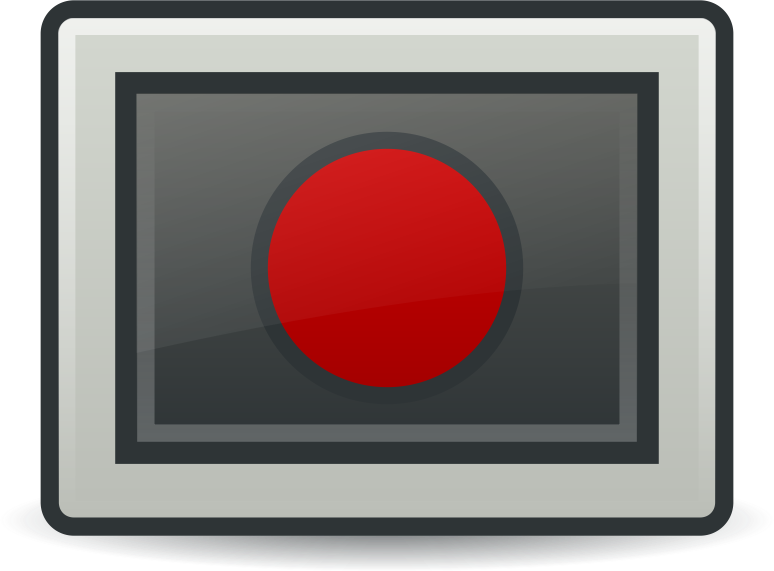 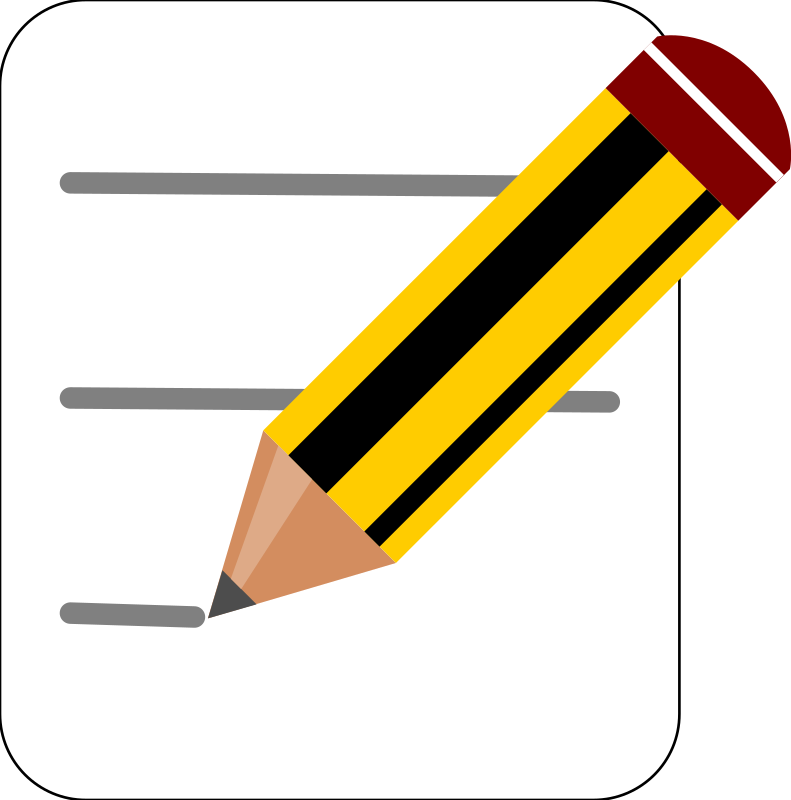 Looking Back
Write about it and record it!
Using any, or all, of the 7 tangram pieces that make up a single set, construct one or more of each of the following shapes. Sketch them here (or drop an image of your work from the app or that you completed on paper). 

Use the insert audio tool to describe your thinking about how you constructed each one.
Square
Right Triangle
Parallelogram
Rectangle
[Speaker Notes: Students could complete this activity asynchronously. They should continue to use the web application to ”play” with the tangrams and then record their work in a way that works for them. Look for evidence of student understanding regarding the composition of the shapes, which can be used to construct others, how the parts relate to the whole…]
3
Looking Back
End of this section
Rectangles
3
2
1
Work it out!
Looking Back
Get Ready
The Basics
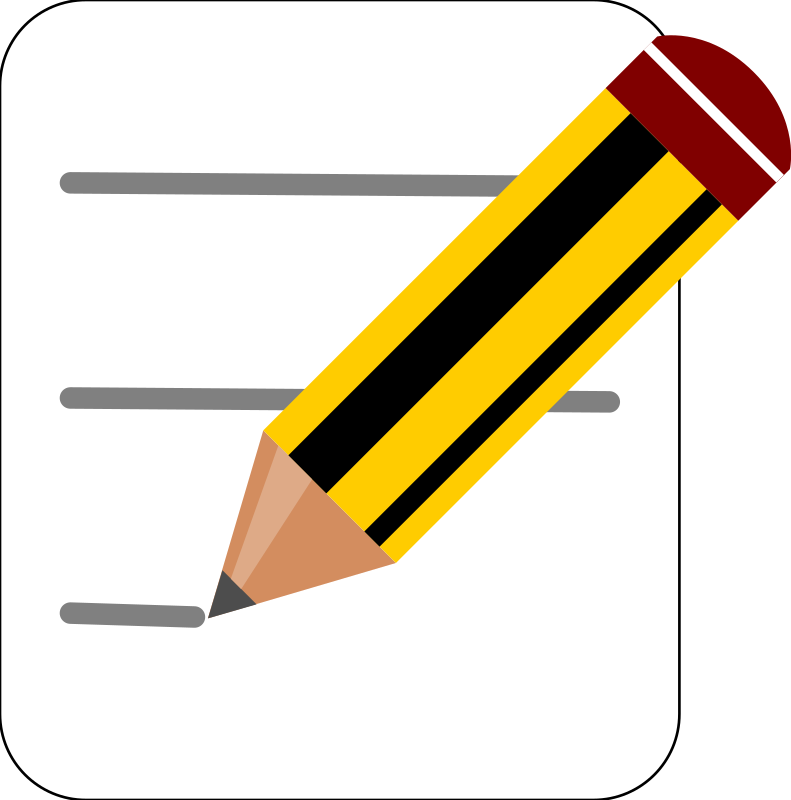 Which One Doesn’t Belong?
Write About It
Make Connections
or,
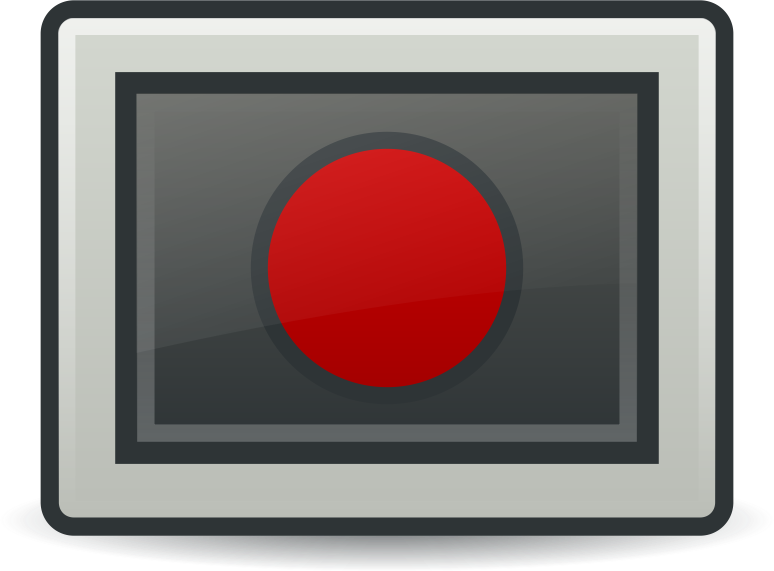 Record It
Extend Your Thinking
[Speaker Notes: Activator – number talk
Work it out – 3 stages of progression through the depth of knowledge related to the concept (can be used for differentiation)
Looking Back – a place for reflection/self-assessment

Photo Sources: https://openclipart.org/detail/172707/edit-icon-icono-editar, https://openclipart.org/detail/212116/screencast]
1
Get Ready
Which one doesn’t belong?
[Speaker Notes: Number Talk – The goal of this provocation is to delve into student thinking and knowledge of terms and definitions of these 2D shapes. This could be used to pre-assess student understanding of the appropriate vocabulary (the following is a list of possible terms that may come up): rectangle, triangle, right triangle, parallelogram, circle, parallel lines, perpendicular lines, 90degree angle, acute angle, obtuse angle, sides, vertices, area, perimeter, circumference]
1
Get Ready
This is the only one that…
This is the only one that…
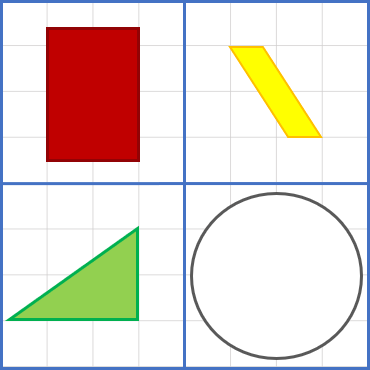 This is the only one that…
This is the only one that…
[Speaker Notes: Teacher Notes

Student page (duplicate for the number of students you have if working synchronously with students)

This is a slide where the teacher can scribe/record student notice and wonderings. (If students have viewed this ahead of time, they may have some responses ready. The teacher can then collect the responses ahead of time.]
1
Get Ready
End of this section
The Basics
2
Work it out
On the grid, draw 3 rectangles that look different, but all have the same area.
What characteristics are THE SAME about all your rectangles? List as many as you can!
How do you know all your rectangles have the same area?
[Speaker Notes: Student work slide – students can make themselves an additional copy if they need more space.

Goal of this section is to get students recognizing that rectangles have properties that are the same for all rectangles…two sets of parallel lines, four 90 degree angles, usually a long side and a shorter side (length vs width), and that also a square is just a special case of a rectangle where both sets of parallel lines happen to be the same length.]
[Speaker Notes: Goal of this section is establish what we might call the different dimensions of a rectangle (length & width), and that to calculate area we don’t need to count one-by-one, but rather multiply the length by the width. A=l x w  (Students should have experiences with the area and perimeter of a rectangle/square from prior grades. Depending on students’ experiences, this may need to reviewed.)]
[Speaker Notes: Student work slide – students can make themselves an additional copy if they need more space.

Here students need to make some decisions about how the shape can be divided up into rectangles. (9x3) + (6x6) or (9x6) + (3x3) or (9x9) – (6x3)

These tasks show students how to use perimeter dimensions to calculate area.]
Extend Your Thinking
2
Work it out
width
length
What formula can we use to find the area of any rectangle?
A = l x w
length
width
[Speaker Notes: TEMPLATE SLIDE – All objects are editable.]
Make Connections
2
Work it out
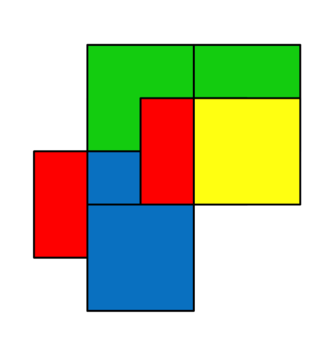 IF the LARGE blue square has a value of 1, what is the value of each of the colours?

Draw on the image to show your thinking


Blue:

Red:

Yellow:

Green:




What is the value of the entire shape?
[Speaker Notes: Student work slide – students can make themselves an additional copy if they need more space.

These tasks ask students to focus on areas and how they are related to each other, without focussing on perimeter. 

Source: https://stevewyborney.com/2017/02/3-powerful-tile-strategies-and-40-new-downloadable-pages/]
Find the area of each color if the blue square is worth ½ .
Verify your areas using a different method:
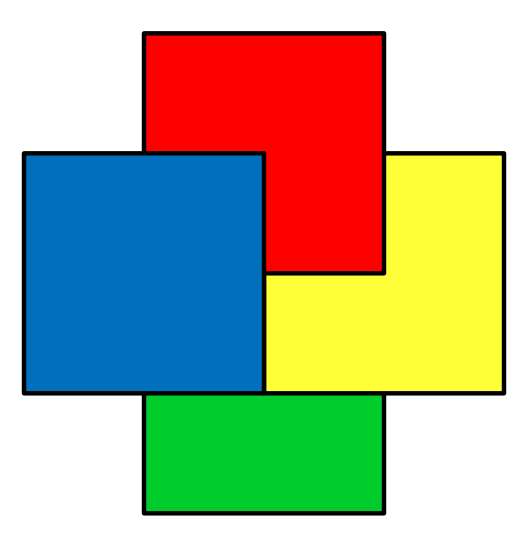 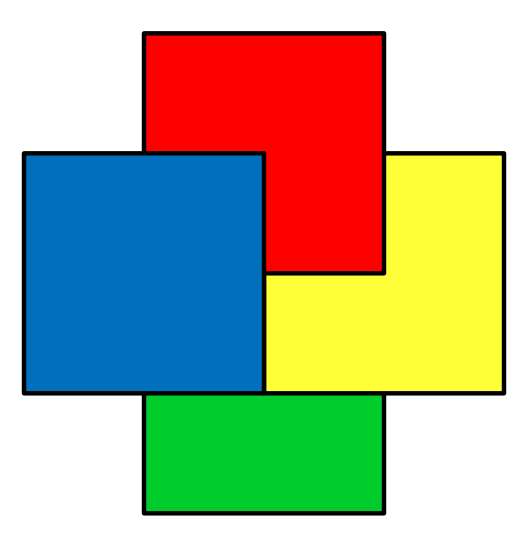 Blue:
Red:
Yellow:
Green:

Total area of this shape:
Blue:
Red:
Yellow:
Green:

Total area of this shape:
[Speaker Notes: Student work slide – students can make themselves an additional copy if they need more space. This could also be a good exercise to have students sketch with paper and pencil and then submit a photo. They could also explain their thinking in words and use the web application to create their sketches (taking screen shots to include with their thinking).

Source: https://stevewyborney.com/2017/02/3-powerful-tile-strategies-and-40-new-downloadable-pages/]
Find the area of each color if the blue square is worth 1.
Verify your areas using a different method:
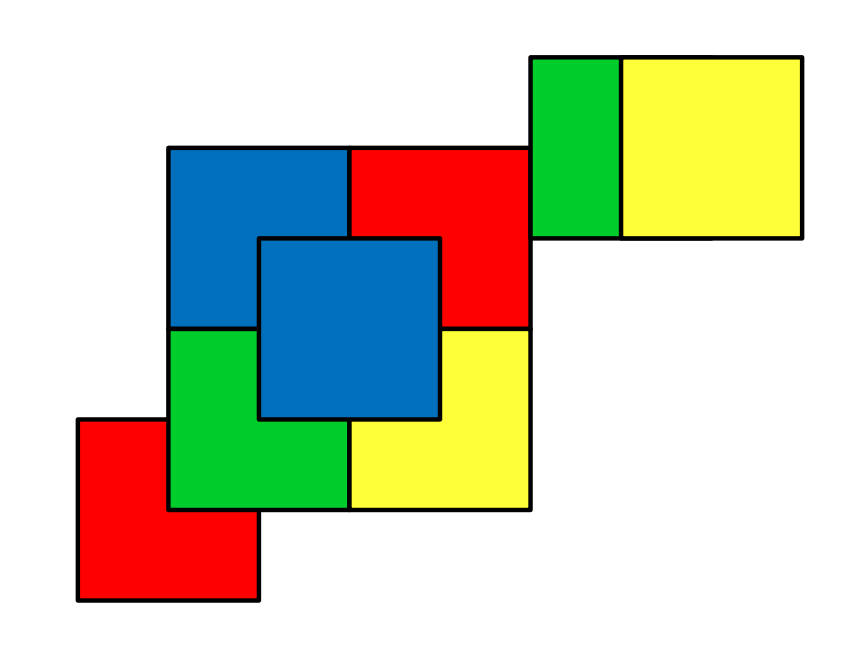 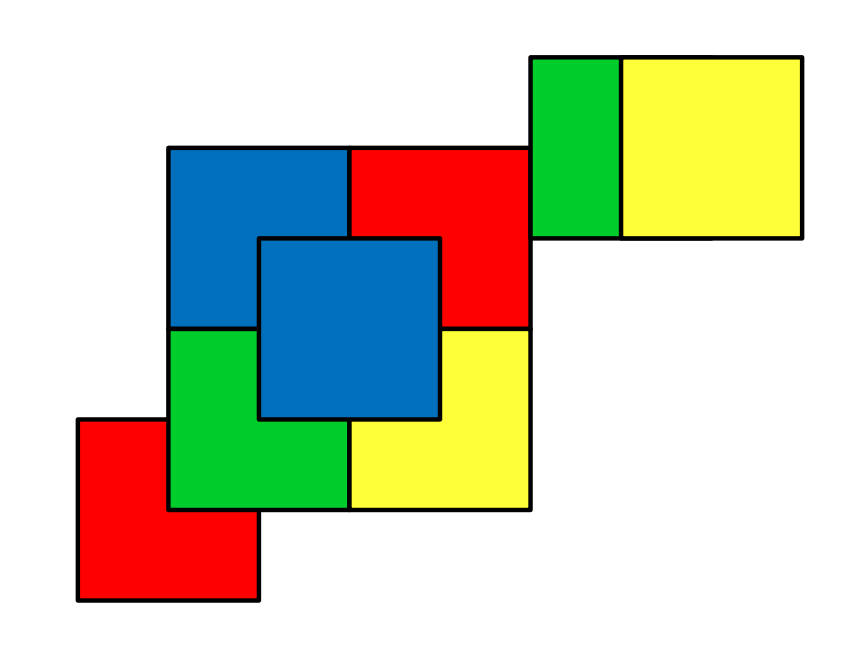 Blue:
Red:
Yellow:
Green:

Total area of this shape:
Blue:
Red:
Yellow:
Green:

Total area of this shape:
[Speaker Notes: Student work slide – students can make themselves an additional copy if they need more space.

Source: https://stevewyborney.com/2017/02/3-powerful-tile-strategies-and-40-new-downloadable-pages/]
Find the area of each color if the blue square is worth 1.
Verify your areas using a different method:
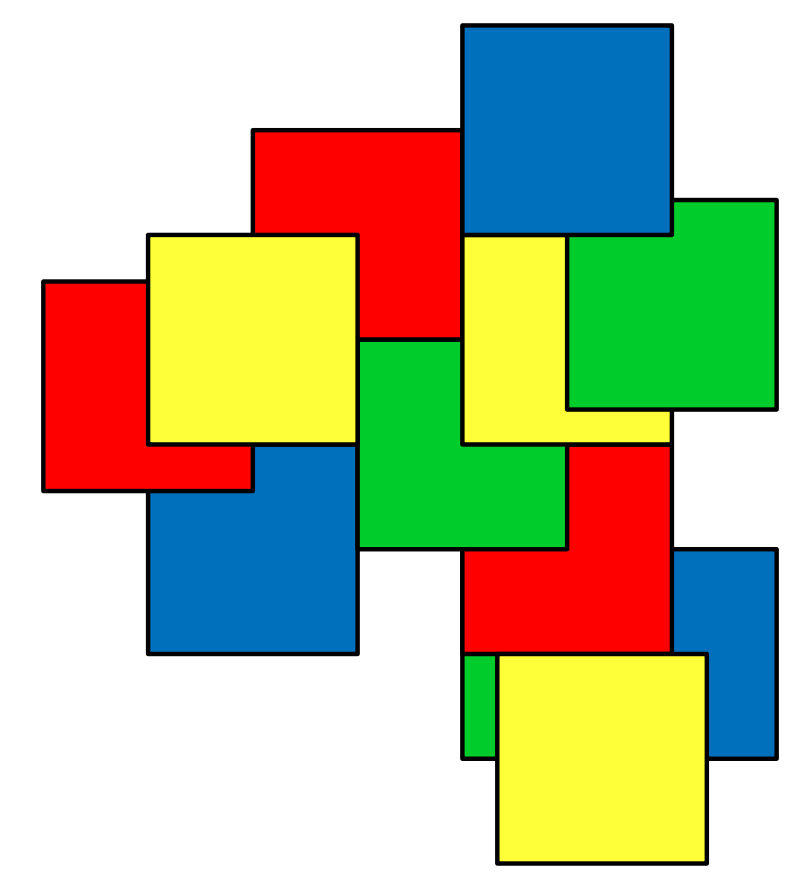 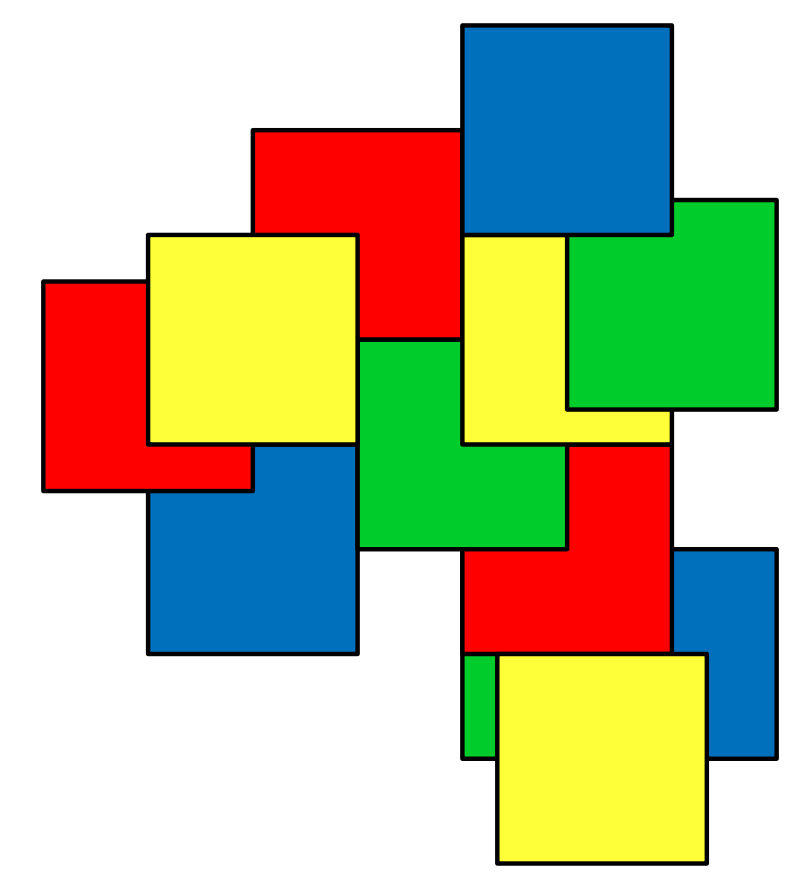 Blue:
Red:
Yellow:
Green:

Total area of this shape:
Blue:
Red:
Yellow:
Green:

Total area of this shape:
[Speaker Notes: Student work slide – students can make themselves an additional copy if they need more space.

Source: https://stevewyborney.com/2017/02/3-powerful-tile-strategies-and-40-new-downloadable-pages/]
2
Work it out
End of this section
3
Looking Back
Look around your home and notice all the things that are rather rectangular in shape. Name some of those objects here:
Select one of the objects you listed above. Draw a basic sketch of it: 

Make an ESTIMATE of the area of one of its rectangular faces:

Next, find a ruler, meter stick or measuring tape (metric). 

Measure the dimensions (length and width) of the rectangular face. Record them on your sketch.  

Calculate the actual area of the rectangle using the formula A = l x w.
[Speaker Notes: Rectangles in the environment. Asynchronous activity.

Image source: PowerPoint Stock 3D model]
3
Looking Back
Select a different object from your list that is quite different in size than your first object. Draw a basic sketch of it: 

Make an ESTIMATE of the area of one of its rectangular faces:

Next, find a ruler, meter stick or measuring tape (metric). Measure the dimensions (length and width) of the rectangular face and record them on your sketch.  

Calculate the actual area of the rectangle using the formula A = l x w.
[Speaker Notes: Rectangles in the environment. Asynchronous activity.

Possible extension activity: Have students explore area using Google Earth. Could ask them to select a particular area (ex, 100m2 ) that appears to contain the greatest or fewest number of buildings…have students investigate the differences in density of the populations of different countries…potential here for connections to social studies (geography) and science (forces & structures).

Image source: PowerPoint Stock 3D model]
3
Looking Back
End of this section
Problem Solving
3
2
1
Work it out!
Looking Back
Get Ready
Tangram Challenges

Basic Constructions

Animals / Geometry

Advanced
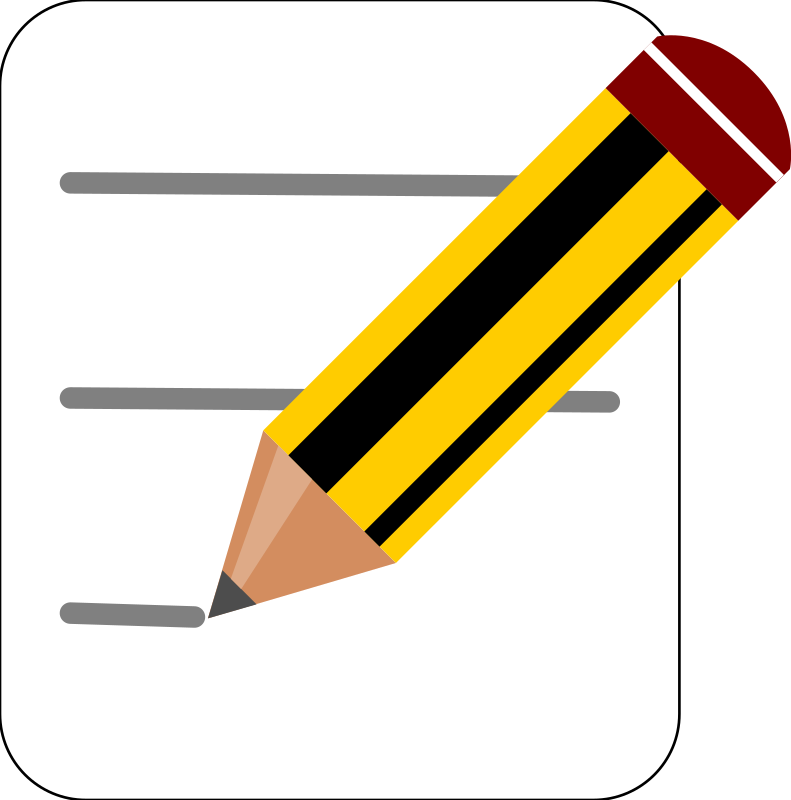 Write About It
Which One Doesn’t Belong?
and
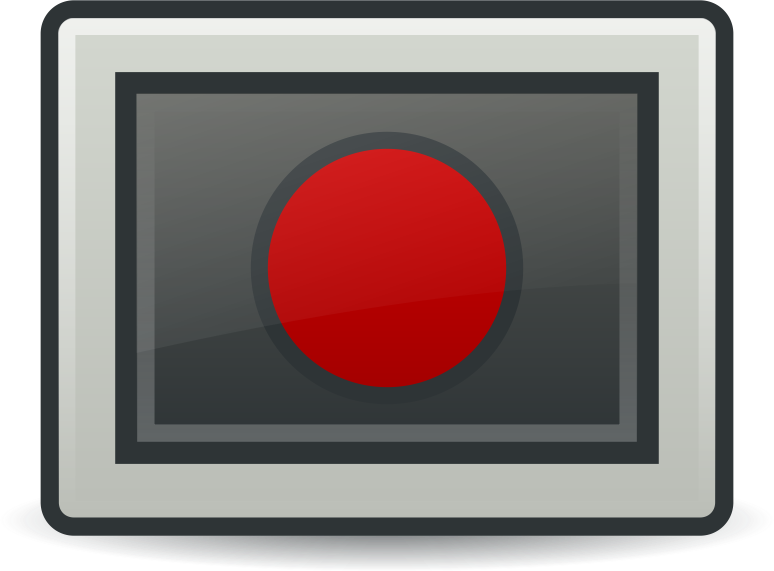 Record It
[Speaker Notes: This day will work best if each student has their own copy of the slides. It is recommended that the teacher copy and paste the slides for this lesson into a new PowerPoint that can be shared out to students so they have their own copy of it (do not share the link to give everyone access to the same file, they each need their own).

Activator – number talk, choral count… 
Work it out - Challenges make up the focus of the day(s) lesson (you may only have one and all students are assigned the same task, you may have a choice of two or three, or you may have all students begin at challenge 1 and move on as greater challenge is needed / Consolidate & Reflect on what you’ve learned during this part of the project.
Looking Back – a place for reflection/self-assessment]
1
Get Ready
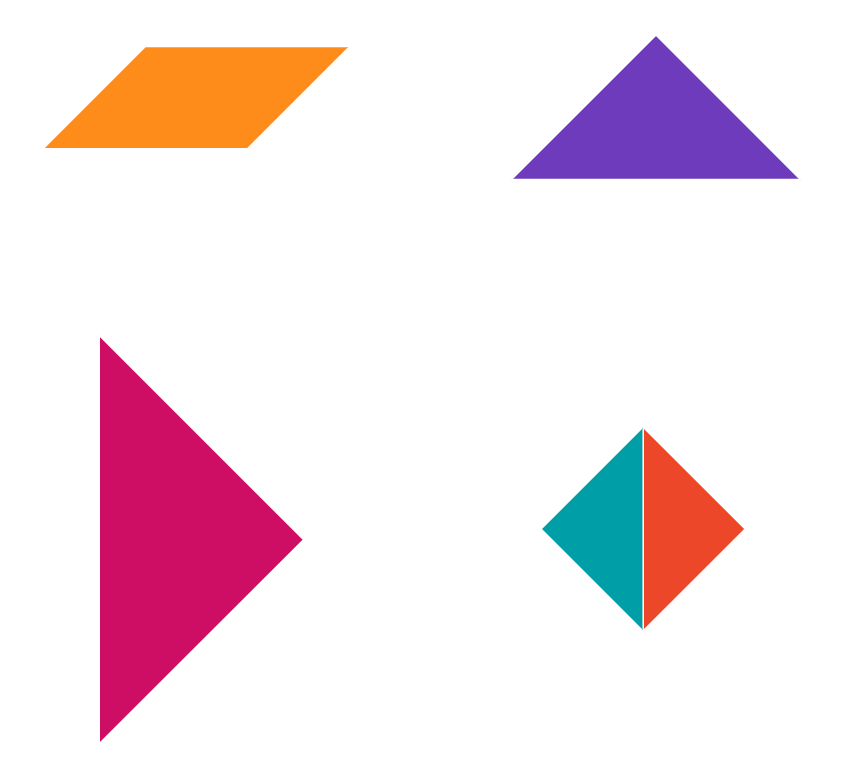 Which One Doesn’t Belong?
[Speaker Notes: These shapes should look familiar to students from the Tangram exploration activity. Hopefully students will make reference to the shapes themselves and the shapes contained within them, as well as relating the areas to each other.

Image Source: Screen shot of random arrangement of tangrams found at https://toytheater.com/tangram/]
1
Get Ready
This is the only one that…
This is the only one that…
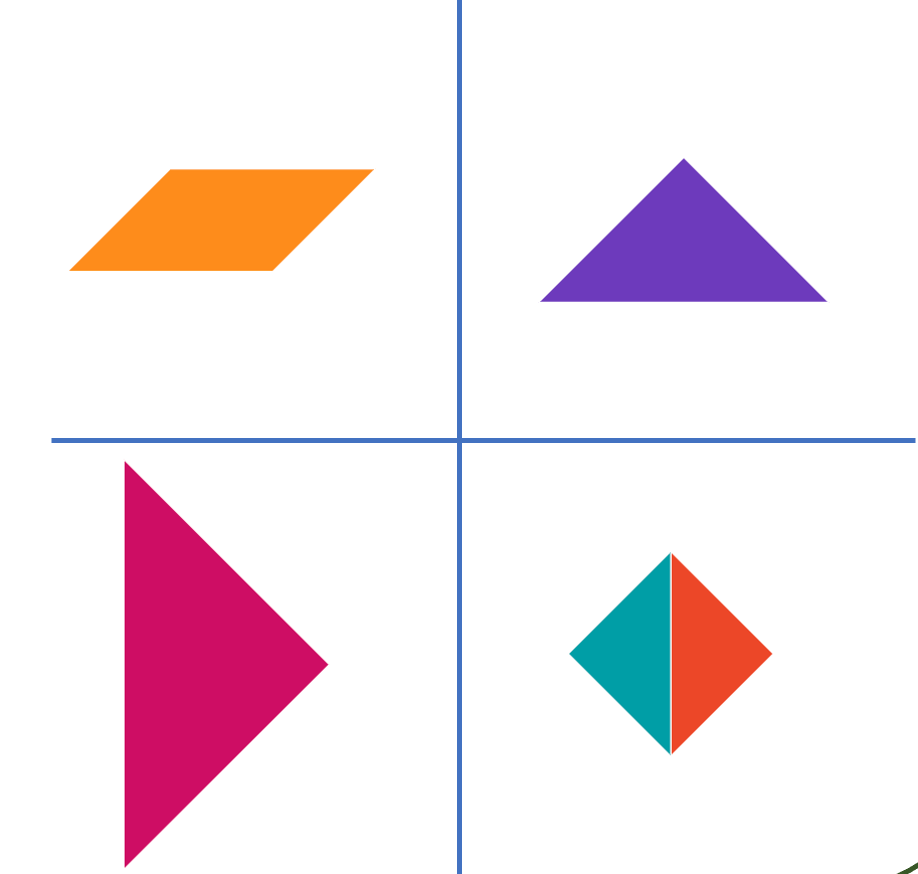 This is the only one that…
This is the only one that…
[Speaker Notes: Teacher recording sheet. Could be copied for each student to record their own thinking.]
1
Get Ready
End of this section
2
Work it out
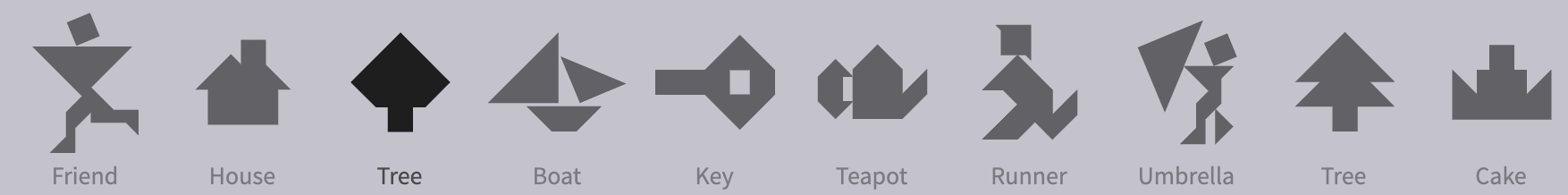 Tangram Challenges – Basic Constructions
Today we are going to use a set of Tangram pieces from: https://mathigon.org/tangram

When you arrive at Mathigon’s Tangram on-line web tool you will notice that the challenge set selected is Basic. Spend about 10 minutes on this set of challenges. 

Snap images of your completed shapes and paste them here (friend, house, tree, boat…):
[Speaker Notes: This day is intended to have students work to develop their spatial sense. While not talking about area explicitly in this set of tasks students are developing their thinking and understanding of the shapes and how they “fit together” while exploring the puzzles.

Link to Tangram Manipulative:  https://mathigon.org/tangram]
2
Work it out
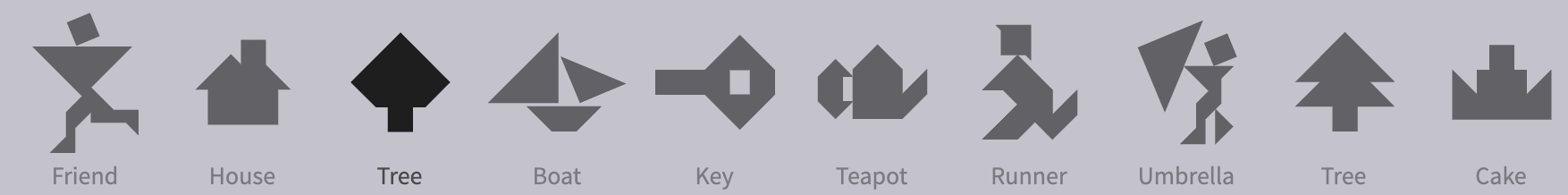 Tangram Challenges – Basic Constructions
Snap images of your completed figure(s) and paste them here:
[Speaker Notes: Student work slide – students can make themselves an additional copy if they need more space. This could also be a good exercise to have students sketch with paper and pencil and then submit a photo. They could also explain their thinking in words and use the web application to create their sketches (taking screen shots to include with their thinking).

This day is intended to have students work to develop their spatial sense. While not talking about area explicitly in this set of tasks students are developing their thinking and understanding of the shapes and how they “fit together” while exploring the puzzles.

Link to Tangram Manipulative:  https://mathigon.org/tangram]
2
Work it out
Tangram Challenges – Animals / Geometry
For your next level of challenges today, select a figure from the Animals or Geometry sets to construct. Complete as many of these as you can. Snap images of your completed figure(s) and paste them on the following slide.
Animals:
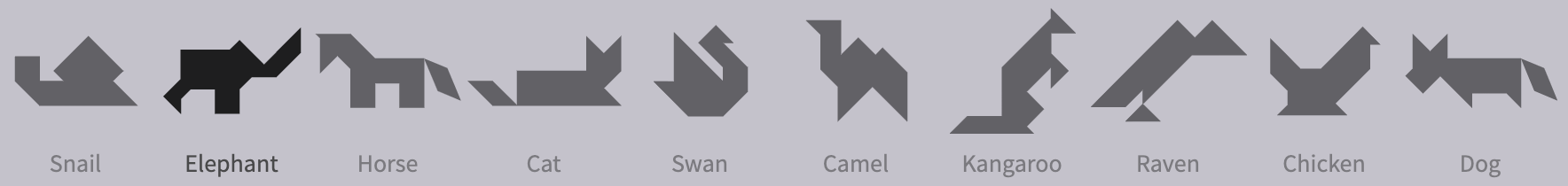 Geometry:
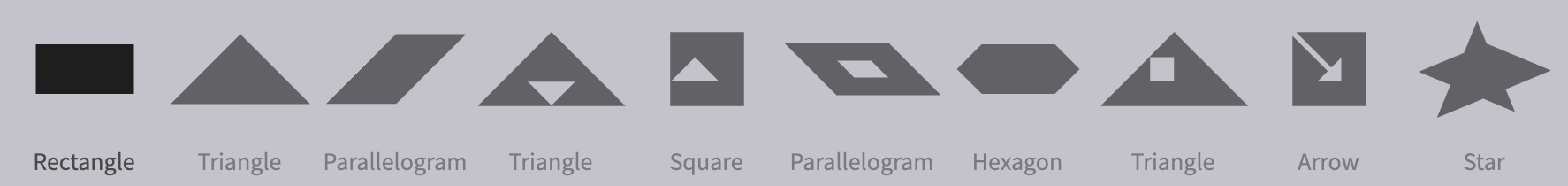 [Speaker Notes: This day is intended to have students work to develop their spatial sense. While not talking about area explicitly in this set of tasks students are developing their thinking and understanding of the shapes and how they “fit together” while exploring the puzzles.

Link to Tangram Manipulative:  https://mathigon.org/tangram]
2
Work it out
Tangram Challenges – Animals / Geometry
Snap images of your completed figure(s) and paste them here:
[Speaker Notes: Student work slide – students can make themselves an additional copy if they need more space. This could also be a good exercise to have students sketch with paper and pencil and then submit a photo. They could also explain their thinking in words and use the web application to create their sketches (taking screen shots to include with their thinking).

This day is intended to have students work to develop their spatial sense. While not talking about area explicitly in this set of tasks students are developing their thinking and understanding of the shapes and how they “fit together” while exploring the puzzles.

Link to Tangram Manipulative:  https://mathigon.org/tangram]
2
Work it out
Tangram Challenges – Advanced
Select a figure from the Advanced set of challenges. Complete more than one if you can!

Snap images of your completed shape(s) and paste them here:
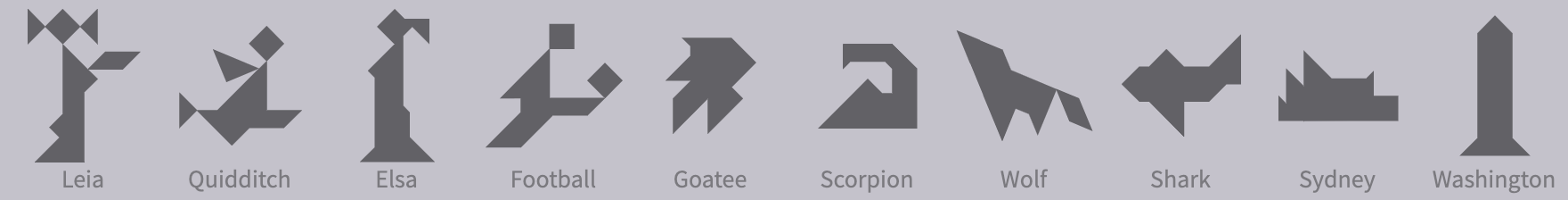 [Speaker Notes: This day is intended to have students work to develop their spatial sense. While not talking about area explicitly in this set of tasks students are developing their thinking and understanding of the shapes and how they “fit together” while exploring the puzzles.

Link to Tangram Manipulative:  https://mathigon.org/tangram]
2
Work it out
Tangram Challenges – Advanced
Snap images of your completed figure(s) and paste them here:
[Speaker Notes: Student work slide – students can make themselves an additional copy if they need more space. This could also be a good exercise to have students sketch with paper and pencil and then submit a photo. They could also explain their thinking in words and use the web application to create their sketches (taking screen shots to include with their thinking).

This day is intended to have students work to develop their spatial sense. While not talking about area explicitly in this set of tasks students are developing their thinking and understanding of the shapes and how they “fit together” while exploring the puzzles.

Link to Tangram Manipulative:  https://mathigon.org/tangram]
2
Work it out
End of this section
3
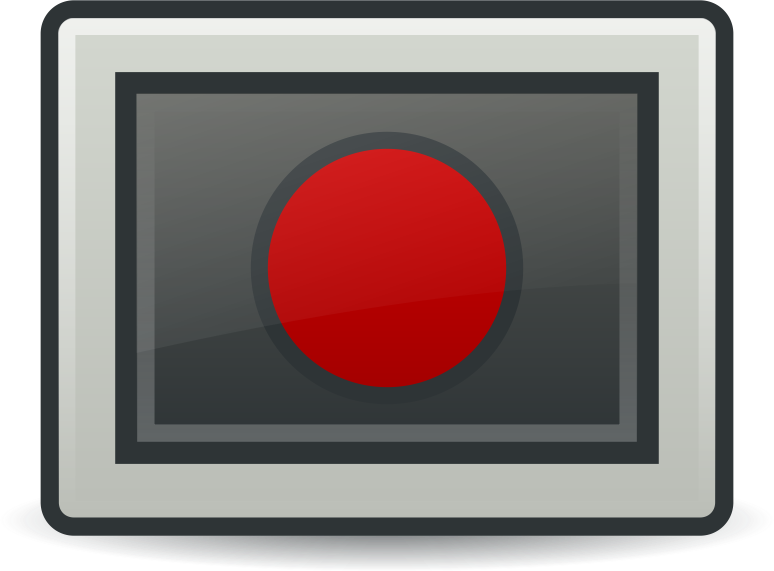 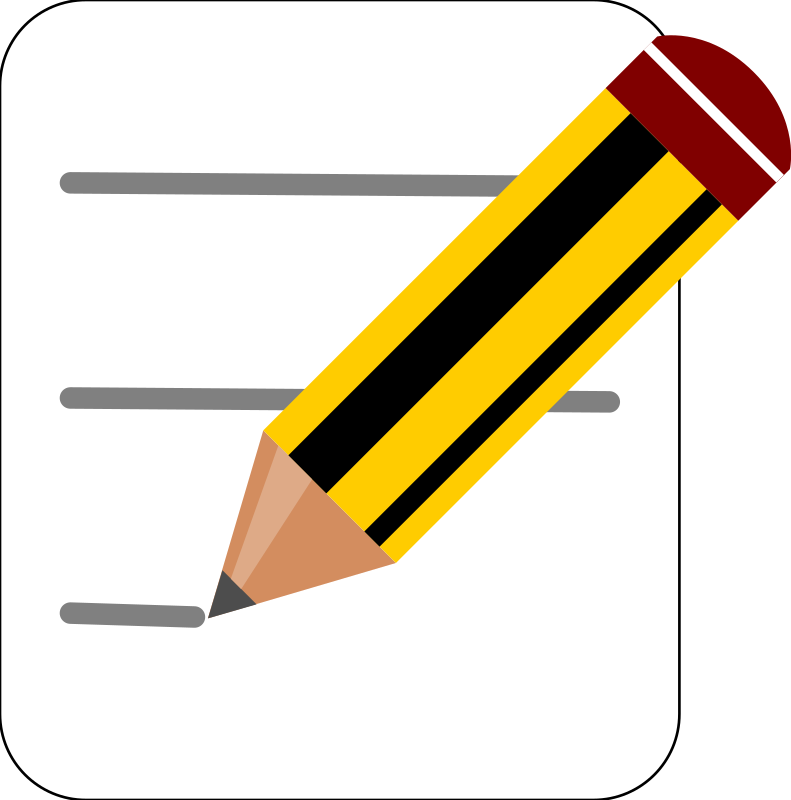 Looking Back
Write about it and record it!
Using all 7 of the tangram pieces that make up a single set, construct a “figure” of your own. It could be a figure that is easily recognizable, a letter or number, a symmetrical shape…the possibilities are endless! 

Insert an image of your figure here:










Use the insert audio tool to describe your image.
[Speaker Notes: Students could complete this activity asynchronously. They should continue to use the web application to ”play” with the tangrams and then record their work in a way that works for them. Look for evidence of student understanding regarding the composition of the shapes, which can be used to construct others, how the parts relate to the whole…]
3
Looking Back
End of this section
Parallelograms
3
2
1
Work it out!
Looking Back
Get Ready
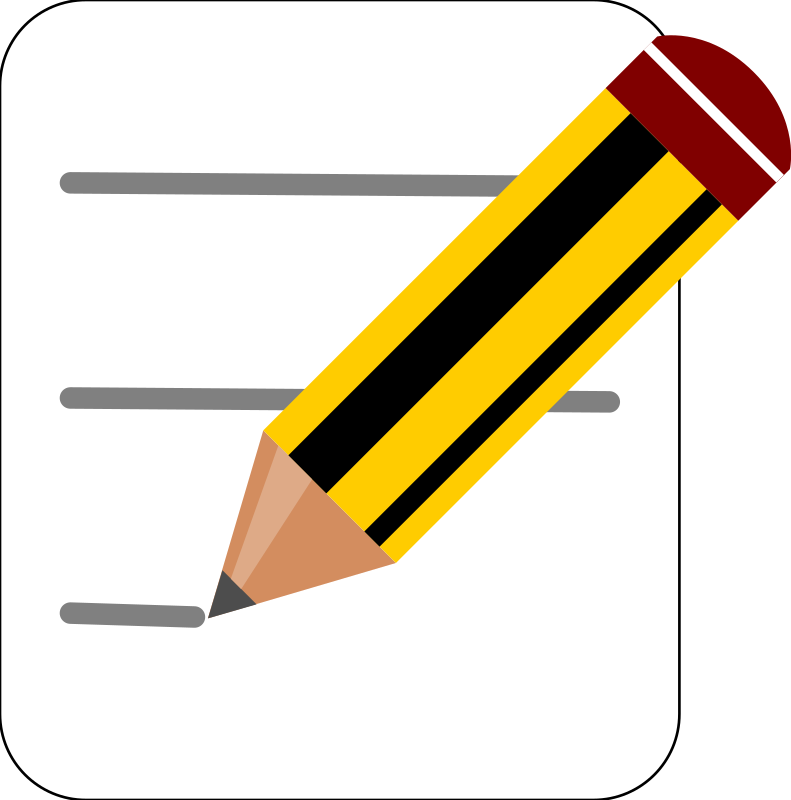 Write About It
The Basics
or,
Make Connections
Activator
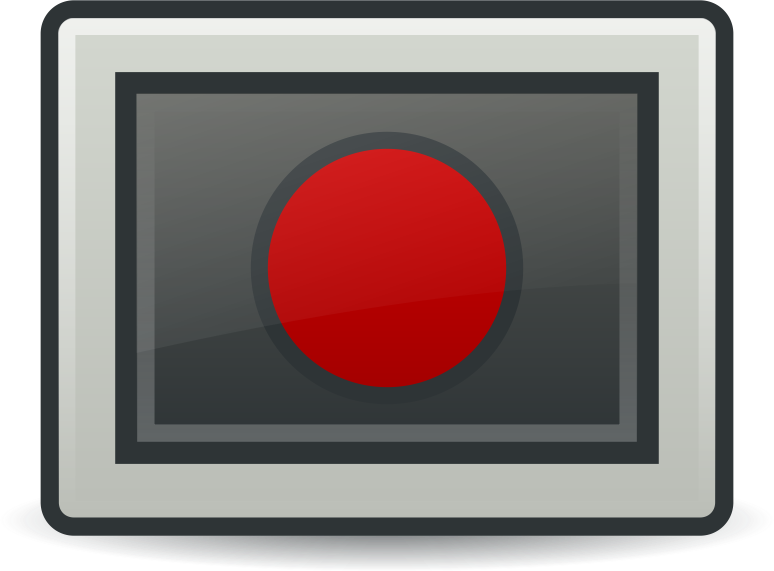 Record It
Extend Your Thinking
[Speaker Notes: Activator – number talk, choral count… 
Work it out - Challenges make up the focus of the day(s) lesson (you may only have one and all students are assigned the same task, you may have a choice of two or three, or you may have all students begin at challenge 1 and move on as greater challenge is needed / Consolidate & Reflect on what you’ve learned during this part of the project.
Looking Back – a place for reflection/self-assessment]
1
Get Ready
Get Ready
Which one doesn’t belong?
[Speaker Notes: Number Talk – Today we want students to focus in on the composition of shapes, the isosceles triangle can be made of 2 right triangles, the two blue triangles would fit together to make a square, the right triangle can be halved into two smaller right triangles…are there triangles in parallelograms? What about the area? Students will hopefully notice that the green shape is the only one that does NOT fill half of it’s 4x4 square.]
1
Get Ready
This is the only one that…
This is the only one that…
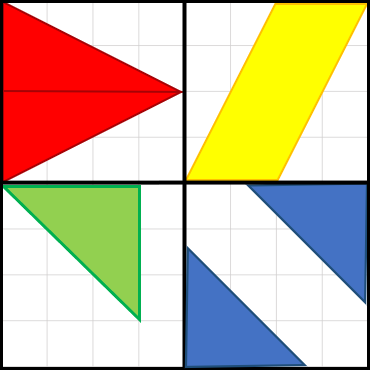 This is the only one that…
This is the only one that…
[Speaker Notes: Teacher recording sheet. Could be copied for each student to record their own thinking.]
1
Get Ready
End of this section
The Basics
2
Work it out
Examine the parallelograms above. Look carefully at their sides and angles. What properties do we see in all parallelograms?
Do the terms ”length” and “width” work effectively for this shape? Why or why not?
[Speaker Notes: Aiming for the defining factors that make a quadrilateral a parallelogram…4 sides, 4 angles, NO right angles, 2 pairs of congruent parallel lines.]
The Basics
2
Get Ready
Using the “Insert” – “Shapes” tool, create a parallelogram using any combination of shapes you like; but you may NOT use the parallelogram tool itself!


How do you know that you have created a parallelogram?
What is the area of your parallelogram?
[Speaker Notes: TEMPLATE SLIDE – All objects are editable.

Student work slide – students can make themselves an additional copy if they need more space.]
The Basics
2
Get Ready
Using the shapes you made on the previous slide (copy & paste them here), can you rearrange them to make a different regular polygon?
What is the area of your new shape?





How do you know?
[Speaker Notes: TEMPLATE SLIDE – All objects are editable.

Student work slide – students can make themselves an additional copy if they need more space.]
Make Connections
2
Get Ready
Examine the diagrams.

Use words to explain what do you notice?



How does that help us?
Cut here!
[Speaker Notes: Teacher Notes

Students should notice that a parallelogram can be rearranged into a rectangle of equal area. We know they are the same area as no area was lost or gained in the shift, the triangle simply moved to the other side. This is where it will be necessary to solidify with students the fact that we use the terms BASE and HEIGHT to describe a parallelogram but they are similar and related to the LENGTH and WIDTH of a rectangle. Ensure students find their way to the formula A=bh. Students can try the shift themselves on the original parallelogram.]
Rearrange the parts of the parallelograms to transform each one into an equivalently sized rectangle. 


Then, use the formula A= l x w to calculate the area of each rectangle.
[Speaker Notes: Teacher Notes

Students should notice that a parallelogram can be rearranged into a rectangle of equal area. We know they are the same area as no area was lost or gained in the shift, the triangle simply moved to the other side. This is where it will be necessary to solidify with students the fact that we use the terms BASE and HEIGHT to describe a parallelogram but they are similar and related to the LENGTH and WIDTH of a rectangle. Ensure students find their way to the formula A=bh. Students can try the shift themselves on the original parallelogram.]
Make Connections
2
Get Ready
Are these shapes the same size?




Do they have equal areas?




How do you know?




How did we find the area of the rectangles on the previous slide?
[Speaker Notes: Students should notice that a parallelogram can be rearranged into a rectangle of equal area. We know they are the same area as no area was lost or gained in the shift, the triangle simply moved to the other side. This is where it will be necessary to solidify with students the fact that we use the terms BASE and HEIGHT to describe a parallelogram but they are similar and related to the LENGTH and WIDTH of a rectangle. Ensure students find their way to the formula A=bh. Students can try the shift themselves on the original parallelogram.]
Make Connections
2
Get Ready
Width?
Width?
Width?
Width?
Which coloured line represents the width of the parallelogram?
Width?
[Speaker Notes: Students should notice that a parallelogram can be rearranged into a rectangle of equal area. We know they are the same area as no area was lost or gained in the shift, the triangle simply moved to the other side. This is where it will be necessary to solidify with students the fact that we use the terms BASE and HEIGHT to describe a parallelogram but they are similar and related to the LENGTH and WIDTH of a rectangle. Ensure students find their way to the formula A=bh. Students can try the shift themselves on the original parallelogram.]
Make Connections
2
Get Ready
Length?
Length?
Length?
Which coloured line represents the length of the parallelogram?
Length?
[Speaker Notes: Students should notice that a parallelogram can be rearranged into a rectangle of equal area. We know they are the same area as no area was lost or gained in the shift, the triangle simply moved to the other side. This is where it will be necessary to solidify with students the fact that we use the terms BASE and HEIGHT to describe a parallelogram but they are similar and related to the LENGTH and WIDTH of a rectangle. Ensure students find their way to the formula A=bh. Students can try the shoft themselves on the original parallelogram.]
Make Connections
2
Get Ready
height
We need to use the height of the parallelogram for the two measurements to be equal.
Height/width
[Speaker Notes: Students should notice that a parallelogram can be rearranged into a rectangle of equal area. We know they are the same area as no area was lost or gained in the shift, the triangle simply moved to the other side. This is where it will be necessary to solidify with students the fact that we use the terms BASE and HEIGHT to describe a parallelogram but they are similar and related to the LENGTH and WIDTH of a rectangle. Ensure students find their way to the formula A=bh. Students can try the shoft themselves on the original parallelogram.]
Make Connections
2
Get Ready
base
base
[Speaker Notes: Students should notice that a parallelogram can be rearranged into a rectangle of equal area. We know they are the same area as no area was lost or gained in the shift, the triangle simply moved to the other side. This is where it will be necessary to solidify with students the fact that we use the terms BASE and HEIGHT to describe a parallelogram but they are similar and related to the LENGTH and WIDTH of a rectangle. Ensure students find their way to the formula A=bh. Students can try the shoft themselves on the original parallelogram.]
Make Connections
2
Get Ready
height
What formula can we use to find the area of any parallelogram?
A = b x h
base
height
base
[Speaker Notes: Teacher Notes

At this point, students should be able to generalize the formula for finding the area of any parallelogram. This slide can be used as a consolidation/discussion for how we can find the area of any parallelogram and how this generalization connects to rectangles. As a class, you can find the area of the parallelogram using the formula. 

The text in the dashed box can be slid upwards to reveal the formula during class instruction/discussion once students have defined it.

This also presents an opportunity to using proper organization for using a formula to find areas.]
2
Work it out
End of this section
3
Looking Back
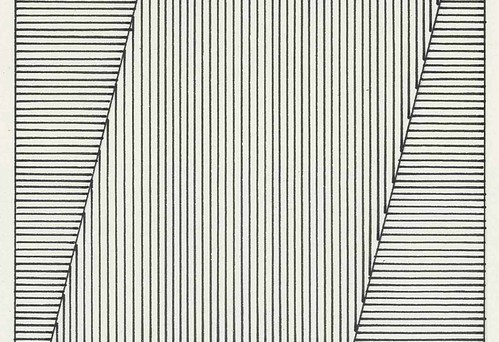 Often, we find parallelograms in art. To the right is a piece by artist Sol LeWitt (1979) and the Dockland Building in Hamburg, Germany (2006).

Create your own parallelogram art or structure and then find out the area of the piece by measuring the base and height of each parallelogram.
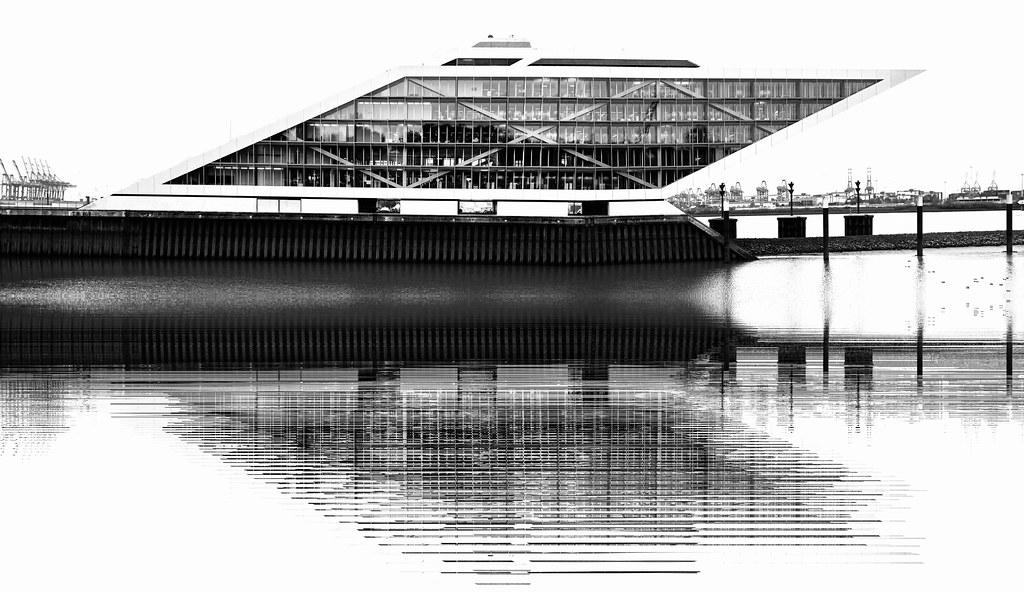 [Speaker Notes: Slide for Part III, this is where instructions for reflection, journal prompts, a consolidation question…go. Again, copy and paste as needed for your purpose.

Image Source: "[ L ] Sol LeWitt - Parallelogram (1979) - Detail" by Cea. is licensed under CC BY 2.0

"Views of Hamburg City - The DockLand Building" by ANBerlin [Ondré] is licensed under CC BY-NC-SA 2.0]
3
Looking Back
End of this section
*Additional resources for area of a rectangle on next slide.
Additional Teacher Resources:
PARALLELOGRAM – Playing With Animations - GEOGEBRA
GeoGebra applets (animations) - area of a parallelogram

Parallelogram Area
Area of Parallelograms
Area of a parallelogram

These applets can be used as demonstrations to support a lesson or you could have students explore the animation and respond to what they see.

Lessons and Practice activities from Illustrative Mathematics designed through GeoGebra and include exploration and require student responses.

Create a parallelogram with a given area
Parallelogram: Area
[Speaker Notes: TEACHER SLIDE (move or delete before using slideshow with students).
These resources can be integrated in your synchronous lessons (use an animation as a number talk for example), or they can be assigned to students to investigate asynchronously. 
The lessons practice activities should be reviewed first by the teacher to ensure content is covered in a way that is appropriate to your students. These could be used effectively as asynchronous work or to help students solidify or check their understanding.]
Problem Solving
3
2
1
Work it out!
Looking Back
Get Ready
Area Challenges

Partitioning Parallelograms

Build it to Spec!
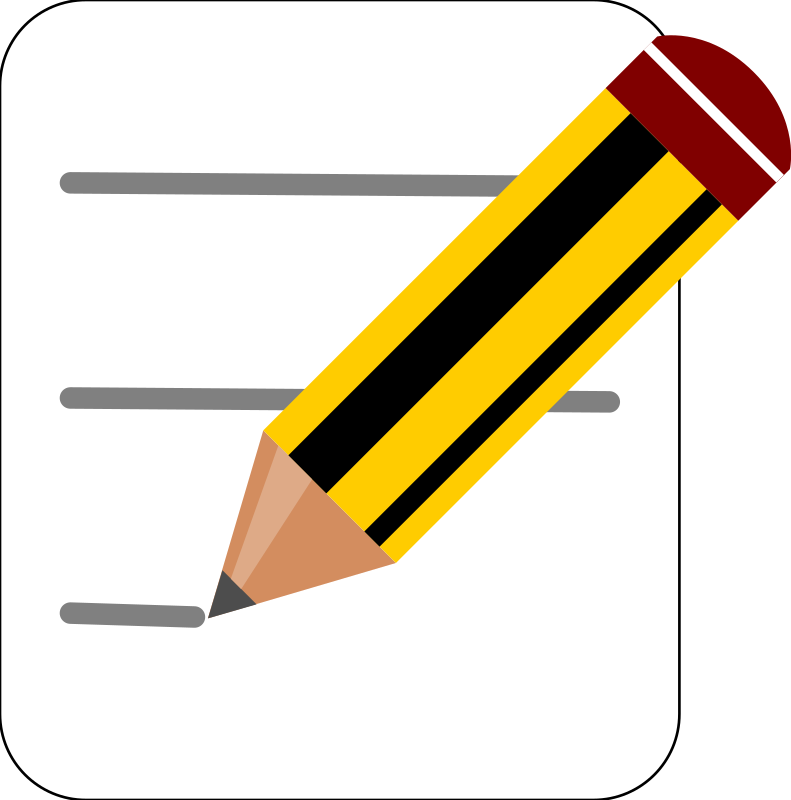 Write About It
Notice 
&
Wonder
and
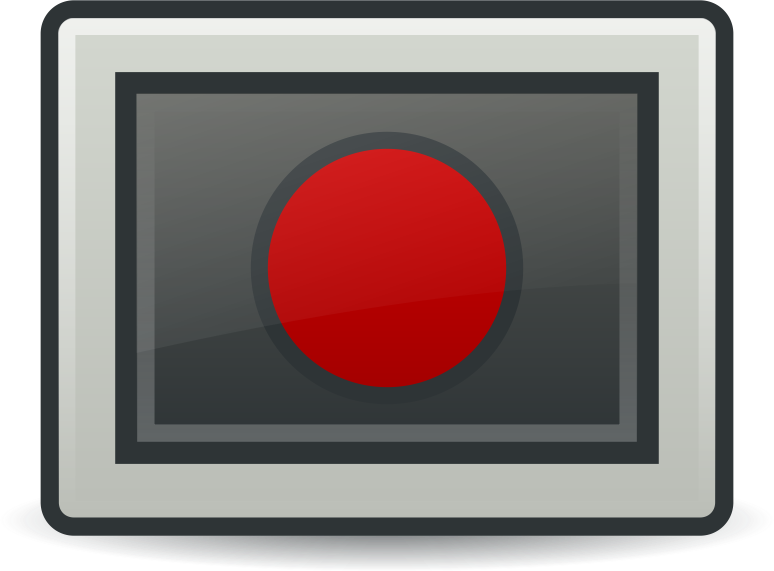 Record It
[Speaker Notes: This day will work best if each student has their own copy of the slides. It is recommended that the teacher copy and paste the slides for this lesson into a new PowerPoint that can be shared out to students so they have their own copy of it (do not share the link to give everyone access to the same file, they each need their own).

Activator – number talk, choral count… 
Work it out - Challenges make up the focus of the day(s) lesson (you may only have one and all students are assigned the same task, you may have a choice of two or three, or you may have all students begin at challenge 1 and move on as greater challenge is needed / Consolidate & Reflect on what you’ve learned during this part of the project.
Looking Back – a place for reflection/self-assessment]
1
Get Ready
What do you notice?
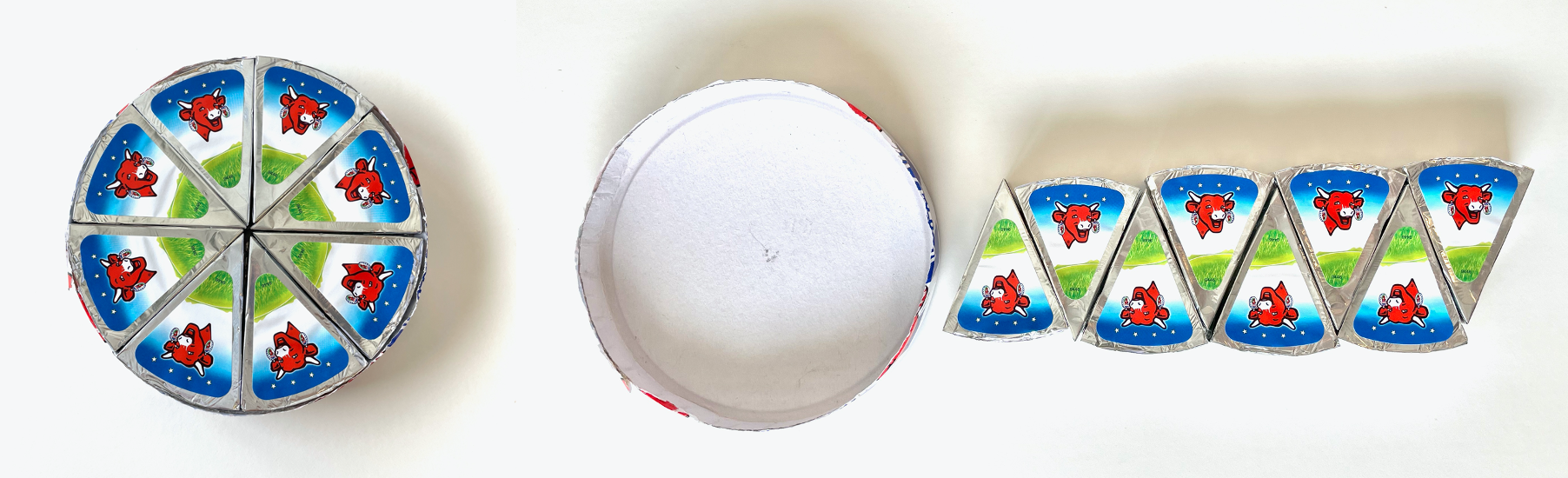 What do you wonder?
[Speaker Notes: For teacher reference: Please watch if you are unfamiliar with this “proof”, so you can facilitate appropriate group discussion. 

Please do NOT share video with students at this point as it will be used in an upcoming lesson: https://youtu.be/YokKp3pwVFc

Image Source: by creator]
1
Get Ready
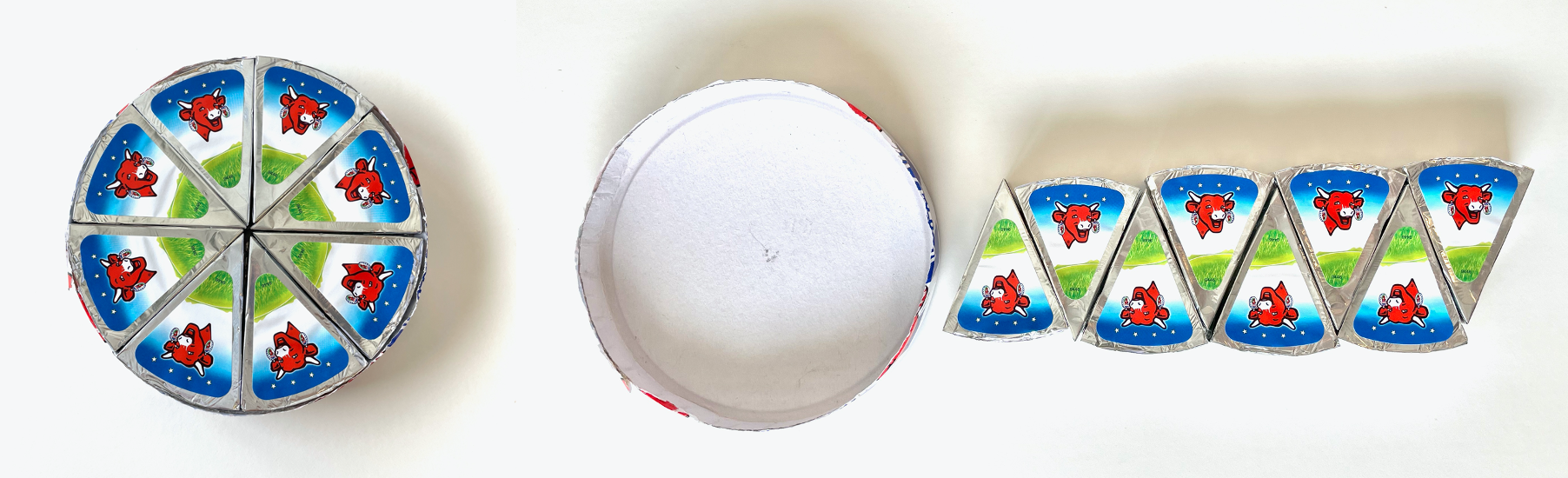 What do you notice?
What do you wonder?
[Speaker Notes: Teacher recording sheet. Could be copied for each student to record their own thinking.

Image Source: by creator]
1
Get Ready
End of this section
2
Work it out
Partitioning Parallelograms
Timmy says a parallelogram can always be divided up into a rectangle and two matching triangles.
Tommy says all parallelograms can be divided into exactly 2 matching triangles.
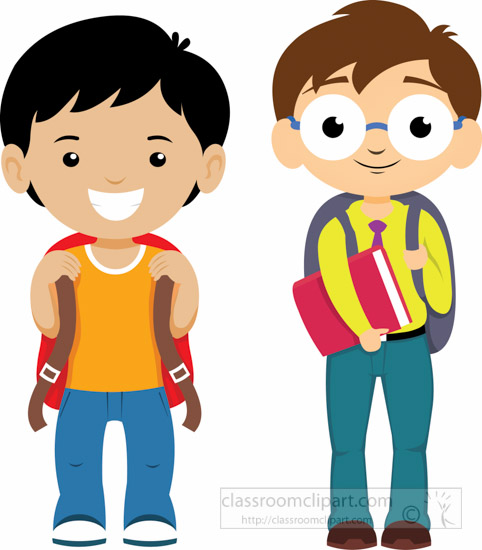 Who do you agree with? Use drawings to help you explain your thinking.
[Speaker Notes: Student work slide – students can make themselves an additional copy if they need more space.

This day is intended to have students work to develop their spatial sense and make connections to both the idea of area itself and how the areas of the shapes relate to each other. 

Image source: https://webstockreview.net/explore/boys-clipart-student/]
2
Work it out
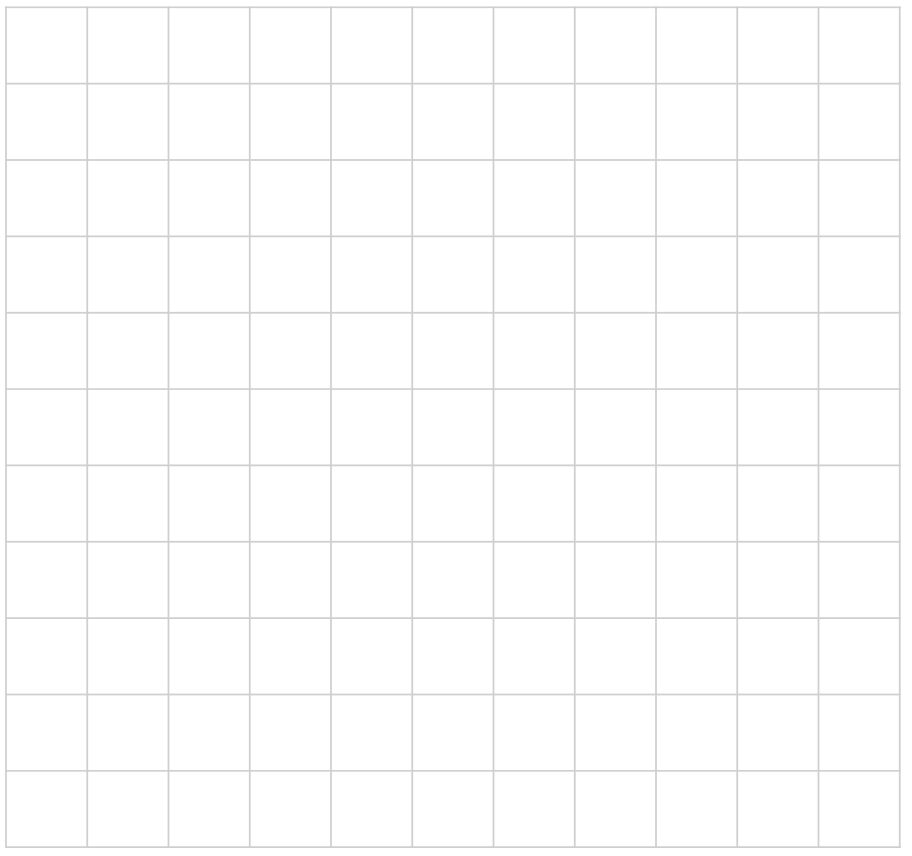 Build it to Spec!
Construct a rectangle and a parallelogram such that the area of the rectangle is exactly half the area of the parallelogram.

Explain how you know your shapes fit the specs!
[Speaker Notes: Student work slide – students can make themselves an additional copy if they need more space.

Students should recognize that the length and width of the rectangle exactly match the base and height of the parallelogram.]
2
Work it out
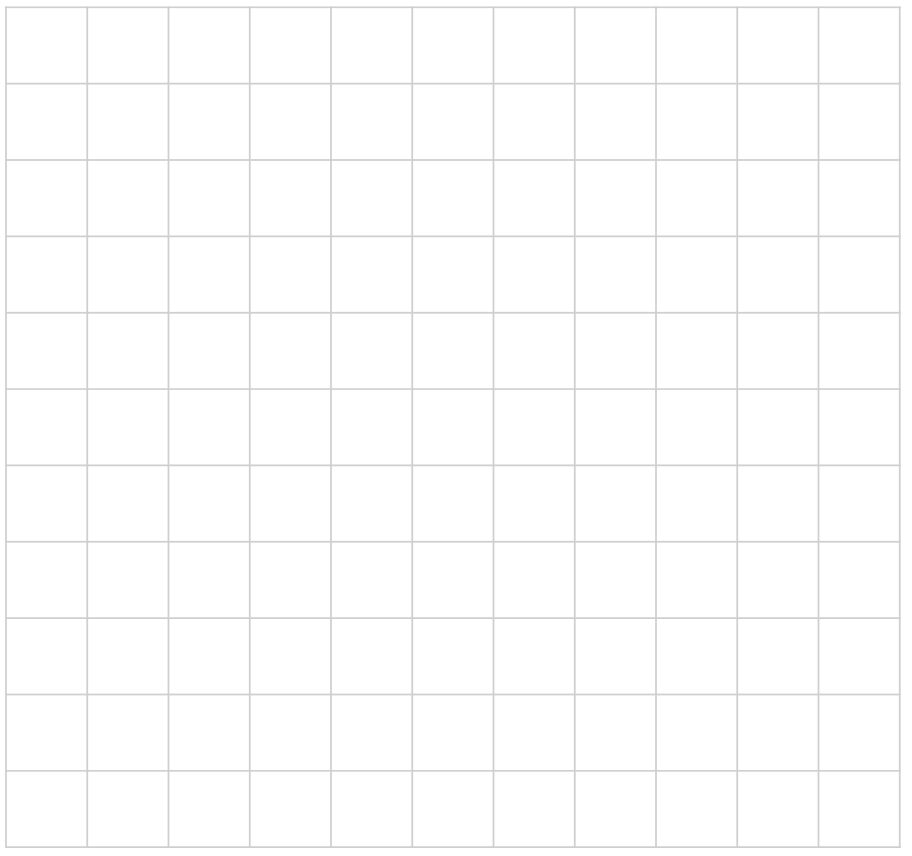 Build it to Spec!
Sketch and show the dimensions of a square, a parallelogram and a rectangle that is not a square such that…

the area of the square is exactly half the area of the parallelogram, and…

the area of the rectangle is exactly double the area of the parallelogram.

Explain how you know your shapes fit the specs!
[Speaker Notes: Student work slide – students can make themselves an additional copy if they need more space.

In this problem students need to recognize that a specific area can take multiple forms (shapes). Halving and doubling the areas to create other shapes will illustrate that the area changes…which is where we are headed next with the exploration of triangles.]
2
Work it out
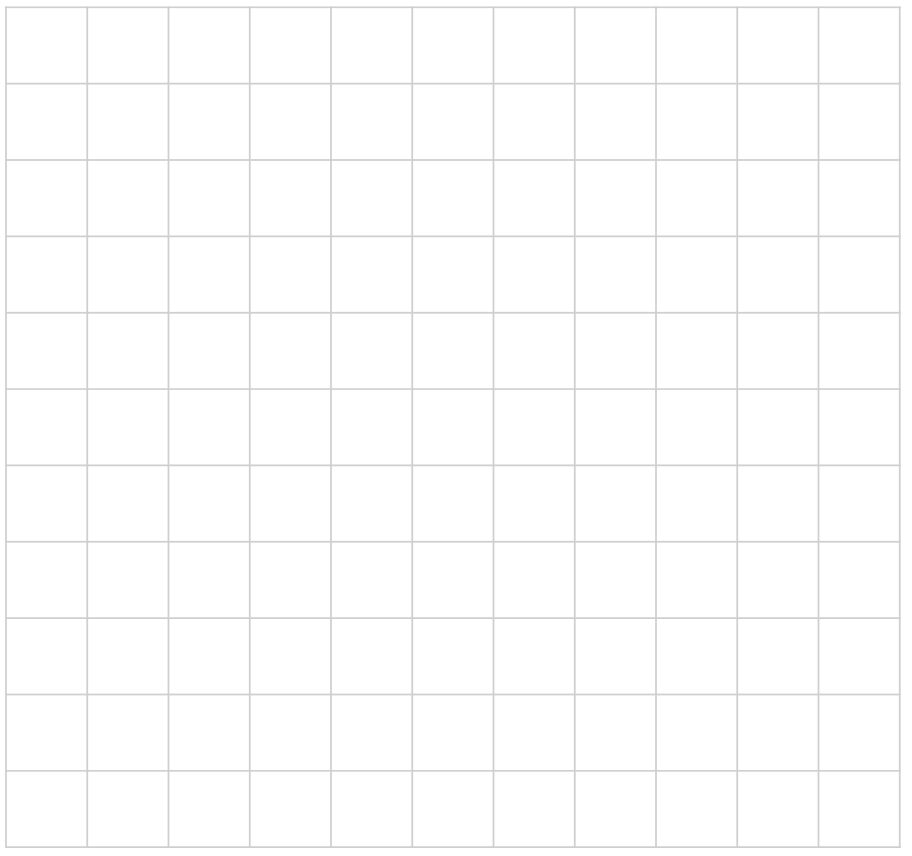 Build it to Spec!
Sketch and show the dimensions of a square, a parallelogram and a rectangle such that…

the area of the square is three times the area of the parallelogram and,

the area of the rectangle is exactly half the area of the parallelogram.

Explain how you know your shapes fit the specs!
[Speaker Notes: Student work slide – students can make themselves an additional copy if they need more space.

This time students are asked to deal with thirds as well for an added challenge.]
2
Work it out
End of this section
3
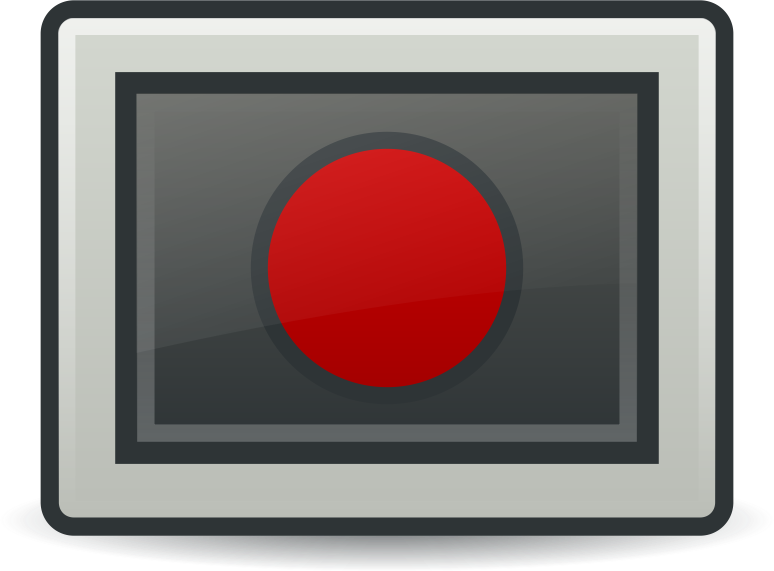 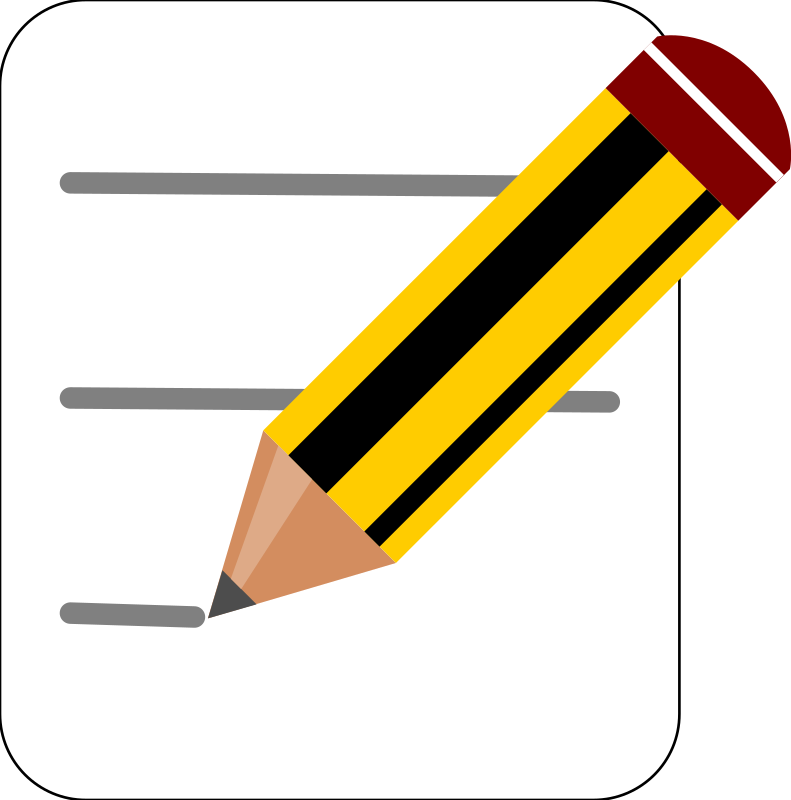 Looking Back
Write about it and record it!
Write your own creative problem comparing a rectangle, a square, and a parallelogram.

Make sure your problem is solvable! (on the next slide show the solution to your problem).
[Speaker Notes: Students could complete this activity asynchronously. They can use the shape tools to play with relationships and then record their work in a way that works for them. Look for evidence of student understanding regarding the composition of the shapes, which can be used to construct others, how the parts relate to the whole…]
3
Looking Back
End of this section
Problem Solving
3
2
1
Work it out!
Looking Back
Get Ready
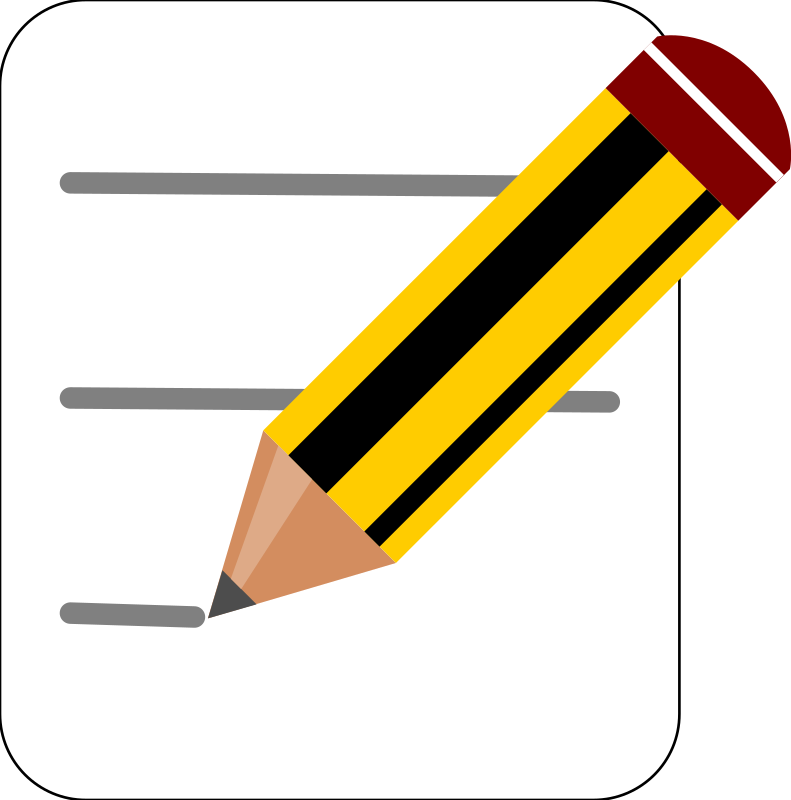 Growing Shapes
 
Parallelograms
Triangles
Write About It
Notice 
&
Wonder
and
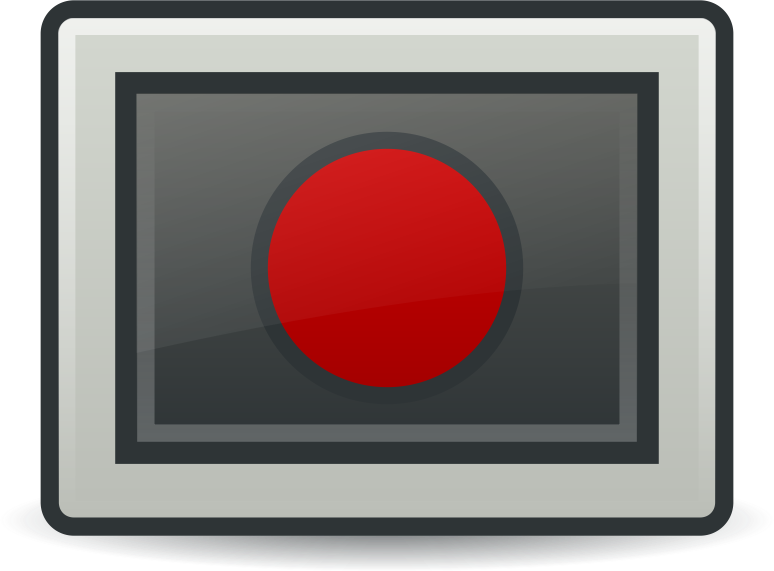 Record It
This From That
 
Rectangles
Parallelograms
[Speaker Notes: This day will work best if each student has their own copy of the slides. It is recommended that the teacher copy and paste the slides for this lesson into a new PowerPoint that can be shared out to students so they have their own copy of it (do not share the link to give everyone access to the same file, they each need their own).

Activator – number talk, choral count… 
Work it out - Challenges make up the focus of the day(s) lesson (you may only have one and all students are assigned the same task, you may have a choice of two or three, or you may have all students begin at challenge 1 and move on as greater challenge is needed / Consolidate & Reflect on what you’ve learned during this part of the project.
Looking Back – a place for reflection/self-assessment]
1
Get Ready
What do you notice?
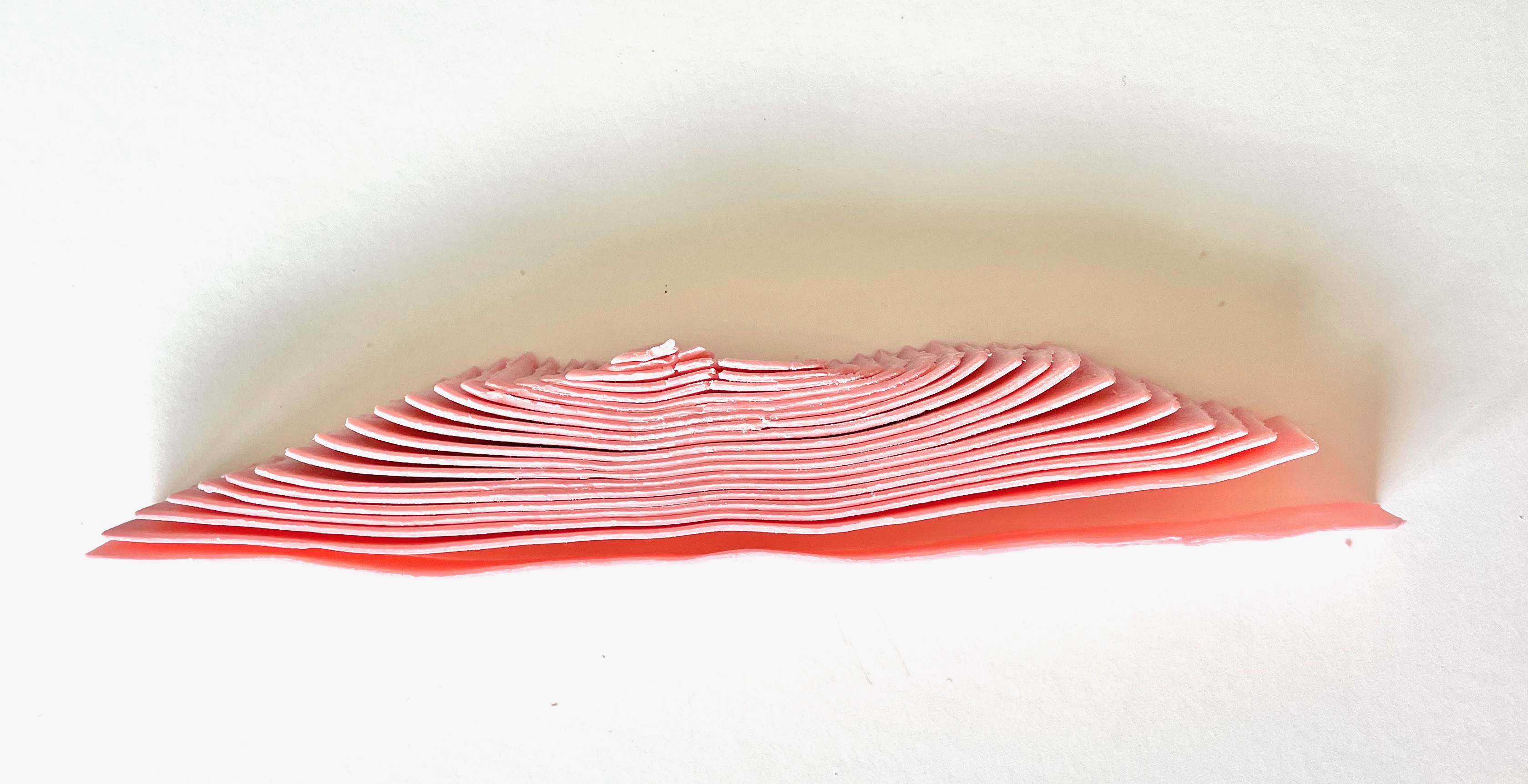 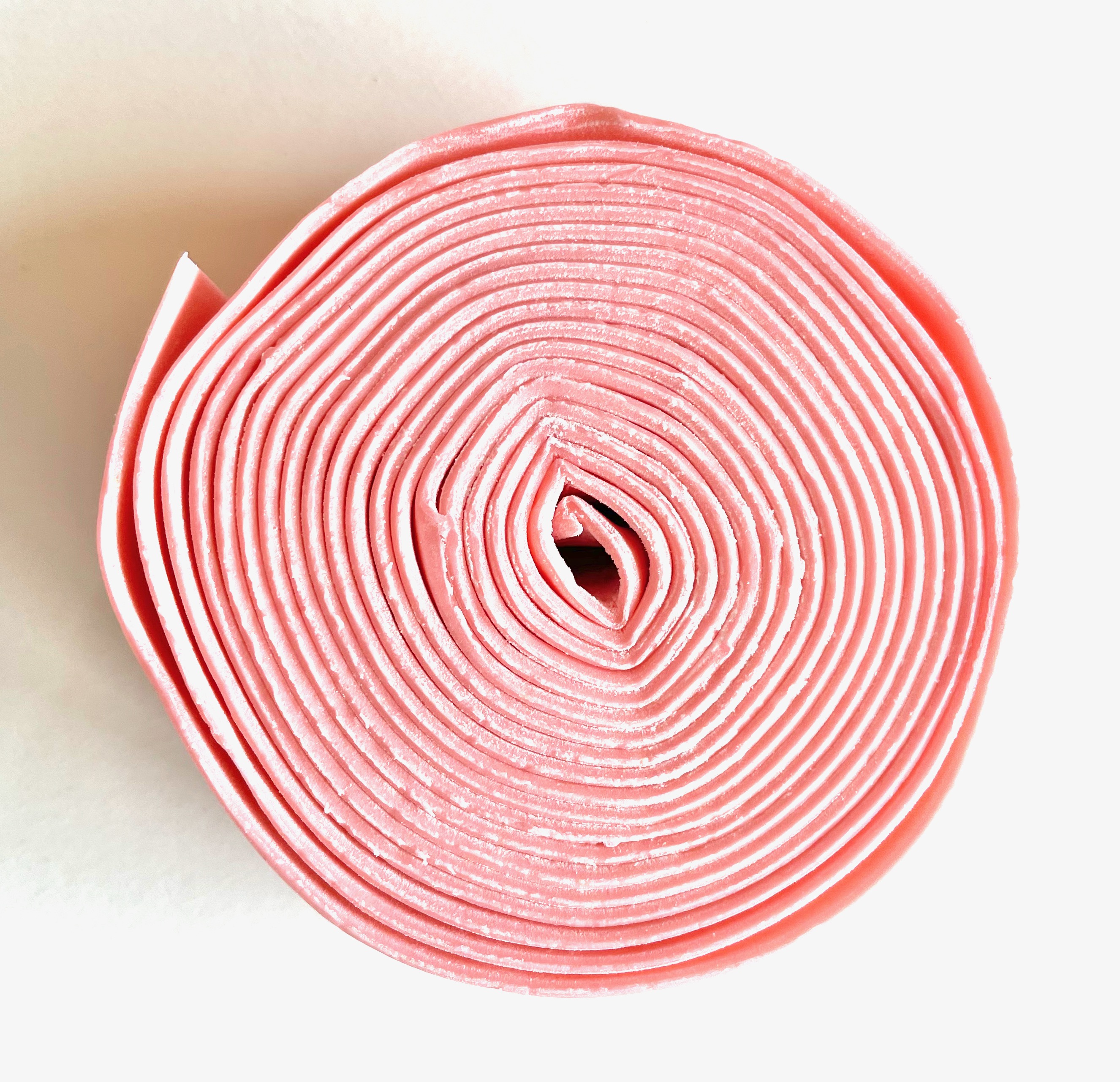 What do you wonder?
[Speaker Notes: For teacher reference: Please watch if you are unfamiliar with this “proof”, so you can facilitate appropriate group discussion: https://youtu.be/Sx-5YJbszuI

Image Source: by creator]
1
Get Ready
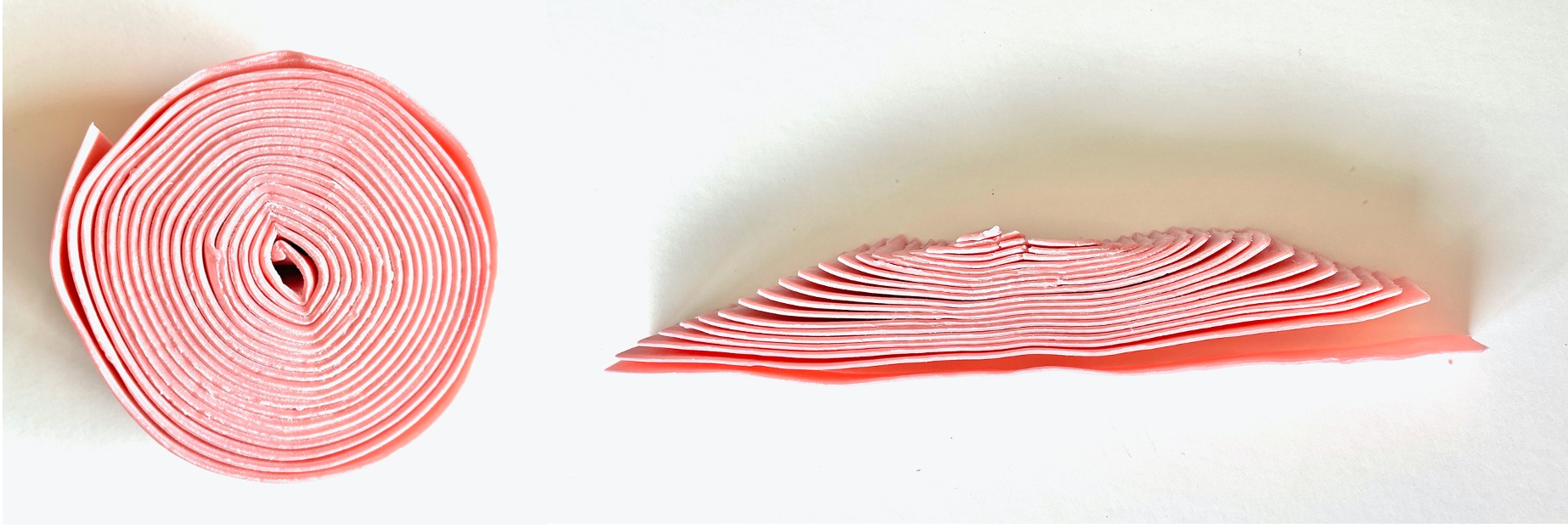 What do you wonder?
What do you notice?
[Speaker Notes: Teacher recording sheet. Could be copied for each student to record their own thinking.

Image Source: by creator]
1
Get Ready
End of this section
Work it out
1
Growing Shapes
2
Work it out
Growing Parallelograms
Can matching parallelogram tiles be used to create larger parallelograms?
Would any amount of parallelograms work? 

Show some examples to defend your answer:
[Speaker Notes: Student work slide – students can make themselves an additional copy if they need more space.

This problem is intended to get students thinking about building shapes out of parallelograms. Do they notice that some amounts are more “flexible” than others?]
2
Work it out
Growing Parallelograms
Have a closer look at how different amounts of parallelogram tiles can be arranged to create larger parallelograms.

Do you notice a difference in the arrangement of the tiles when using an odd vs an even number of parallelograms?

Explain your findings.
[Speaker Notes: Student work slide – students can make themselves an additional copy if they need more space.

Even amounts can be arranged in any shape “array” for the factors of the number.
Odd amounts can be arranged in this manner as long as they are not prime. 

Prime numbers are the only numbers that can’t be arranged as an array with side length greater than 1. This could present an interesting conversation for discovering prime numbers (connect with divisibility - 7.N.1)]
2
Work it out
Growing Triangles
Is it possible to construct a large triangle using only matching triangles?


If so, how many matching triangles could be used to create a larger version of the same type of triangle?

Show some examples to illustrate your answer:
[Speaker Notes: Student work slide – students can make themselves an additional copy if they need more space.

This problem is intended to get students thinking about building shapes out of triangles and what the number of triangles tells us about the rectangles compared to the triangles within it.]
2
Work it out
Growing Triangles
Do all types of triangles work the same? 

Show/explain your thinking.
[Speaker Notes: Student work slide – students can make themselves an additional copy if they need more space.

This problem is intended to get students thinking about building shapes out of triangles and what the number of triangles tells us about the rectangles compared to the triangles within it.]
Work it out
2
Make This From That
2
Work it out
Make This From That - rectangles
Is it possible to construct a rectangle using only matching triangle tiles?


If so, how many matching triangles could be used to create a rectangle?

Show some examples to illustrate your answer:
[Speaker Notes: This problem is intended to get students thinking about building shapes out of triangles and what the number of triangles tells us about the rectangles compared to the triangles within it.]
2
Work it out
Make This From That - rectangles
Are there some amounts of matching triangles that WILL work to create rectangles and some amounts that WON’T work? Justify your thinking.
Does the type of triangle matter (right/equilateral…acute/obtuse)?
[Speaker Notes: Student work slide – students can make themselves an additional copy if they need more space.

This day is intended to have students work to develop their spatial sense. While not talking about area explicitly in this set of tasks students are developing their thinking and understanding of the shapes and how they “fit together” while exploring the puzzles.

Link to Tangram Manipulative:  https://mathigon.org/tangram]
2
Work it out
Make This From That - parallelograms
Is it possible to construct a parallelogram using only matching triangles?

If so, how many matching triangles can be used to create a parallelogram?

Show some examples to illustrate your answer:
[Speaker Notes: Student work slide – students can make themselves an additional copy if they need more space.

This day is intended to have students work to develop their spatial sense. While not talking about area explicitly in this set of tasks students are developing their thinking and understanding of the shapes and how they “fit together” while exploring the puzzles.

Link to Tangram Manipulative:  https://mathigon.org/tangram]
2
Work it out
End of this section
3
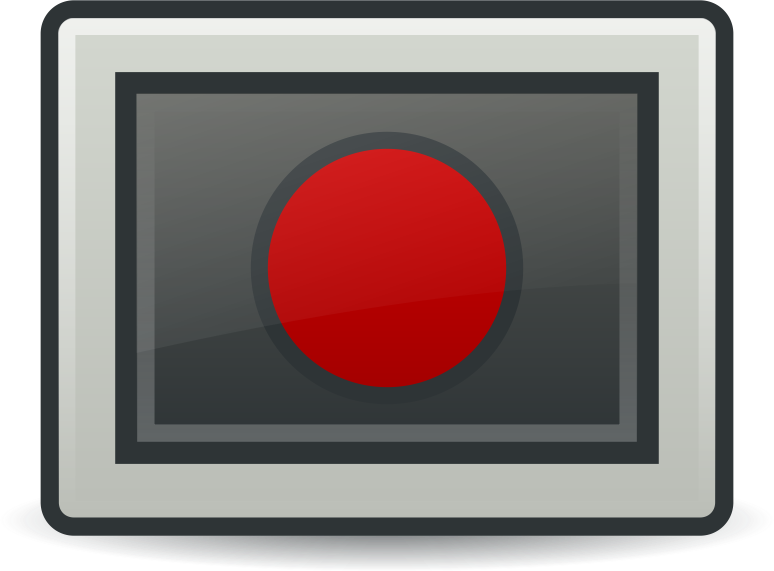 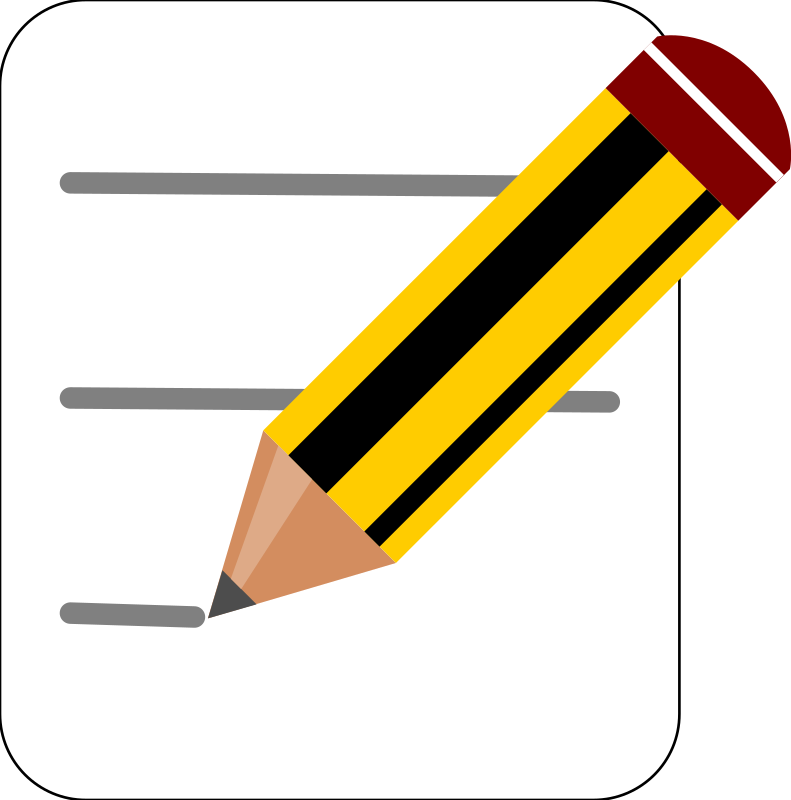 Looking Back
Write about it and record it!
In this set of tasks you explored how rectangles, parallelograms and triangles relate to each other. The number talk (roll of gum) had you thinking about the area of a circle. 

Could triangles be used to find the area of a circle? 
How could triangles and circles be related?
[Speaker Notes: Students could complete this activity asynchronously. This should provide some insight into student thinking about how ALL these shapes are related.]
3
Looking Back
End of this section
Triangles
3
2
1
Work it out!
Looking Back
Get Ready
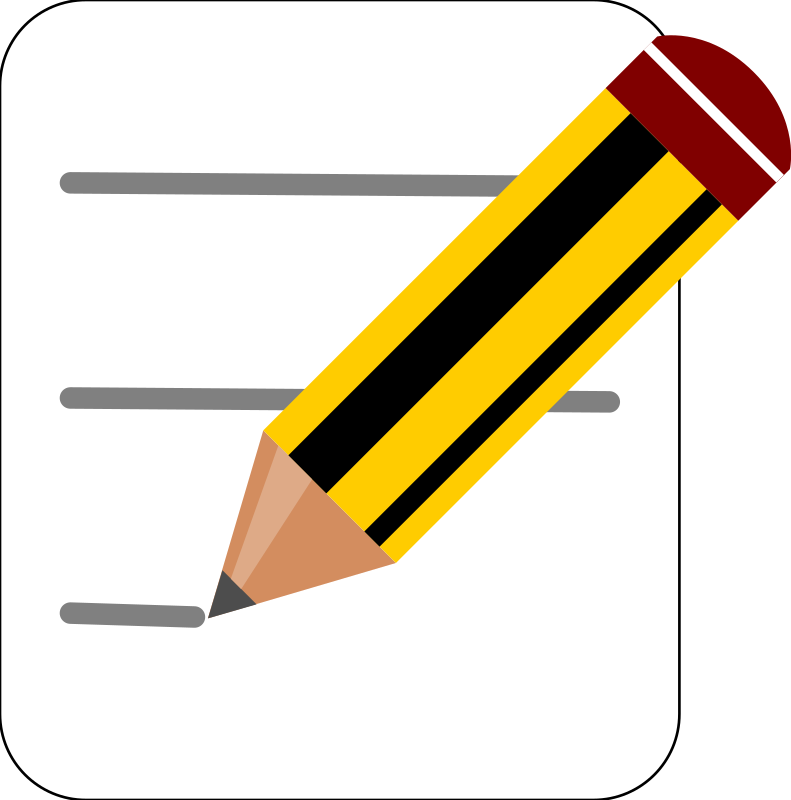 Write About It
The Basics
Which One Doesn’t Belong?
or,
Make Connections
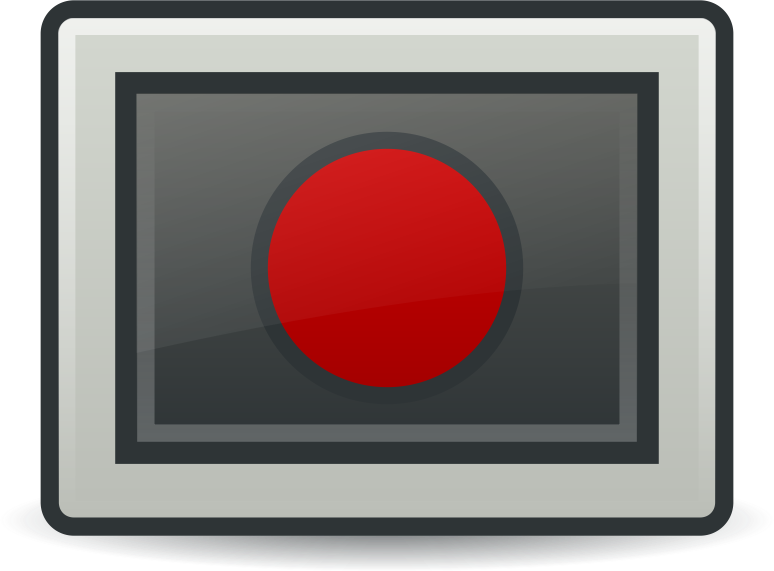 Record It
Extend Your Thinking
[Speaker Notes: Activator – number talk, choral count… 
Work it out - Challenges make up the focus of the day(s) lesson (you may only have one and all students are assigned the same task, you may have a choice of two or three, or you may have all students begin at challenge 1 and move on as greater challenge is needed / Consolidate & Reflect on what you’ve learned during this part of the project.
Looking Back – a place for reflection/self-assessment]
1
Get Ready
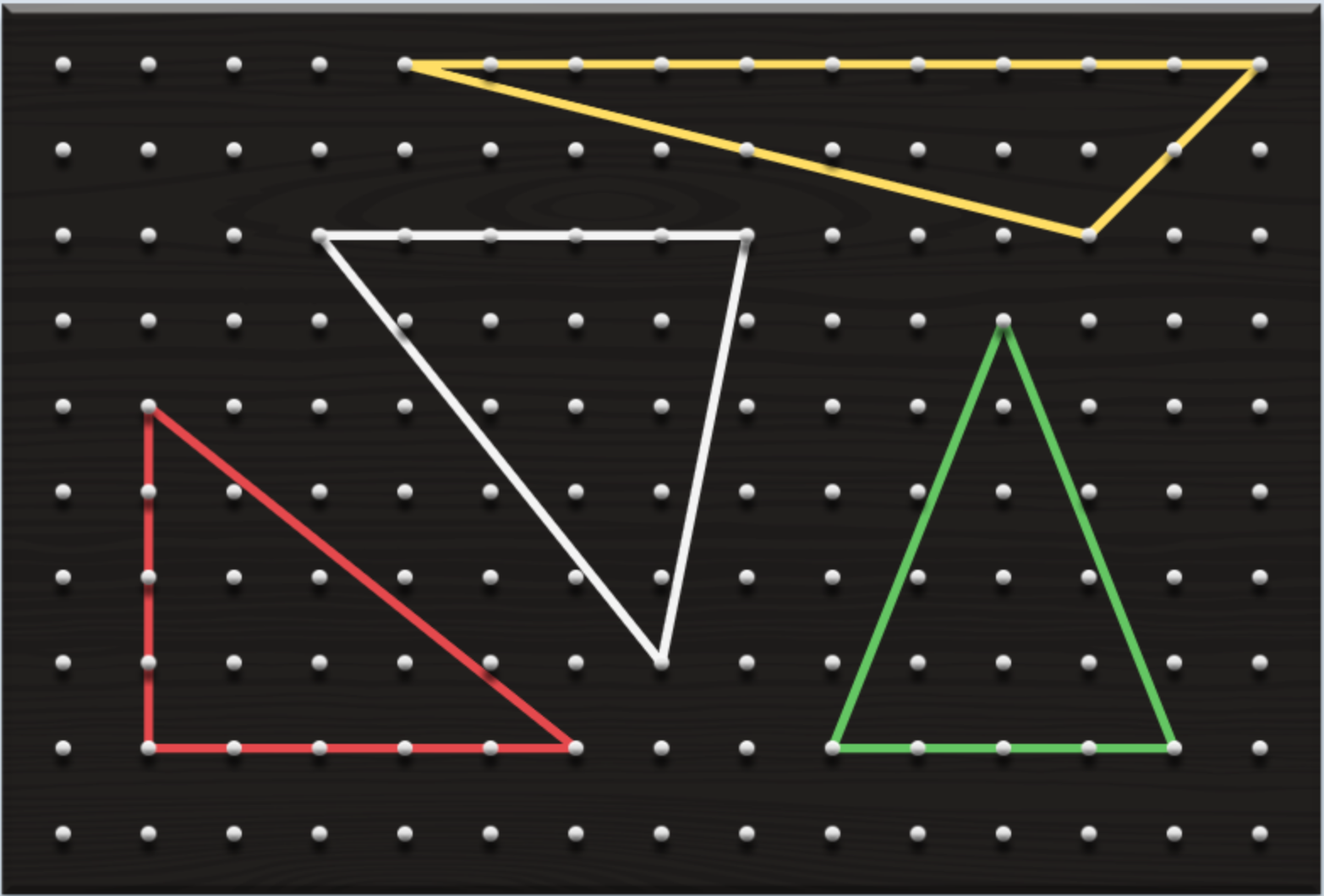 Which one doesn’t belong?
[Speaker Notes: Image Source: by creator using geoboard manipulative at: https://apps.mathlearningcenter.org/geoboard/]
1
Get Ready
Which one doesn’t belong?
The WHITE triangle is the only one that…
The YELLOW triangle is the only one that…
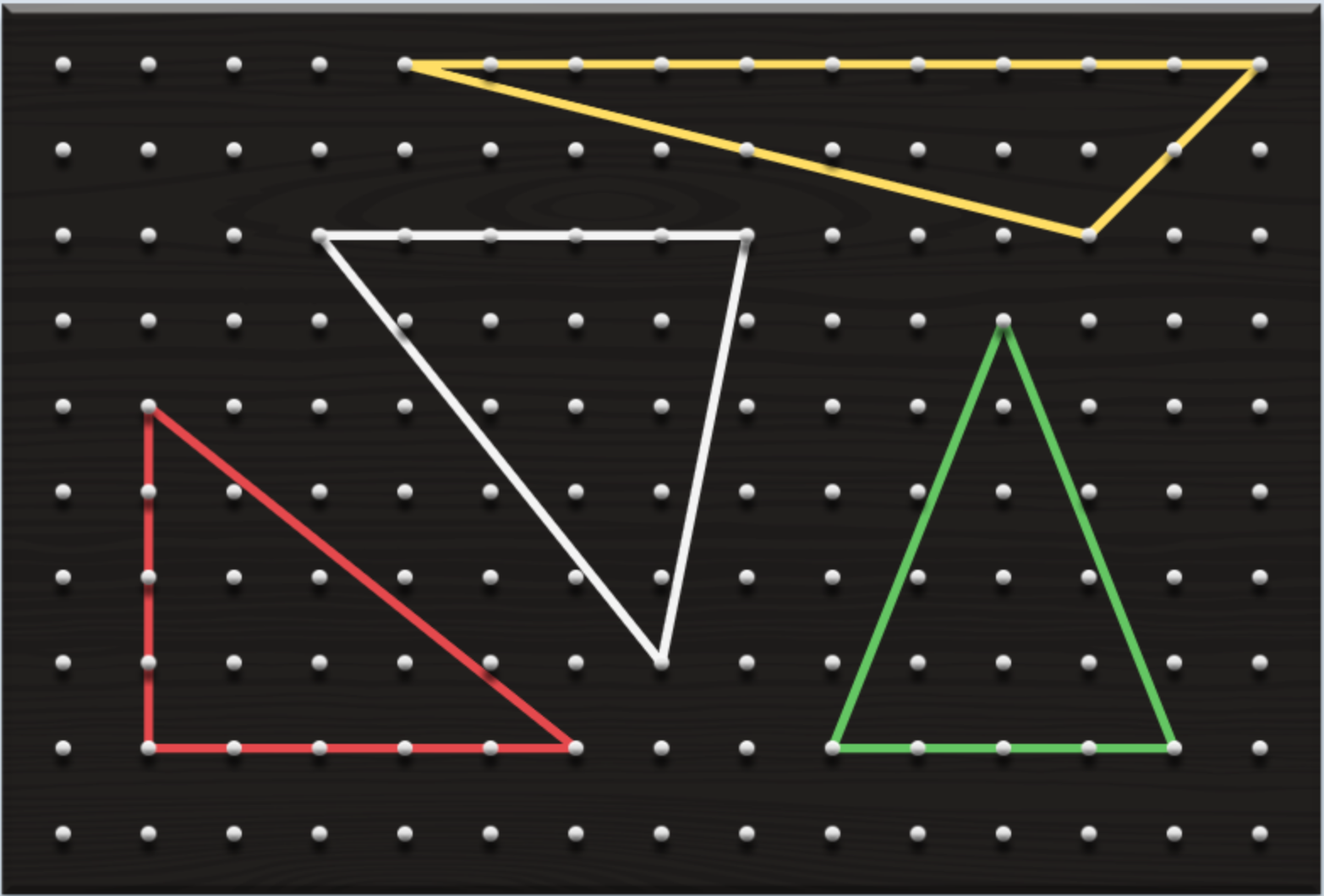 The RED triangle is the only one that…
The GREEN triangle is the only one that…
[Speaker Notes: Image Source: by creator using geoboard manipulative at: https://apps.mathlearningcenter.org/geoboard/]
1
Get Ready
End of this section
The Basics
2
Work it out
Using the geoboard web app (click here), create a rectangle anywhere on the grid. Use the LARGER (9X14) GRID.
What is the area of your rectangle? 


How do you know? 


Insert a picture of your rectangle to the right.
[Speaker Notes: Student work slide – students can make themselves an additional copy if they need more space. This could also be a good exercise to have students sketch with paper and pencil and then submit a photo. They could also explain their thinking in words and use the web application to create their sketches (taking screen shots to include with their thinking).

Teacher Notes

Students should remember from previous learning experiences and grades the formula for finding the area of any rectangle. We plan to use this understanding to explore area of triangles and the connection between the two shapes’ areas.]
The Basics
2
Work it out
Using the geoboard web app (click here), create a rectangle anywhere on the grid. Use the LARGER (9X14) GRID.

Now, draw a line from one of the upper corners of the rectangle to the diagonally opposite lower corner.
What is the area of each of the two triangles your line created? 

How do you know?

Insert a picture of your rectangle to the right.
[Speaker Notes: Student work slide – students can make themselves an additional copy if they need more space. This could also be a good exercise to have students sketch with paper and pencil and then submit a photo. They could also explain their thinking in words and use the web application to create their sketches (taking screen shots to include with their thinking).

Teacher Notes

Connecting area of rectangles to area of triangles. Students should notice that the areas have not changed with nothing being deleted by cutting the rectangle on the diagonal. Using the terms base and height over length and width will further help students connect the formulas for the two shapes. We can guide students to notice that the height of the rectangle and triangles are equivalent as well as the base of the shapes are equivalent. Next, students should see that the triangles are half the size of the rectangle, hence giving us a way of determining the area of the triangles.]
The Basics
2
Work it out
Using the geoboard web app (click here), create a rectangle anywhere on the grid. Use the LARGER (9X14) GRID.

Now draw two lines, one from each of the lower corners and connecting anywhere on the upper length of the rectangle. Make sure that your lines meet!
What is the area of each of the three triangles that your lines created? 

How do you know?

Insert a picture of your rectangle to the right.
[Speaker Notes: Student work slide – students can make themselves an additional copy if they need more space. This could also be a good exercise to have students sketch with paper and pencil and then submit a photo. They could also explain their thinking in words and use the web application to create their sketches (taking screen shots to include with their thinking).

Teacher Notes

Students should be able to explain that the sum of the three triangles is exactly half of the large rectangle.

Students should use their knowledge of the triangle being half of the rectangle to find the areas of the three triangles created. If students are not yet using the standard area formula, teachers can guide them to finding the triangles by creating smaller rectangles that would be double the size of their corresponding triangles. Students would then find the area of the three rectangles created, and then half them to determine the area of each triangle.]
The Basics
2
Work it out
Using the geoboard web app (click here), create two identical triangles anywhere on the grid. Use the LARGER (9X14) GRID.
What is the total area of the two triangles that you created? 



How did you figure it out?




Do you notice a pattern yet?


Insert a picture of your geoboard to the right.
[Speaker Notes: Student work slide – students can make themselves an additional copy if they need more space. This could also be a good exercise to have students sketch with paper and pencil and then submit a photo. They could also explain their thinking in words and use the web application to create their sketches (taking screen shots to include with their thinking).

Teacher Notes

Students should use their knowledge of the triangle being half of the rectangle to find the areas of the two triangles created. If students are not yet using the standard area formula, teachers can guide them to finding the triangles by creating smaller rectangles that would be double the size of their corresponding triangles. Students would then find the area of the rectangles and half them to determine the area of each triangle.]
The Basics
2
Work it out
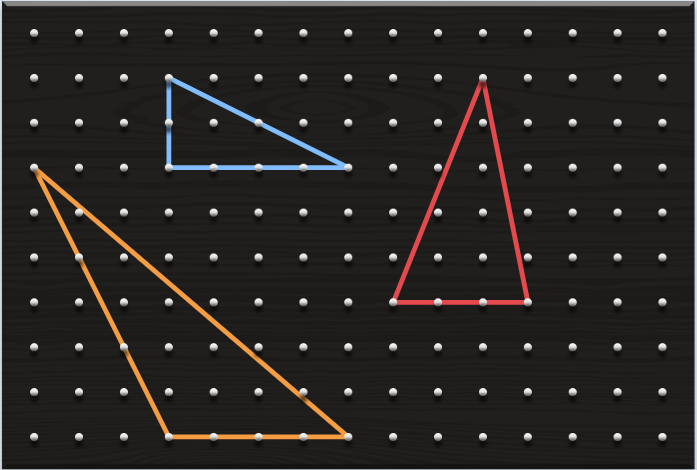 What formula can we use to find the area of any triangle?
[Speaker Notes: Teacher Notes

At this point, students should be able to generalize the formula for finding the area of any triangle. This slide can be used as a consolidation/discussion for how we can find the area of any triangle and how this generalization connects to rectangles. As a class, you can find the area of the triangles using the formula. 

The text in the dashed box can be slid upwards to reveal the formula during class instruction/discussion once students have defined it.

This also presents an opportunity to using proper organization for using a formula to find areas.]
2
Work it out
End of this section
3
Looking Back
Create 3 triangles that all have the same area but look quite different from each other (not just in colour)! Use the Geoboard app found at the Math Learning Center.

Paste an image of your geoboard here & show how you know they all have the same area.
[Speaker Notes: Slide for Part III, this is where instructions for reflection, journal prompts, a consolidation question…go. Again, copy and paste as needed for your purpose.]
3
Looking Back
End of this section
*Additional resources for area of a rectangle on next slide.
Additional Teacher Resources:
TRIANGLES – Playing With Animations - GEOGEBRA
GeoGebra applets (animations) - area of a triangle

Area of a right triangle demo
Area of a triangle compared to area of a rectangle (shows formulas)
Area of a triangle demo (using perpendicular)
Create a triangle with a given area

These applets can be used as demonstrations to support a lesson or you could have students explore the animation and respond to what they see.

Lessons and Practice activities from Illustrative Mathematics designed through GeoGebra and include exploration and require student responses.

Finding Area by Decomposing and Rearranging
Create a Triangle with Given Area: Quick Formative Assessment
[Speaker Notes: TEACHER SLIDE (move or delete before using slideshow with students).
These resources can be integrated in your synchronous lessons (use an animation as a number talk for example), or they can be assigned to students to investigate asynchronously. 

The lessons practice activities should be reviewed first by the teacher to ensure content is covered in a way that is appropriate to your students. These could be used effectively as asynchronous work or to help students solidify or check their understanding.]
Problem Solving
3
2
1
Work it out!
Looking Back
Get Ready
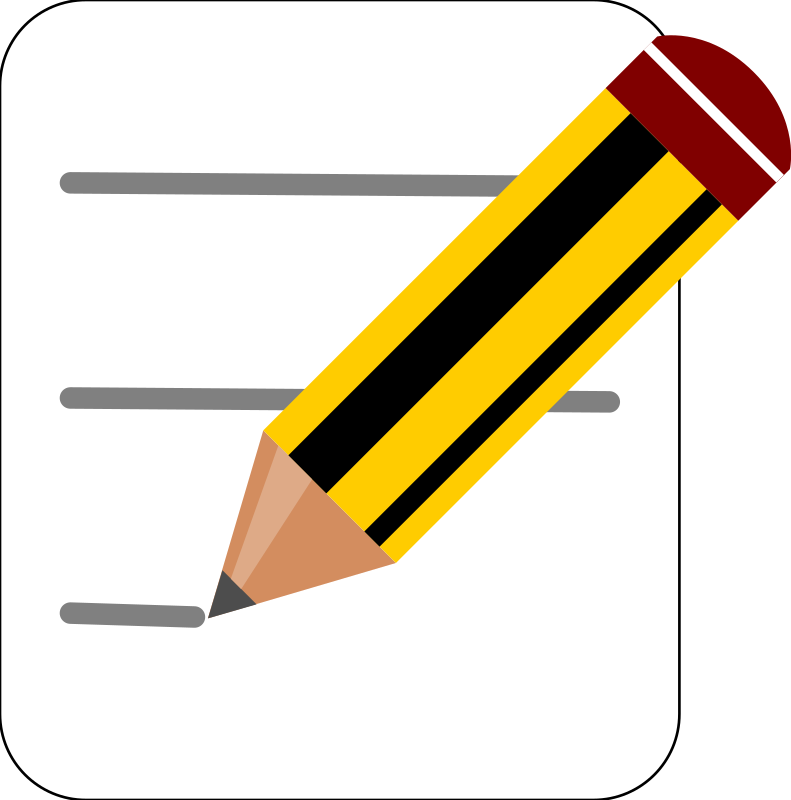 Write About It
Notice 
&
Wonder
or,
36 Fences
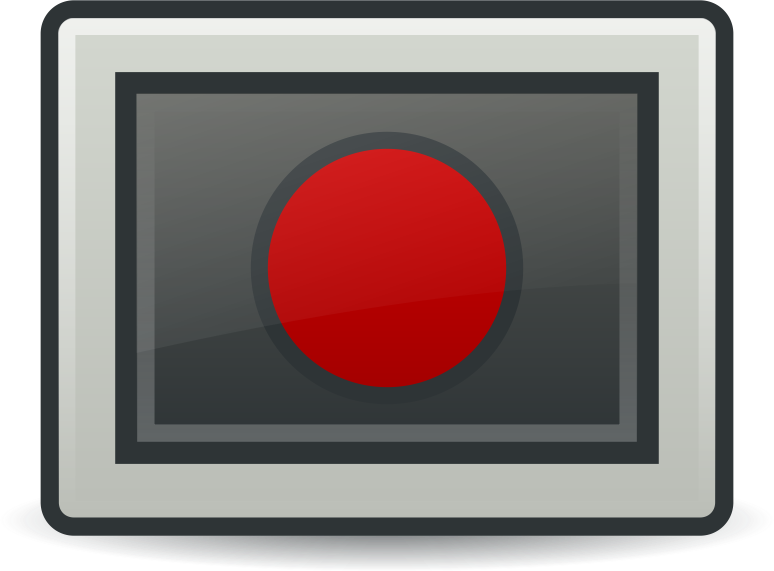 Record It
[Speaker Notes: Activator – number talk, choral count… 
Work it out - Challenges make up the focus of the day(s) lesson (you may only have one and all students are assigned the same task, you may have a choice of two or three, or you may have all students begin at challenge 1 and move on as greater challenge is needed / Consolidate & Reflect on what you’ve learned during this part of the project.
Looking Back – a place for reflection/self-assessment]
1
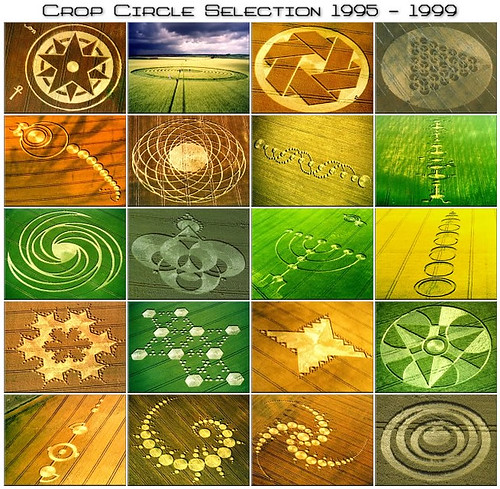 Get Ready
What do you notice?


What do you wonder?
[Speaker Notes: Image Source: "Crop Circles 1995-1999" by crystaleagle is licensed under CC BY-NC-ND 2.0]
1
Get Ready
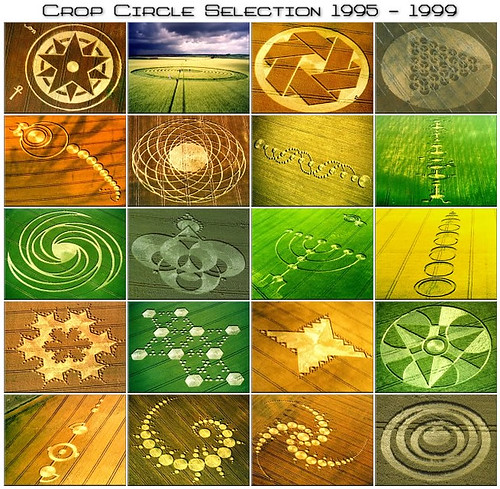 What do you notice?
What do you wonder?
[Speaker Notes: Teacher recording sheet. Could be copied for each student to record their own thinking.

Image Source: "Crop Circles 1995-1999" by crystaleagle is licensed under CC BY-NC-ND 2.0]
1
Get Ready
End of this section
2
Work it out
A farmer has 36 individual lengths of fence. Each is 1 meter long.
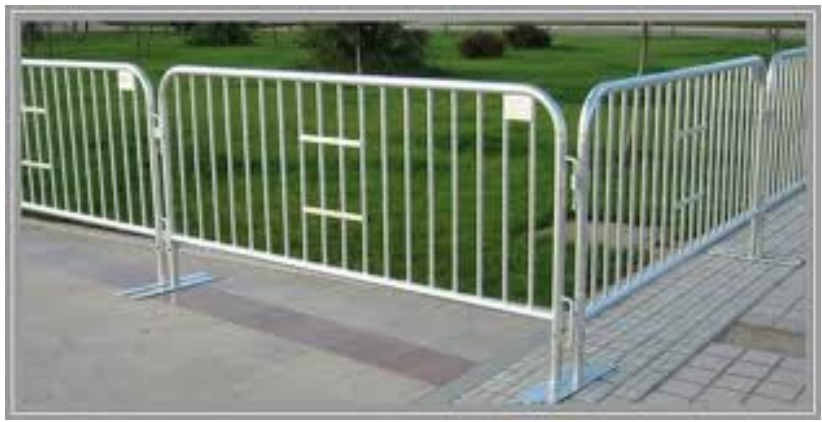 What is the smallest area that can be enclosed using all 36 fences?
What is the largest area that can be enclosed using all 36 fences?
[Speaker Notes: Teacher Notes

This has been set up to introduce the problem using the 3-Read Protocol (http://www.sfusdmath.org/3-read-protocol.html). Once complete, students can work individually or in breakout rooms if available. 

Slide for Part II, the main focus of the work for this part of the activity. Copy and paste as many as you need for your purpose.

Source: Boaler, J., The Elephant in the Classroom: Hearing Children Learn and Love Maths. UK: Souvenir Press, 2009.]
36 Fences
GROUP SCORE BOARD:
Largest Area found so far… ##

Smallest Area found so far… ##
BREAKOUT ROOM #
Instructions: What is the largest/smallest possible area with 36 – 1m fences?
These are your 
36 fences.
[Speaker Notes: This is a template slide for breakout rooms. It is suggested that students work in small groups (4-5) to talk through and experiment with the problem. You would copy and paste a slide for each of the groups you will have. If using TEAMS, you would push them out into breakout rooms so they can discuss, however their work would take place on their slide here in the PowerPoint. You may have another method of delivery depending on the platform you are using.

Copy this slide for the number of Breakout Rooms you intend to have (4-5 students per room is best). Conversely, you can modify this slide so that each individual student has a slide.]
2
Work it out
End of this section
3
Looking Back
In the real world, there are times where we want or need larger or smaller areas or perimeters. Describe a situation where either a large area with a small perimeter or a small area with a large perimeter is important.
Pick two of the 2 dimensional shapes form the following list and explain how they are related to each other. Repeat, at least one of your shapes must change.

Rectangle
Triangle
Parallelogram
Circle
[Speaker Notes: Consolidation / Reflection – Could be assigned as an Asynchronous follow-up activity. Watch for students making connections between the first 3 shapes and the circle.]
3
Looking Back
End of this section
Circles - Circumference
3
2
1
Work it out!
Looking Back
Get Ready
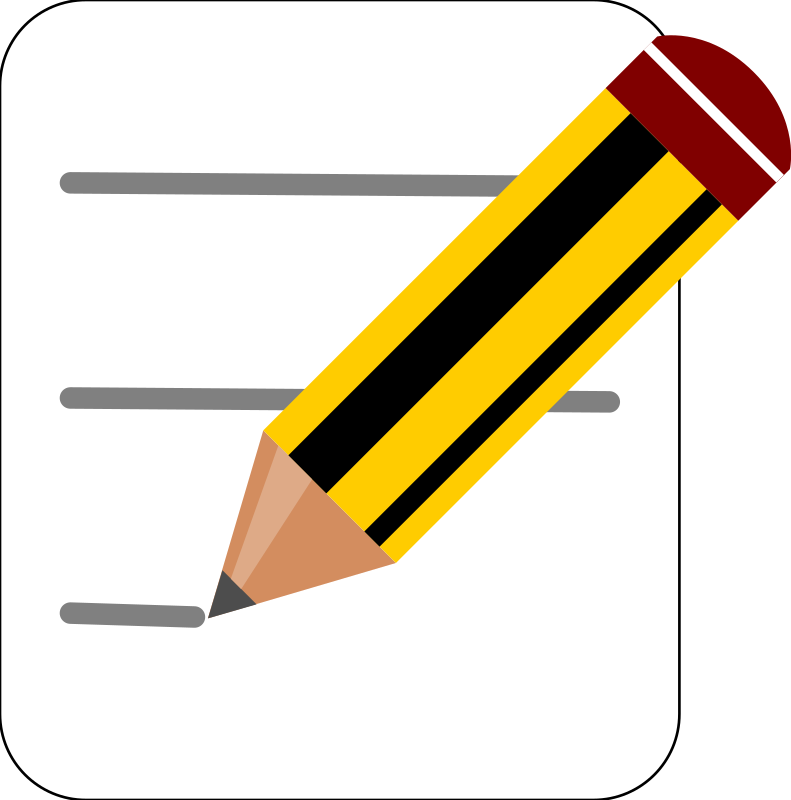 Write About It
The Basics
Which One Doesn’t Belong?
or,
Make Connections
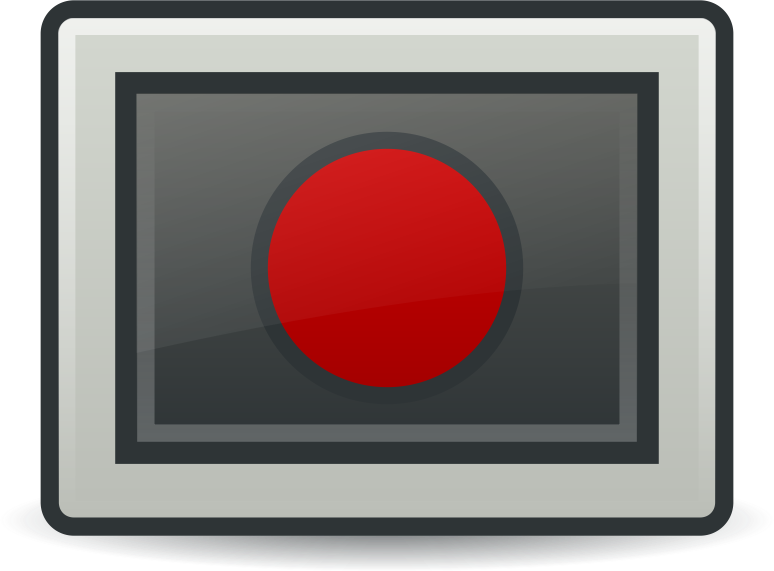 Record It
Extend Your Thinking
[Speaker Notes: Activator – number talk, choral count… 
Work it out - Challenges make up the focus of the day(s) lesson (you may only have one and all students are assigned the same task, you may have a choice of two or three, or you may have all students begin at challenge 1 and move on as greater challenge is needed / Consolidate & Reflect on what you’ve learned during this part of the project.
Looking Back – a place for reflection/self-assessment]
1
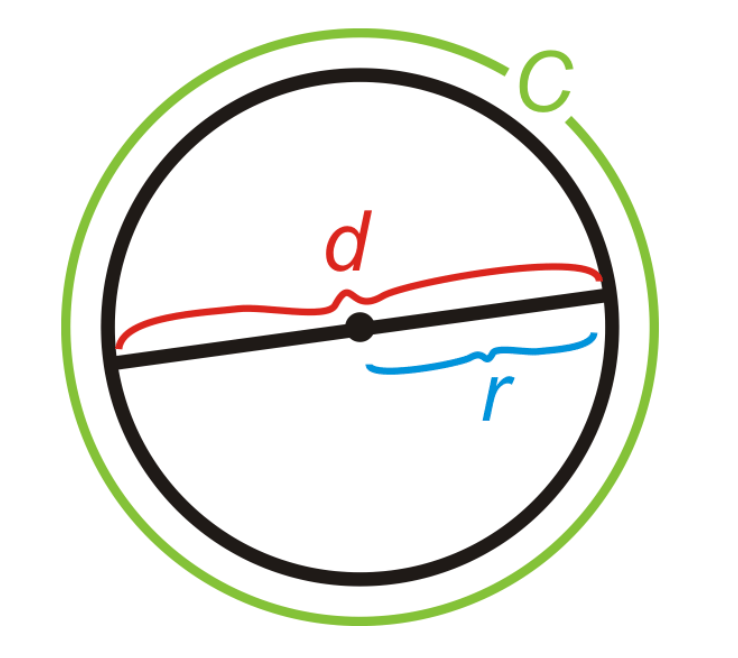 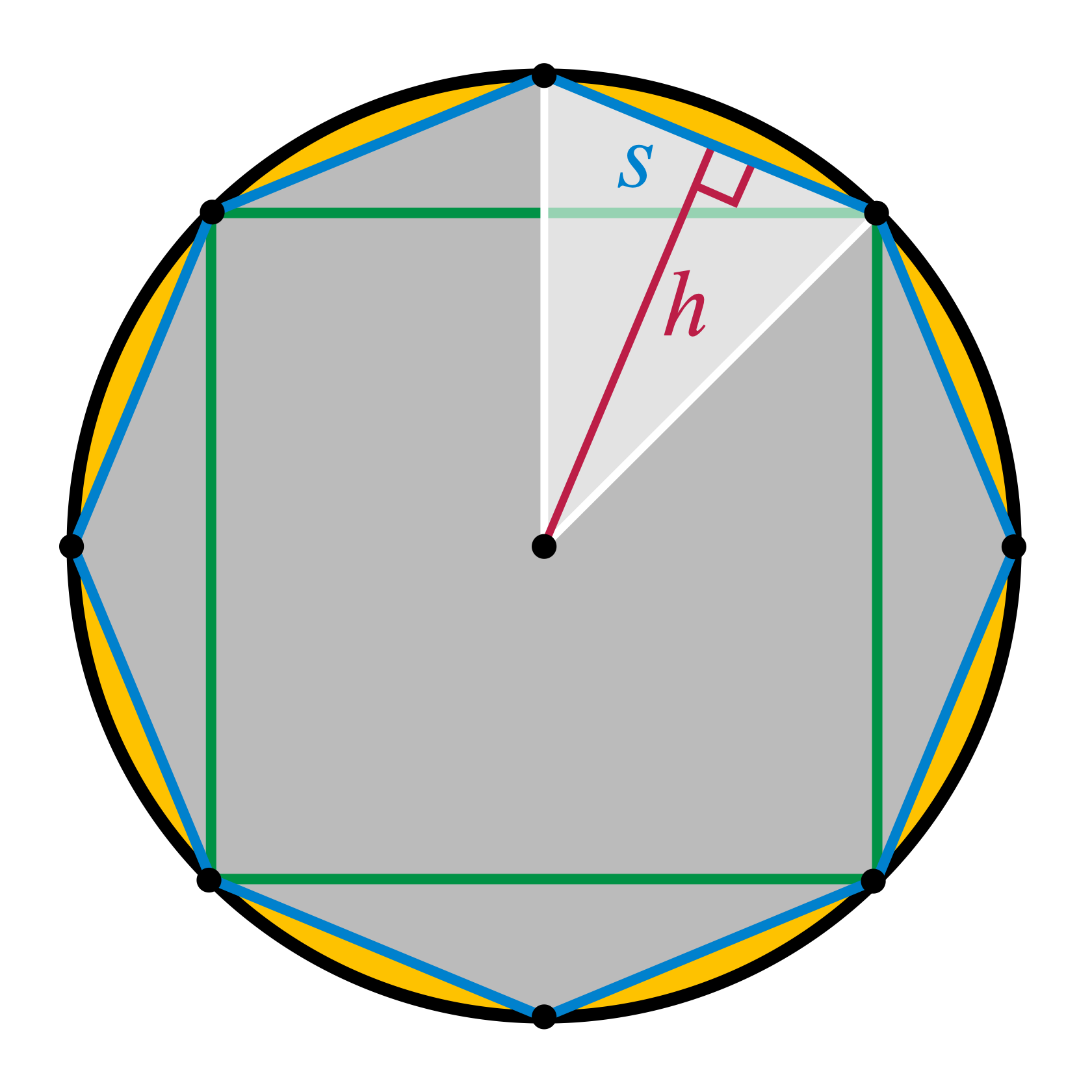 Get Ready
Which one doesn’t belong?
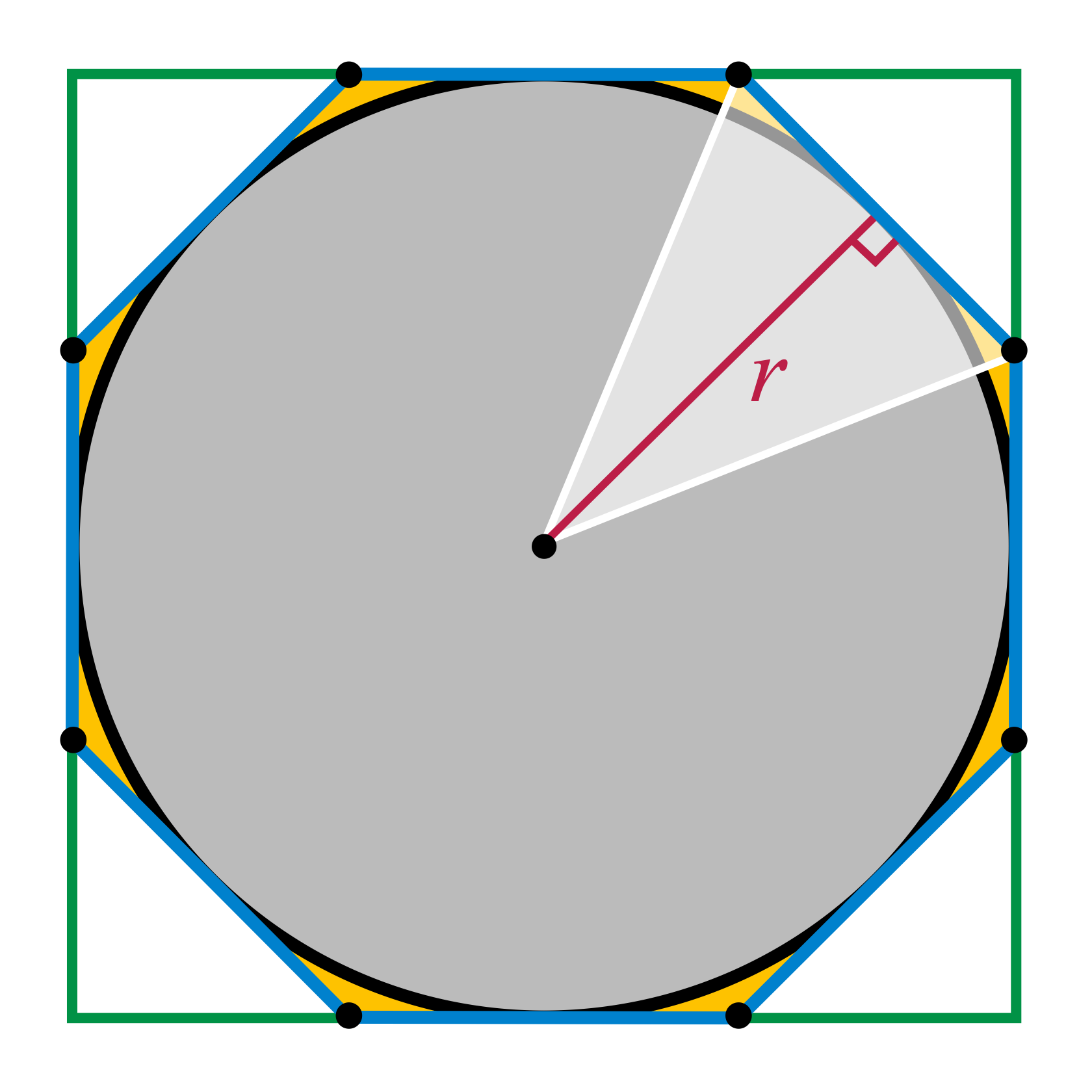 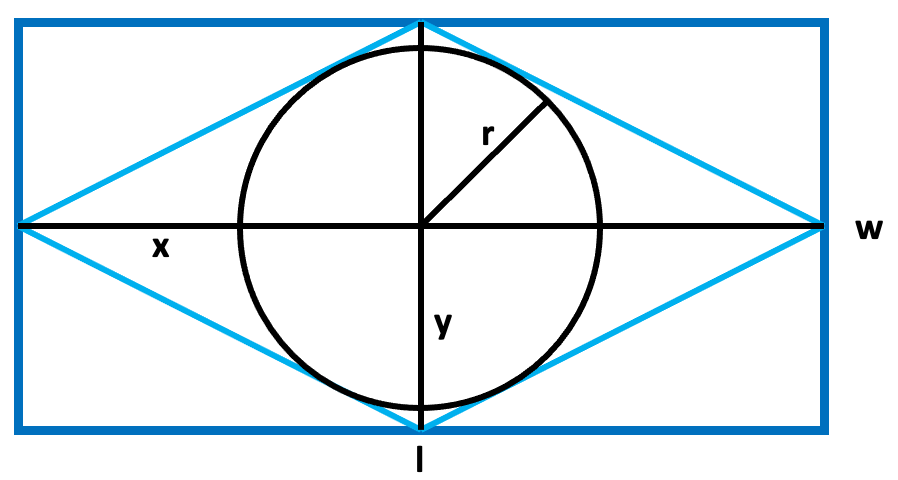 [Speaker Notes: Vocabulary – the intention if this slide is to pre-assess student knowledge of the terms we use to measure a circle. Hopefully students will make observations and comparisons between the different measurements that are labelled for various different shapes. On the following slide you will construct the definitions for circumference, diameter and radius.

Image Sources:
https://www.ck12.org/geometry/circumference/lesson/Circumference-BSC-GEOM/
https://commons.wikimedia.org/wiki/File:Archimedes_circle_area_proof_-_inscribed_polygons.svg 
https://commons.wikimedia.org/wiki/File:Archimedes_circle_area_proof_-_inscribed_polygons.svg]
1
Get Ready
This is the only one that…
This is the only one that…
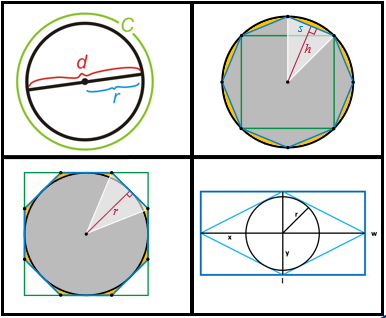 This is the only one that…
This is the only one that…
[Speaker Notes: Teacher recording sheet. Could be copied for each student to record their own thinking.]
1
Get Ready
End of this section
The Basics
2
Work it out
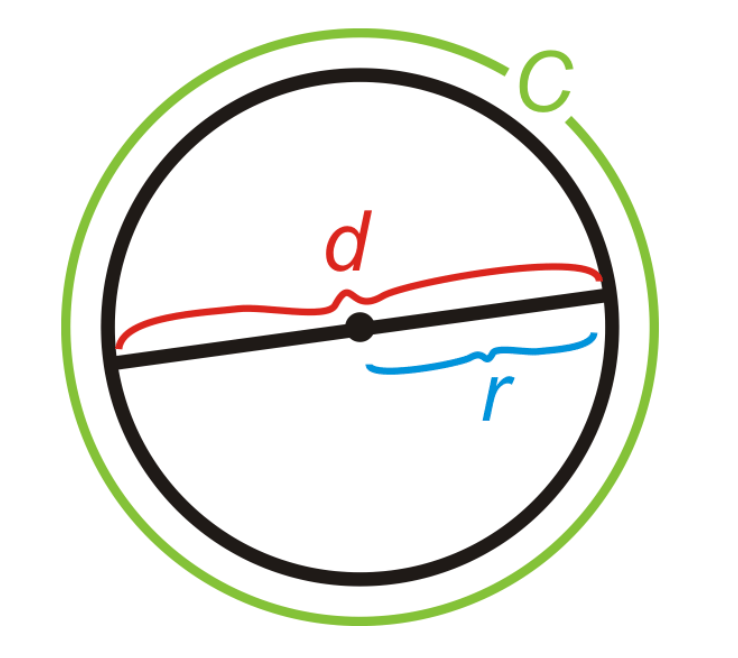 Circumference: 
The distance around a circle.

Diameter:
The distance across a circle, from one point on the circumference to another that passes through the middle.

Radius:
The distance from the center of a circle to any point on its circumference.
[Speaker Notes: Have students describe the properties of each measurement. Uncover definition by deleting the dotted grey box.]
Make Connections
2
Work it out
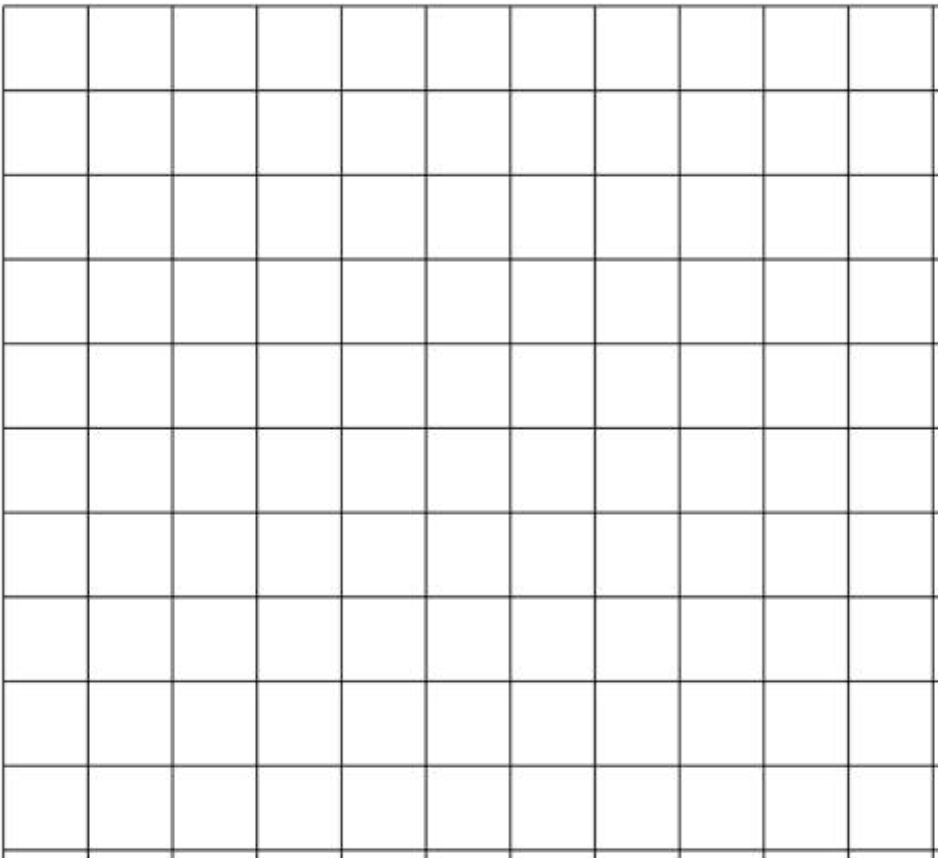 Resize the circle to the right to have a radius of 2.

Tip: Hold “SHIFT” while resizing the circle.
Use the image to estimate the missing measurements:
Radius = 2 units

Diameter =

Area = 

Circumference =
Make Connections
2
Work it out
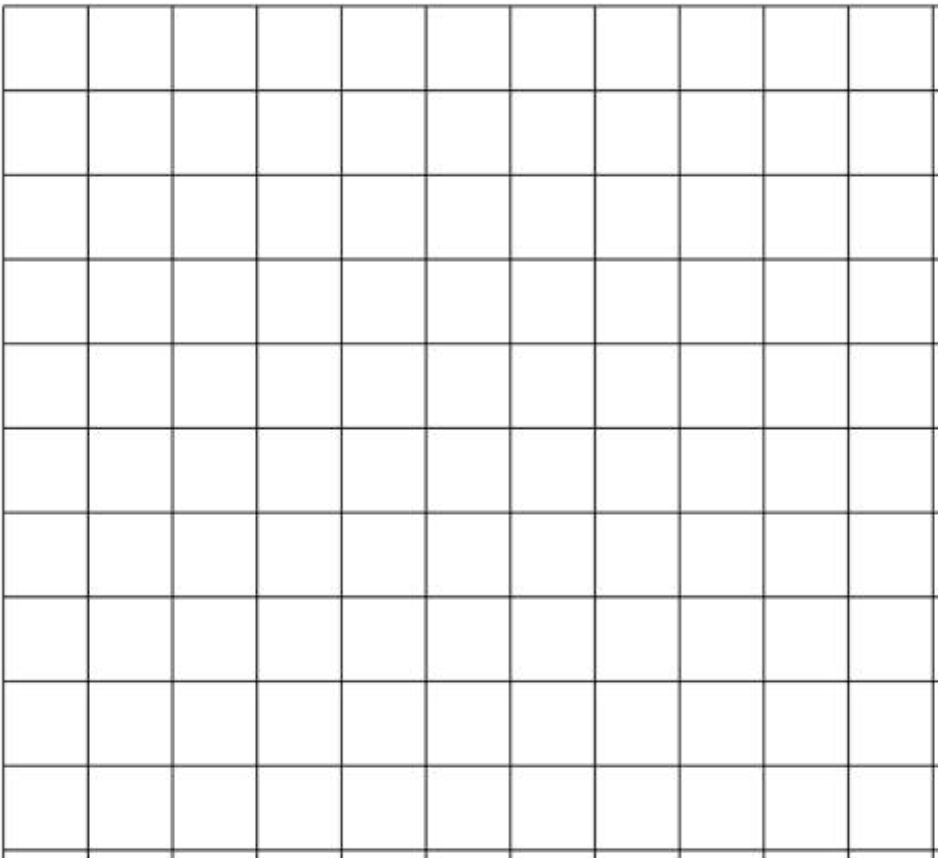 Resize the circle to the right to have a radius of 5.

Tip: Hold “SHIFT” while resizing the circle.
Use the image to estimate the missing measurements:
Radius = 2 units

Diameter =

Area = 

Circumference =
Make Connections
2
Work it out
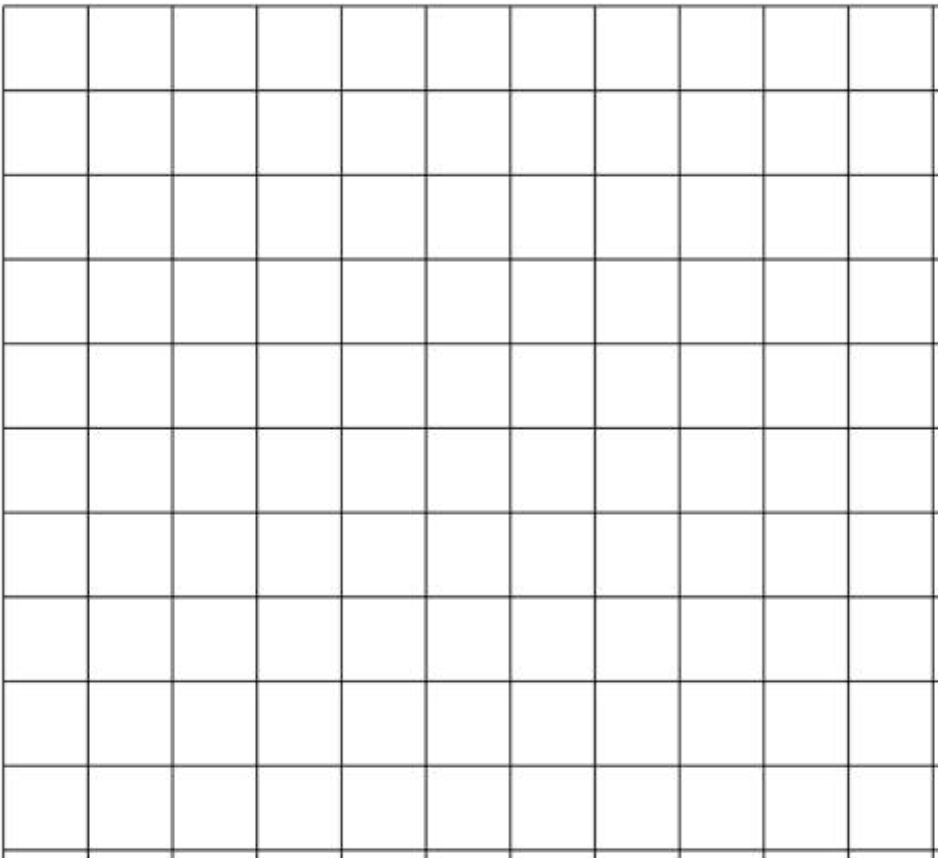 Resize the circle to the right to have a radius of your choosing.

Tip: Hold “SHIFT” while resizing the circle.
Use the image to estimate the missing measurements:
Radius = 2 units

Diameter =

Area = 

Circumference =
Extend Your Thinking
2
Work it out
On the circle, draw a green line to indicate the radius.

Next, draw a red line to indicate the diameter.

What do you notice? 

What do you wonder?
[Speaker Notes: Student work slide – students can make themselves an additional copy if they need more space.

Teacher Notes

Students should be able to explain the relationship between the radius and diameter without a standard formula.]
Extend Your Thinking
2
Work it out
What is the relationship between the radius and the diameter?
[Speaker Notes: Teacher Notes

At this point, students should be able to generalize the formula for understanding the relationship between the radius and diameter. This slide can be used as a consolidation/discussion for how we can find the radius/diameter of any circle given that we know the other measurement. 

The text in the dashed box can be slid upwards to reveal the formula during class instruction/discussion once students have defined it.

This also presents an opportunity to using proper organization for using a formula to find these measurements.]
Extend Your Thinking
2
Work it out
On the circle, draw a blue line to indicate the circumference.

Next, draw a red line to indicate the diameter.

What do you notice? 

What do you wonder?

Tip: Look back to slides 114 – 116
[Speaker Notes: Student work slide – students can make themselves an additional copy if they need more space.

Teacher Notes

Students should be able to explain the relationship between the diameter and circumference without a standard formula.]
Extend Your Thinking
2
Work it out
Get Ready
What is the relationship between the circumference and the diameter?
2
Work it out
End of this section
3
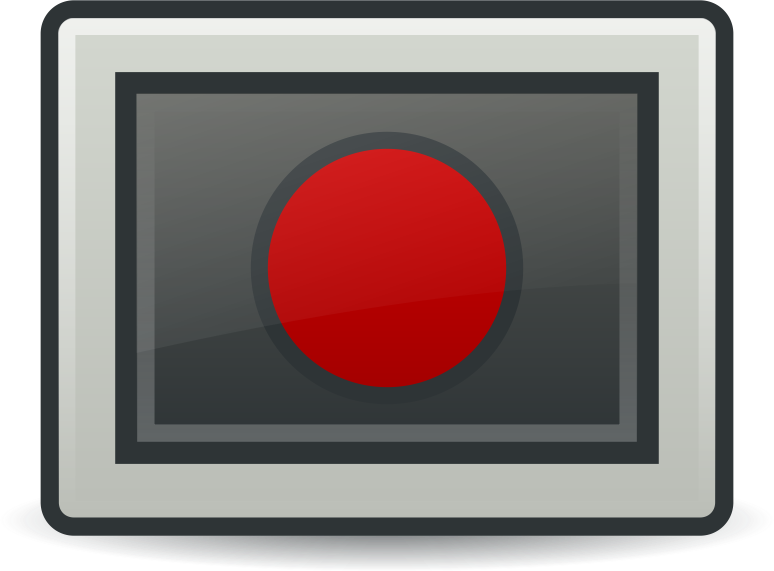 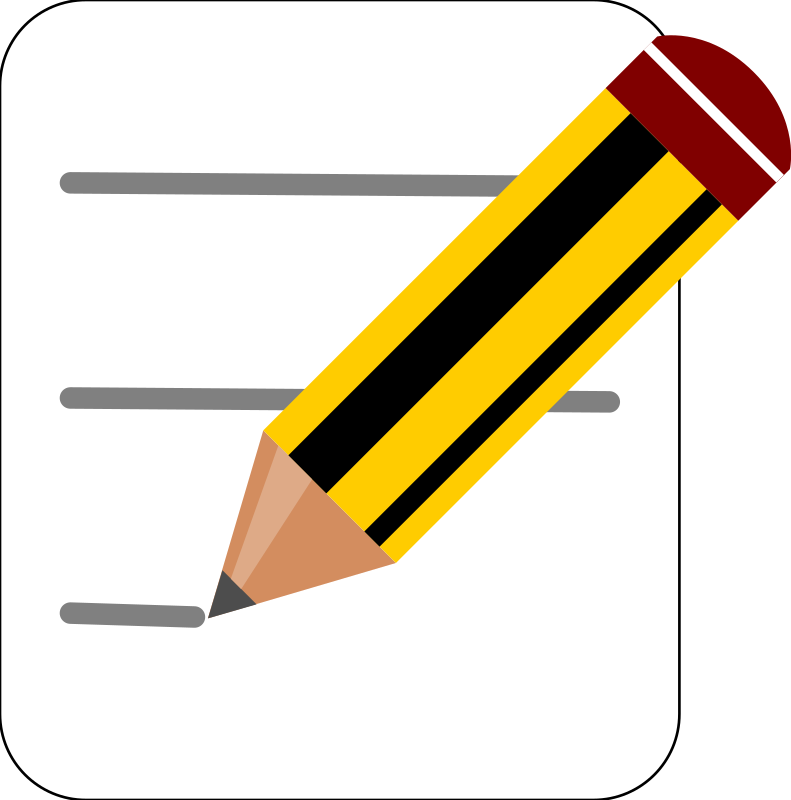 Looking Back
Watch the video (more than once if you like)!
[Speaker Notes: Consolidation / Reflection – Could be assigned as an Asynchronous follow-up activity. Watch for students making connections.]
3
Looking Back
End of this section
*Additional resources for area of a rectangle on next slide.
Additional Teacher Resources:
CIRCLES – Playing With Animations - GEOGEBRA
GeoGebra applets (animations) – Circumference

Rolling a Circle to Find Pi
Circumference = ? (Animation I)
Circumference = ? (Animation II)
Circumference of Circles

These applets can be used as demonstrations to support a lesson or you could have students explore the animation and respond to what they see.
[Speaker Notes: TEACHER SLIDE (move or delete before using slideshow with students).
These resources can be integrated in your synchronous lessons (use an animation as a number talk for example), or they can be assigned to students to investigate asynchronously.]
Circles - Area
3
2
1
Work it out!
Looking Back
Get Ready
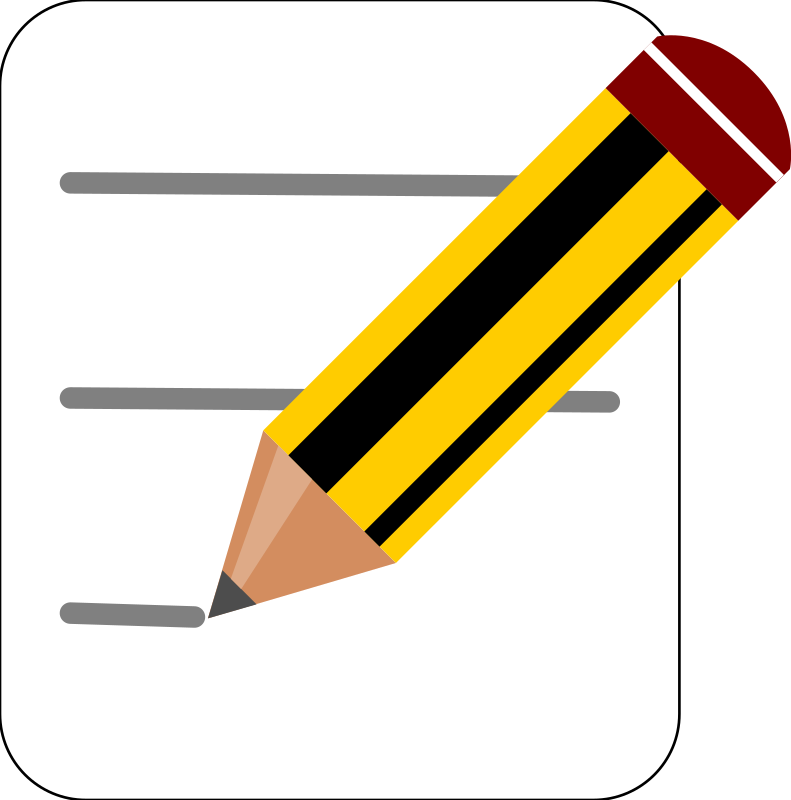 Write About It
The Basics
Notice
&
Wonder
or,
Make Connections
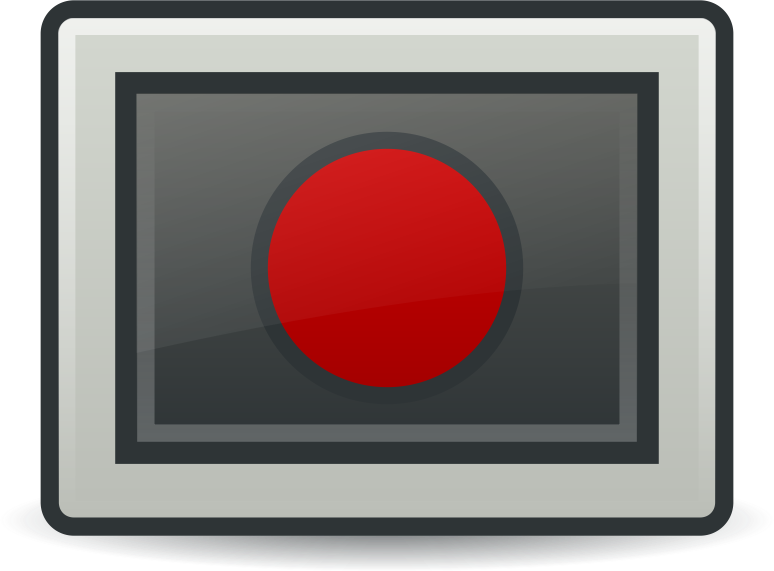 Record It
Extend Your Thinking
[Speaker Notes: Activator – number talk, choral count… 
Work it out - Challenges make up the focus of the day(s) lesson (you may only have one and all students are assigned the same task, you may have a choice of two or three, or you may have all students begin at challenge 1 and move on as greater challenge is needed / Consolidate & Reflect on what you’ve learned during this part of the project.
Looking Back – a place for reflection/self-assessment]
1
Get Ready
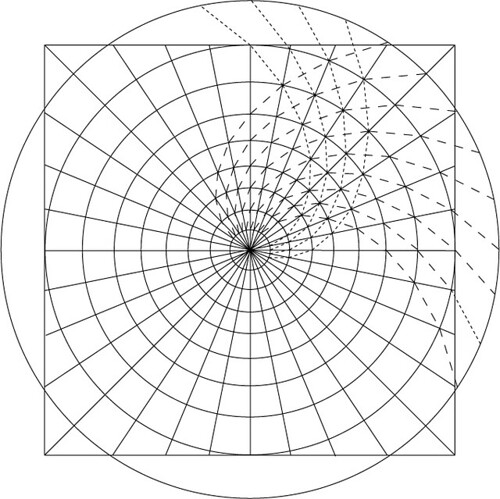 What do you notice?

What do you wonder?
[Speaker Notes: Image Sources:
"spiral circle" by EricGjerde is licensed under CC BY-NC 2.0]
1
Get Ready
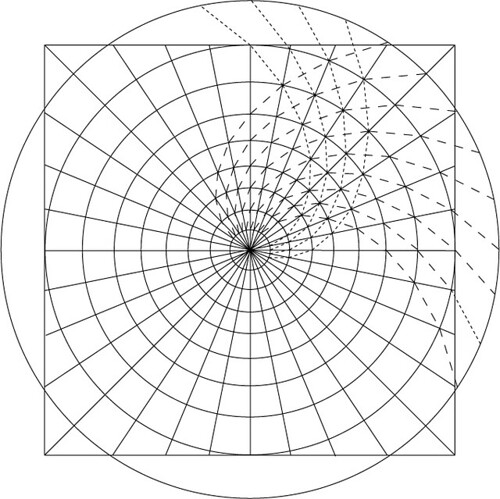 What do you notice?
What do you wonder?
[Speaker Notes: Image Source: https://pbs.twimg.com/media/ErqMRInVoAAq2ht?format=jpg&name=4096x4096]
1
Get Ready
End of this section
The Basics
2
Work it out
Find 3 different sized circular objects in your house that can be traced onto a piece of paper (ex: coffee cup, canned food)

Trace each object and measure the diameter of each circle.

Next, estimate the area of the circle.
[Speaker Notes: Teacher Notes

This is intended to be a physical activity to allows students to manipulate the objects/circles they find/create. Students will also work on their estimating skills as well as their understanding of metric system of measurement and square area.]
The Basics
2
Work it out
Cut up each circle into equal-sized “triangles”. 

Use the “triangles” to find the area of each circle.

What do you notice? 

What do you wonder?

Note: The “triangles” may not have straight edges along their base.
[Speaker Notes: Teacher Notes

This is intended to be a physical activity to allows students to manipulate the circles. Students will need to have a good understanding for finding the area of triangles to find the area of their circles. Since the base of the triangles area curved, finding a range for their areas will help them see their area of the larger cirlce as a more exact estimate rather than the exact area.]
Make Connections
2
Work it out
After watching this video, go back to your circles and see if you can be more exact in determining their areas.
[Speaker Notes: Teacher Notes

Watching the video will allow students to notice the connection between the area of the triangles (rearranged to a rectangle) and the area of a circle. It is important that after students watch the video, they try the activity with their physical circles to internalize the generalization.]
Make Connections
2
Work it out
What formula can we use to find the area of any circle?
[Speaker Notes: Teacher Notes

At this point, students should be able to generalize the formula for finding the area of any circle. This slide can be used as a consolidation/discussion for how we can find the area of any circle given that we know the radius. 

The text in the dashed box can be slid upwards to reveal the formula during class instruction/discussion once students have defined it.

This also presents an opportunity to using proper organization for using a formula to find area.]
Extend Your Thinking
2
Work it out
[Speaker Notes: Teacher Notes

Watching the video will allow students further see connections. 

This slide can be used as a whole class consolidation/reflection where the teacher plays the video and stops it before getting student input into which option they prefer.]
2
Work it out
End of this section
3
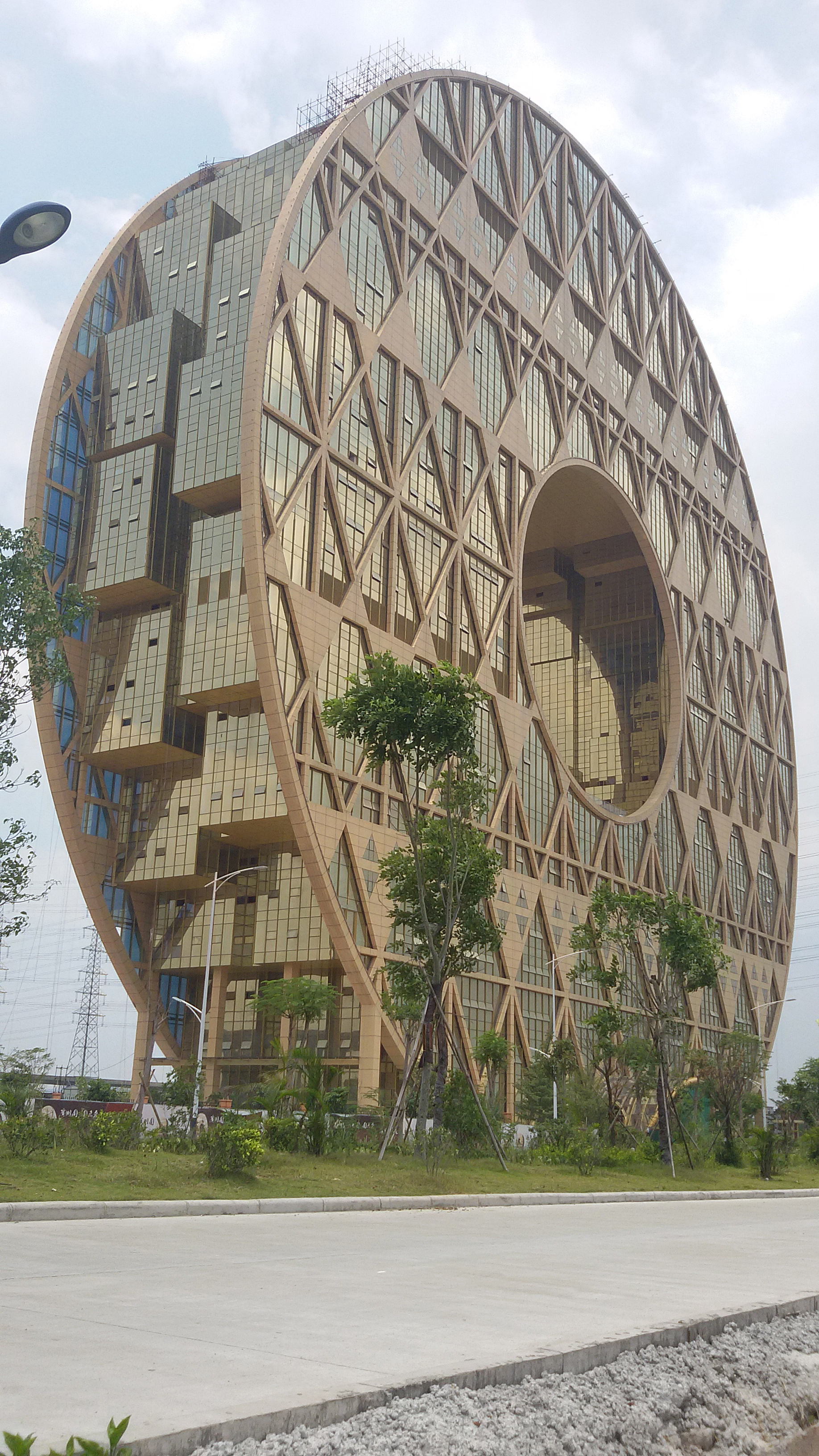 Looking Back
How much glass do you think was needed to cover the face of this building if the building is 138 meters tall?

Can you defend your estimate?
[Speaker Notes: Consolidation / Reflection – Could be assigned as an Asynchronous follow-up activity.

Image Source: "File:Guangzhou Circle Building 1.jpg" by CRCHF is licensed under CC BY-SA 3.0]
3
Looking Back
End of this section
Additional Teacher Resources:
CIRCLES – Playing With Animations - GEOGEBRA
GeoGebra applets to demonstrate circle relationships.

Area of a circle by dissecting into parts (connected to area of a rectangle)
Area of a circle by dissecting into parts (connected to area of a triangle)
Roll the circumference to make connection to diameter

These applets can be used as demonstrations to support a lesson or you could have students explore the animation and respond to what they see.


Dan Meyer 3-Act Task: Carcaravan
[Speaker Notes: TEACHER SLIDE (move or delete before using slideshow with students).
These resources can be integrated in your synchronous lessons (use an animation as a number talk for example), or they can be assigned to students to investigate asynchronously. 

Dan Meyer’s Carcaravan lesson has a full lesson plan at the link provided.]
Number Play
3
2
1
Work it out!
Looking Back
Get Ready
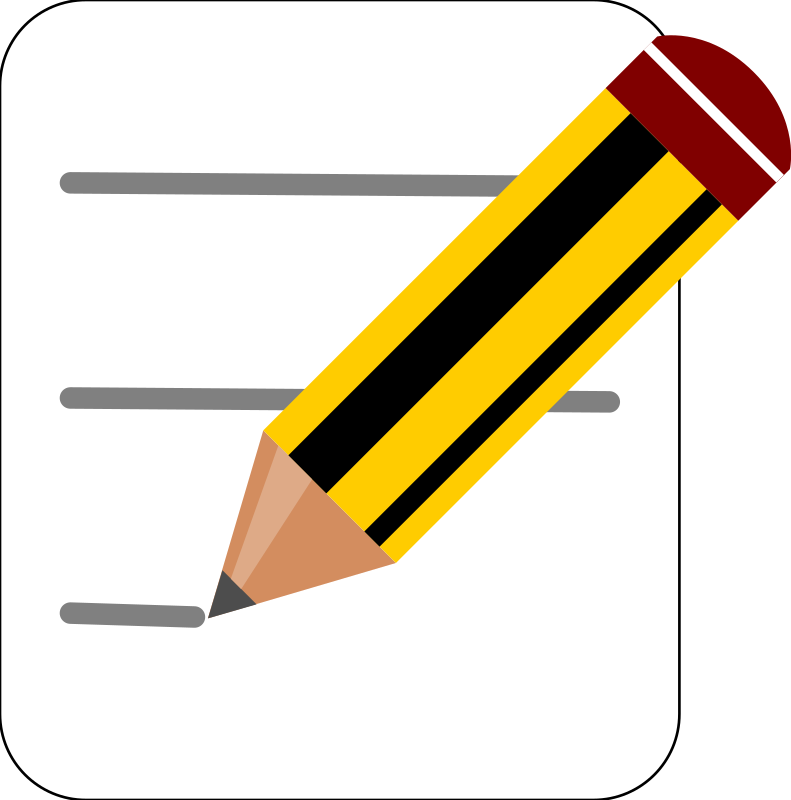 Write About It
Open Middle
Number Talk - Equation
or,
Open Middle Visual
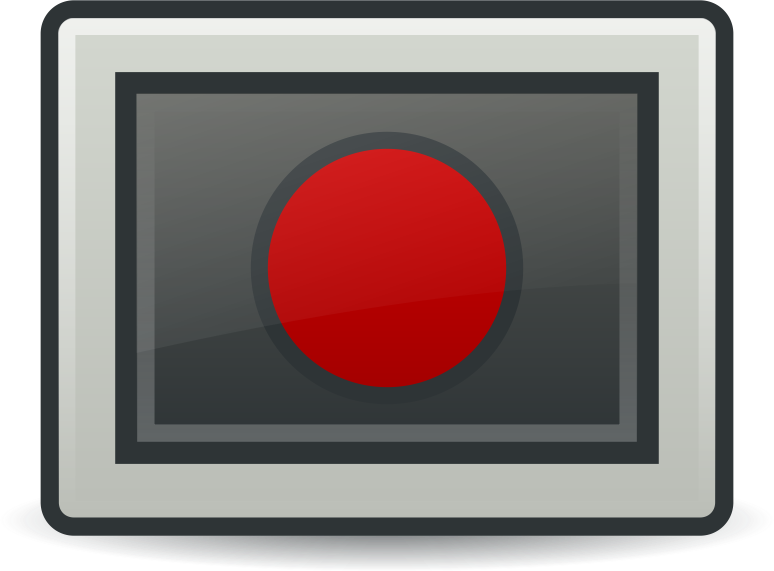 Record It
[Speaker Notes: Activator – number talk, choral count… 
Work it out - Challenges make up the focus of the day(s) lesson (you may only have one and all students are assigned the same task, you may have a choice of two or three, or you may have all students begin at challenge 1 and move on as greater challenge is needed / Consolidate & Reflect on what you’ve learned during this part of the project.
Looking Back – a place for reflection/self-assessment]
1
Get Ready
How would you solve this?
2.4 x 31
Can you solve it another way?
[Speaker Notes: Teacher Notes
Multiplying Decimals
NOTE: You will be looking to see whether students see the relationship from the previous slide and this slide, allowing them to use the same strategies discussed, adjusting now for the decimal. 

Students understanding of rounding to the nearest whole number will be critical for them to be successful in solving these types of expressions.

Source: Adapted from: Humphreys, C., & Parker, R. (2015). Making Number Talks Matter: Developing Mathematical Practices and Deepening Understanding, Grades 3-10 (Illustrated ed.). Stenhouse Publishers.

You may wish to skip the next slide depending on timing and your goals for the lesson. ​]
1
Get Ready
2.4 x 31
How would you solve this?
Can you solve it another way?
[Speaker Notes: Student slide (copy and paste as needed if working synchronously with students)

Source: Adapted from: Humphreys, C., & Parker, R. (2015). Making Number Talks Matter: Developing Mathematical Practices and Deepening Understanding, Grades 3-10 (Illustrated ed.). Stenhouse Publishers.]
2.4 x 31
1
Get Ready
How can we visualize our solutions?
[Speaker Notes: Student slide (copy and paste as needed if working synchronously with students)

Source: Adapted from: Humphreys, C., & Parker, R. (2015). Making Number Talks Matter: Developing Mathematical Practices and Deepening Understanding, Grades 3-10 (Illustrated ed.). Stenhouse Publishers.]
1
Get Ready
Pick ONE of these:
0.3 x 3.8

7.2 x 0.8 

7.1 x 1.2
Show how you visualize the solution?
How does this help you understand the question?
[Speaker Notes: Student slide (copy and paste as needed if working synchronously with students)

Source: Adapted from: Humphreys, C., & Parker, R. (2015). Making Number Talks Matter: Developing Mathematical Practices and Deepening Understanding, Grades 3-10 (Illustrated ed.). Stenhouse Publishers.]
1
Get Ready
End of this section
2
Using the digits 1-9, create two numbers that have a product as close as possible to 99.99 You may use each digit only once.
Work it out
.    x
0.
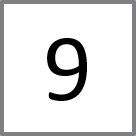 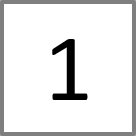 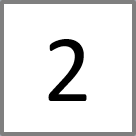 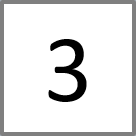 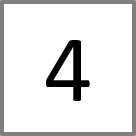 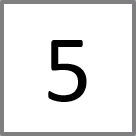 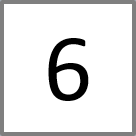 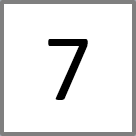 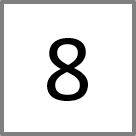 Use Me!
[Speaker Notes: Adapted from: https://www.openmiddle.com/

Student page (copy and paste as needed if working synchronously with students)]
2
Work it out
.    x
0.
Copy over the digits from problem you created on the previous slide. 

Show your visual representation in the space to the right.
[Speaker Notes: Adapted from: https://www.openmiddle.com/

Student page (copy and paste as needed if working synchronously with students)]
2
Work it out
End of this section
3
Looking Back
Given what you have learned about visually creating expressions, what do you think this expression visual solution would look like?
x
.    x
0.
Create the expression with the smallest possible product and then use the draw tool to show what the product would look like visually.
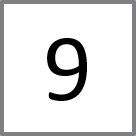 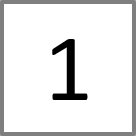 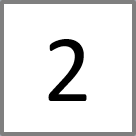 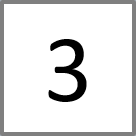 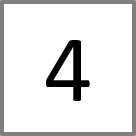 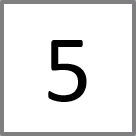 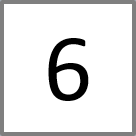 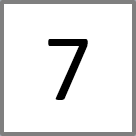 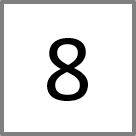 Use Me!
[Speaker Notes: Adapted from: https://www.openmiddle.com/

Student page (copy and paste as needed if working synchronously with students)

Could be assigned as an Asynchronous follow-up activity.]
3
Looking Back
End of this section
Problem Solving – Culminating Activity
3
2
1
Work it out!
Looking Back
Get Ready
Which One Doesn’t Belong?
Open Middle Area Challenges
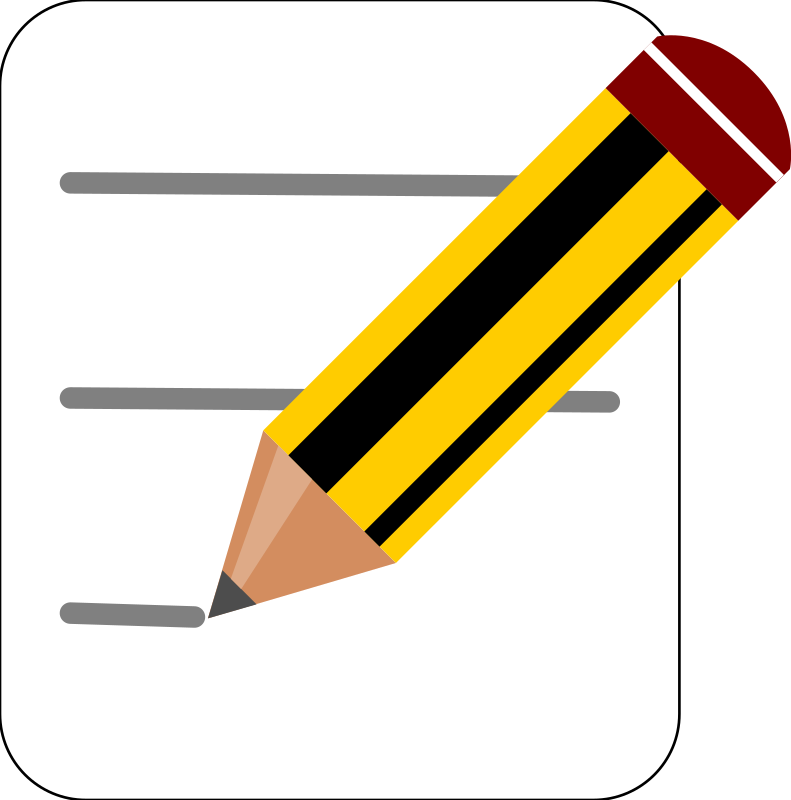 Write About It
or,
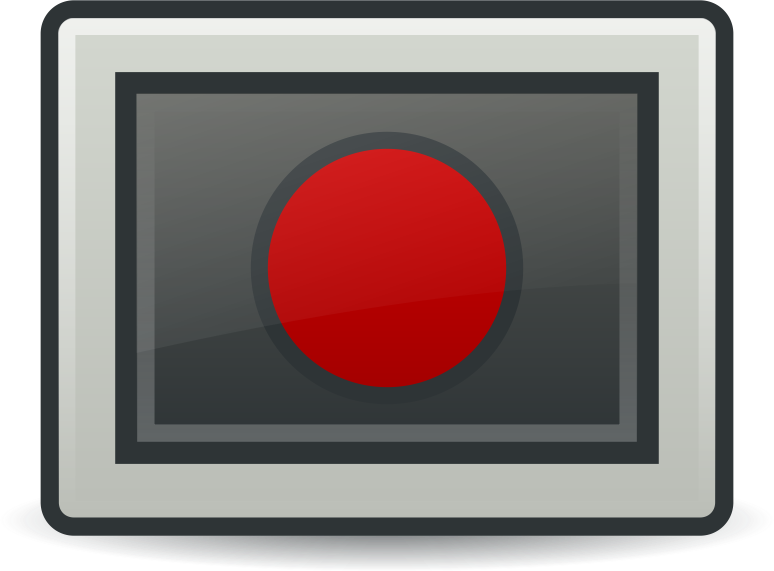 Record It
[Speaker Notes: Activator – number talk, choral count… 
Work it out - Challenges make up the focus of the day(s) lesson (you may only have one and all students are assigned the same task, you may have a choice of two or three, or you may have all students begin at challenge 1 and move on as greater challenge is needed / Consolidate & Reflect on what you’ve learned during this part of the project.
Looking Back – a place for reflection/self-assessment]
1
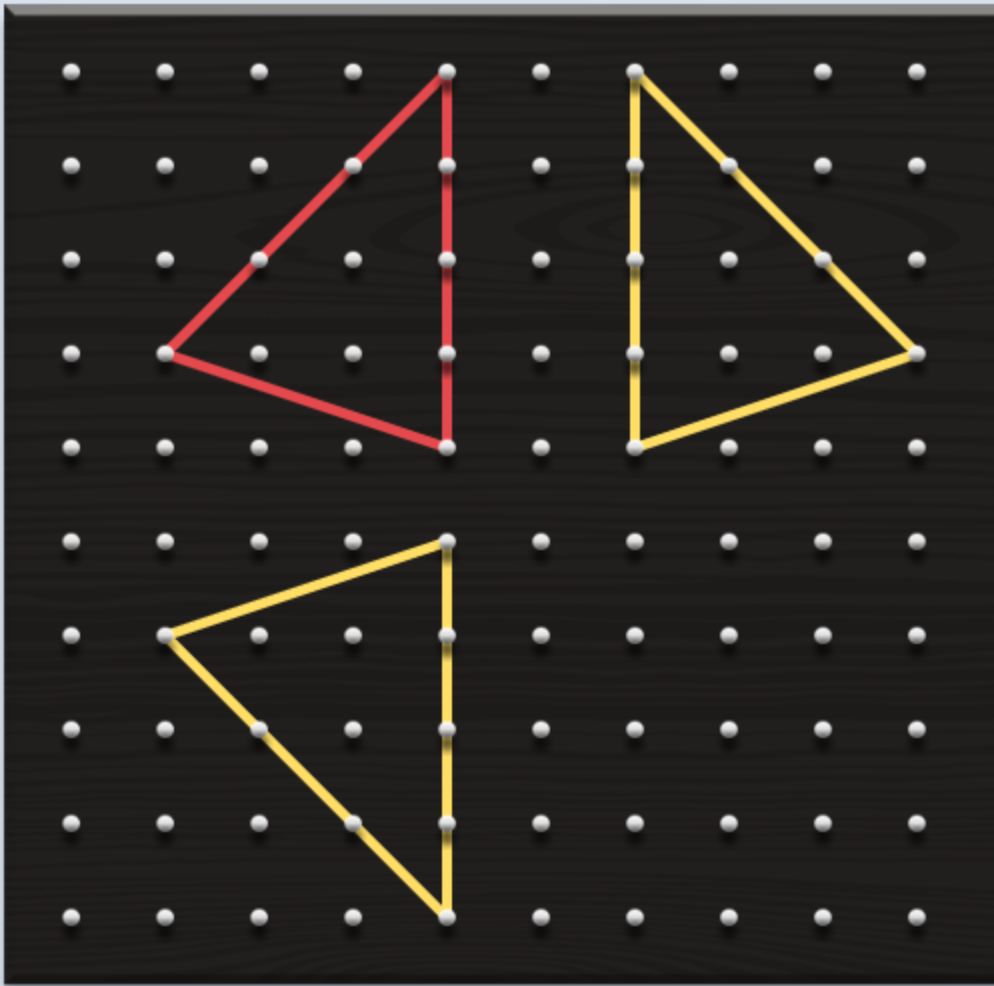 Get Ready
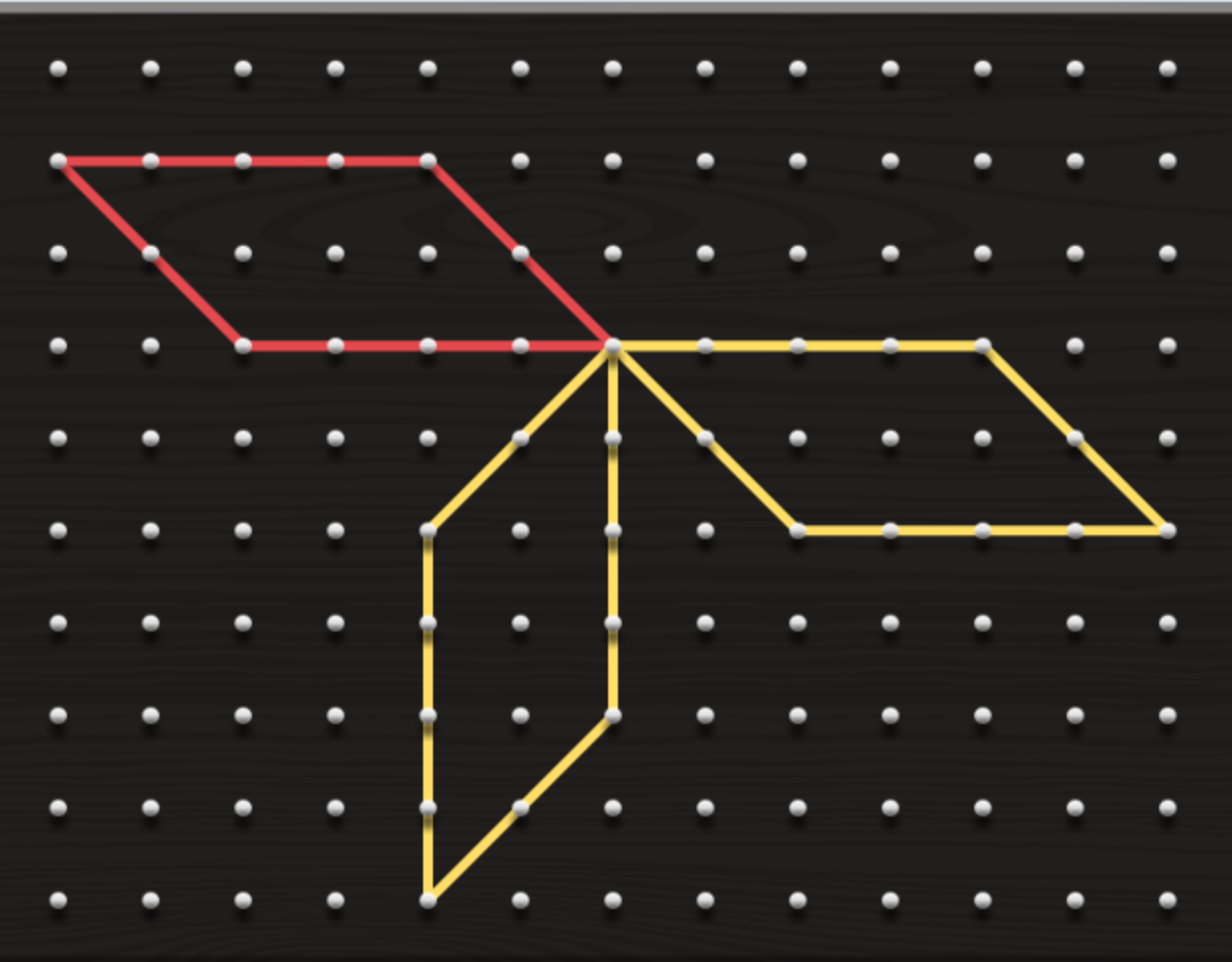 Which One Doesn’t Belong?
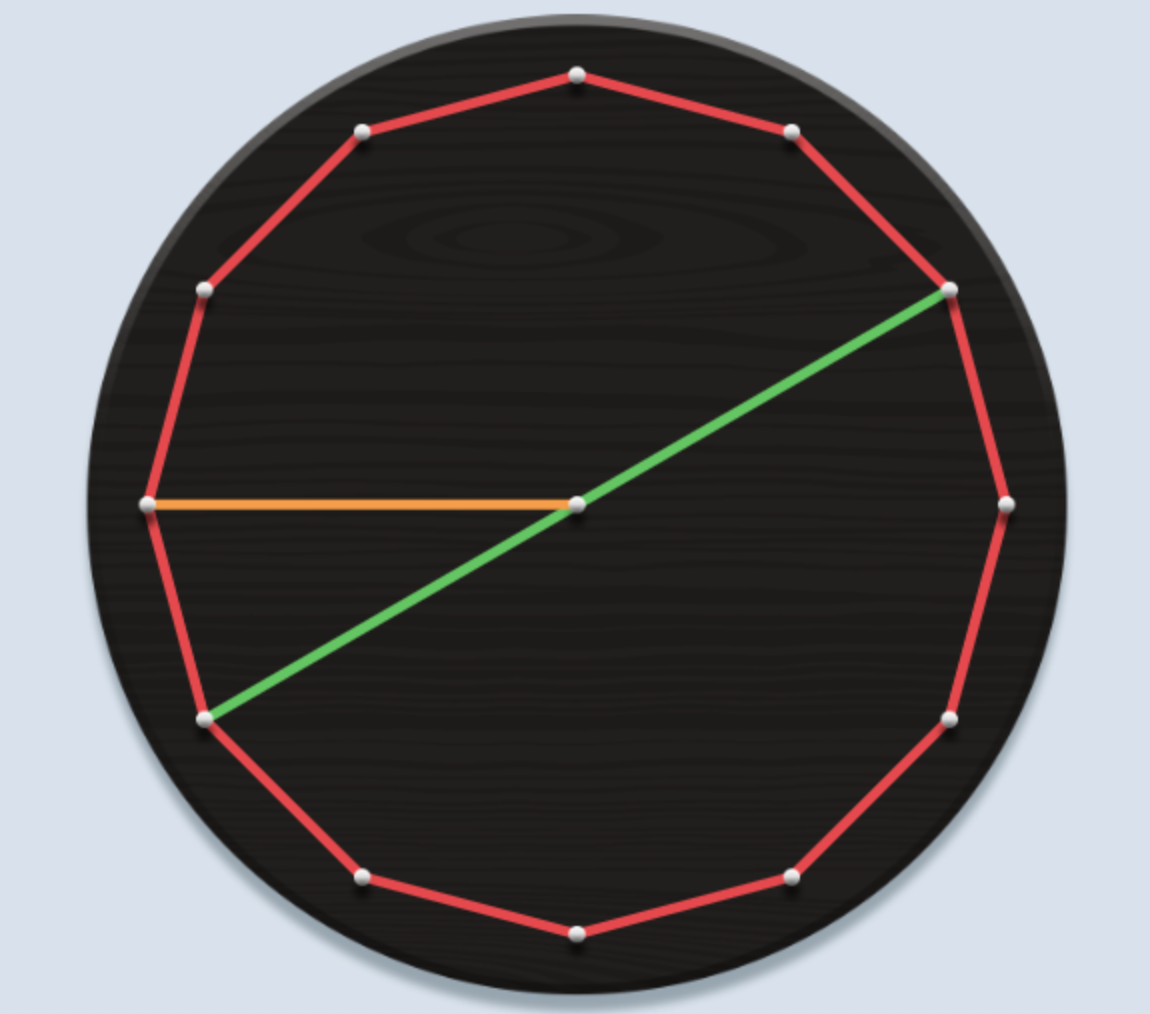 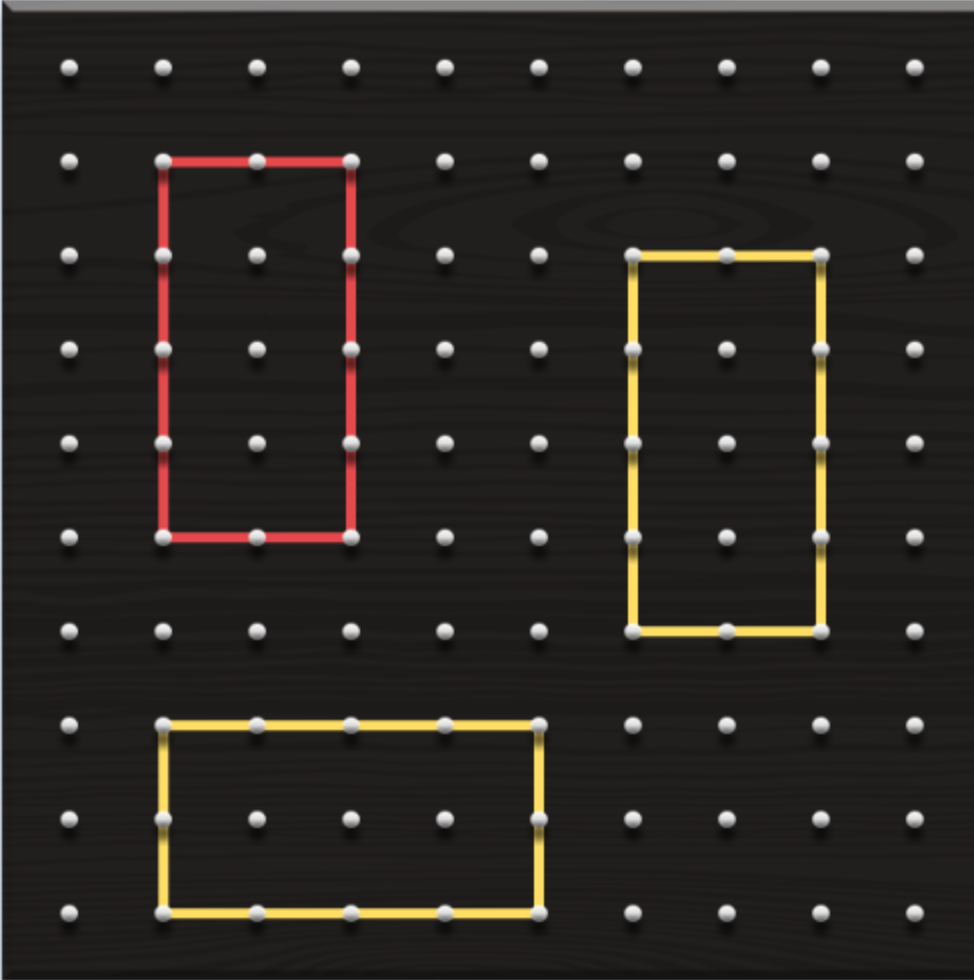 2.76units
[Speaker Notes: This number talk is intended to recap what was learned throughout this set of learning experiences (vocabulary, area) and push student thinking into another area of grade 7 math, transformations.]
1
Which One Doesn’t Belong?
Get Ready
This one doesn’t belong because it’s the only one that…
This one doesn’t belong because it’s the only one that…
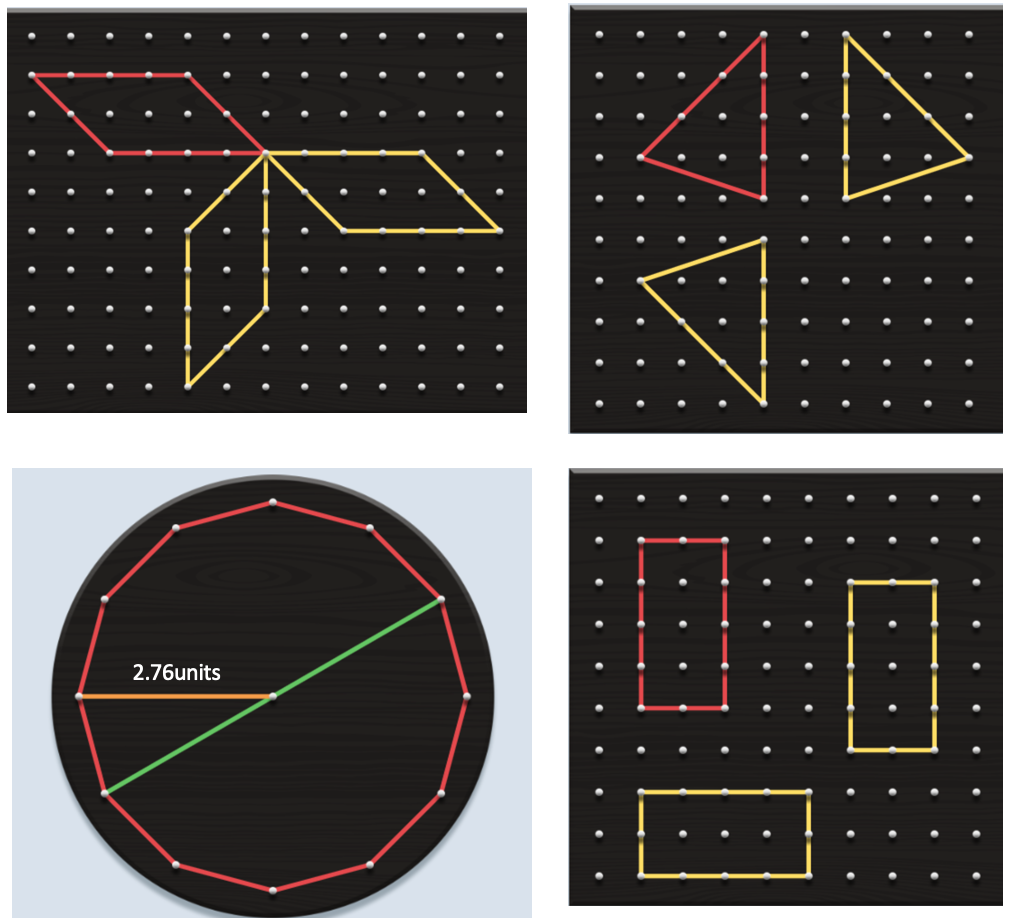 This one doesn’t belong because it’s the only one that…
This one doesn’t belong because it’s the only one that…
2.76units
[Speaker Notes: Student slide – to collect their thinking. You could make a slide for each student to use prior to your class discussion.]
2
Work it out
Using the digits 1-9 at most one time each, fill in the dimensions for the shapes to create…
The largest possible area of all 3 shapes combined.
The smallest possible area of all 3 shapes combined.
Areas for the shapes in ascending order…with the smallest possible area for the circle.
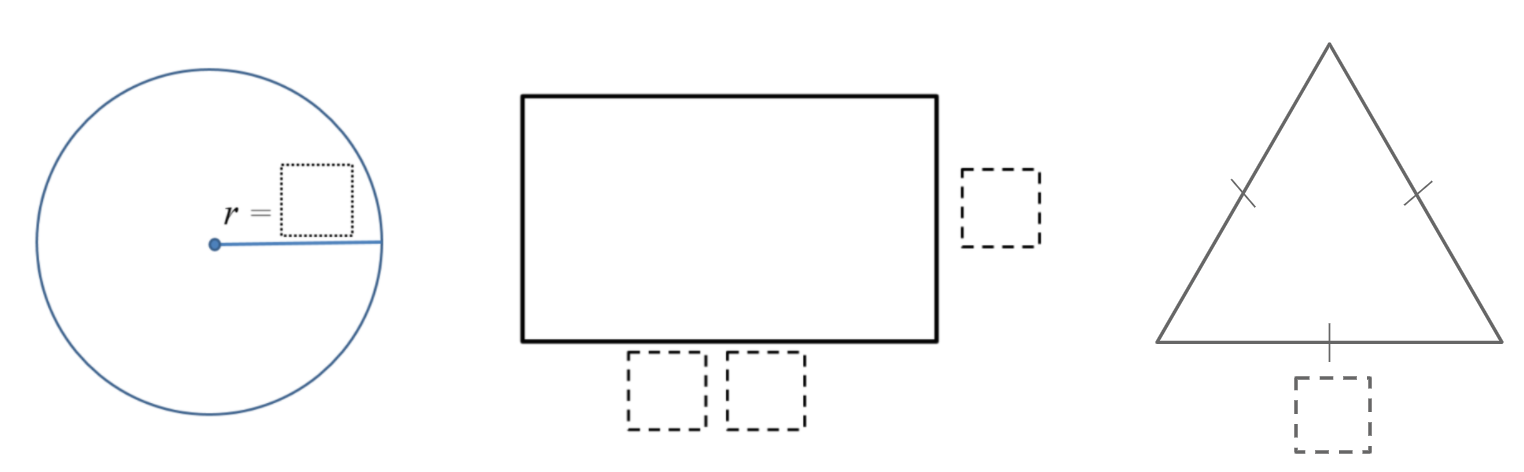 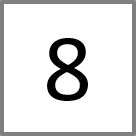 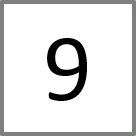 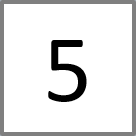 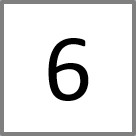 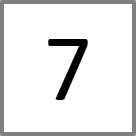 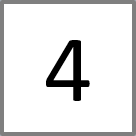 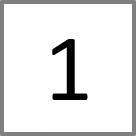 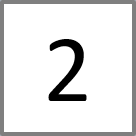 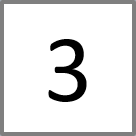 Use Me!
1
Get Ready
End of this section
Open Middle Task – Challenge #1
GROUP SCORE BOARD:
Largest combined area found so far… ##
BREAKOUT ROOM #
Instructions: Use the digits 1 to 9, at most one time each, to find the largest possible area of 3 shapes combined.
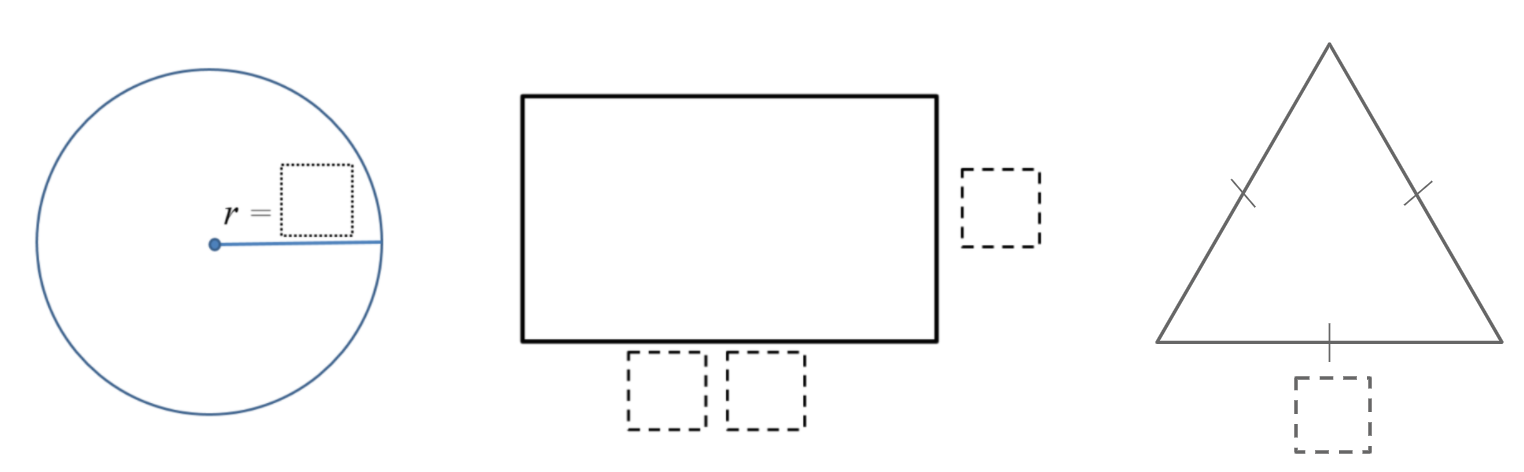 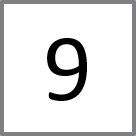 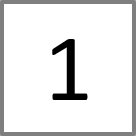 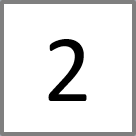 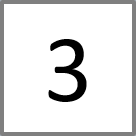 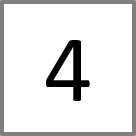 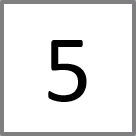 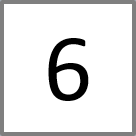 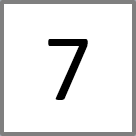 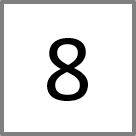 [Speaker Notes: TEACHER SLIDE FOR GIVING INSTRUCTIONS - Share this screen with students to explain the task.

Students may only use a digit ONCE in the template (a repeat digit may occur in the product, that’s okay!
Groups will update their “Group Score Board” as they go (only showing their ANSWER (not their entire equation).
Groups will keep track of their work in the NOTES section of their slide (record the equations used to get their solutions so they can be verified).
The teacher will be moving from group to group, groups should be on task when I arrive. I may chat with your group when I’m there or I may just listen in (if it’s clear you don’t need me I won’t interrupt).

Level 1 – Multiply & add single digits

Teacher Info:
Basic Facts: Multiplication & Addition
*Note: Digits in the product may be repeats of digits that were used in the multiplier/multiplicand (so there are no boxes for the solution).
The largest possible positive product (225)
The smallest possible positive product (20)
A product equal to a decade number (other then 20), is there more than one? Which decade numbers can you make? Are there any you can’t make?
A product as close as possible to 250]
2
Work it out
End of this section
3
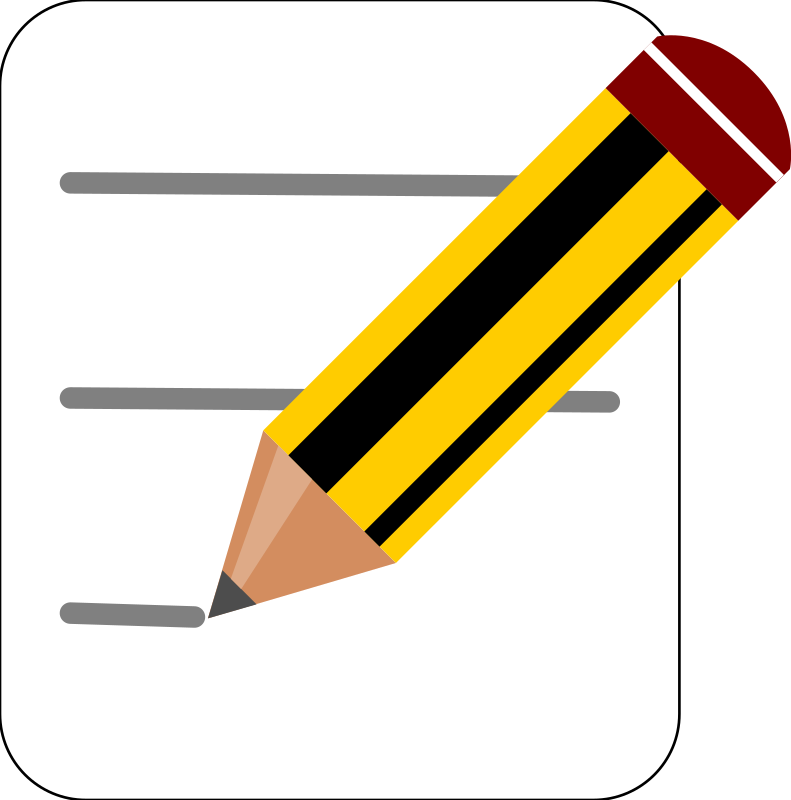 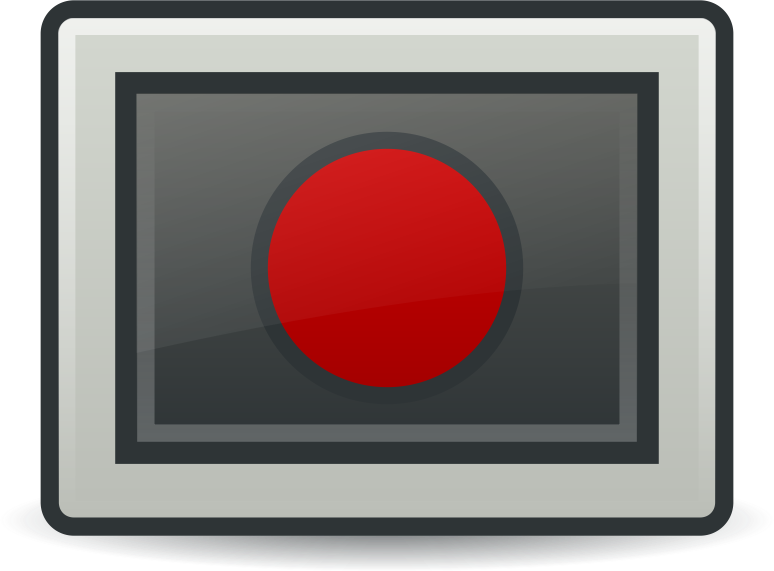 Looking Back
Construct the following shapes, each with an area of about 80 units2. 

Rearrange the tiles below to show what you think will be the easiest to the most difficult to create.
Square
Circle
Rectangle
Parallelogram
Triangle
Use either a text box or the Insert–Audio feature to explain why you selected this order.
On the following slides you will create a sketch of each shape and label their dimensions. You will also use the formula to show how you calculated the area of each.
[Speaker Notes: Consolidation / Reflection – Could be assigned as an Asynchronous follow-up activity. Look for student understanding of the complexity (or lack thereof) for the various shapes.]
3
Triangle
Looking Back
Sketch (include dimensions):
Show how to use the formula to calculate the area of this shape:
[Speaker Notes: Consolidation / Reflection – Could be assigned as an Asynchronous follow-up activity. Watch for students making connections between the first 3 shapes and the circle.]
Parallelogram
3
Looking Back
Sketch (include dimensions):
Show how to use the formula to calculate the area of this shape:
A = b x h
[Speaker Notes: Consolidation / Reflection – Could be assigned as an Asynchronous follow-up activity. Watch for students making connections between the first 3 shapes and the circle.]
3
Rectangle
Looking Back
Sketch (include dimensions):
Show how to use the formula to calculate the area of this shape:
A = l x w
[Speaker Notes: Consolidation / Reflection – Could be assigned as an Asynchronous follow-up activity. Watch for students making connections between the first 3 shapes and the circle.]
3
Circle
Looking Back
Sketch (include dimensions):
Show how to use the formula to calculate the area of this shape:
[Speaker Notes: Consolidation / Reflection – Could be assigned as an Asynchronous follow-up activity. Watch for students making connections between the first 3 shapes and the circle.]
3
Square
Looking Back
Sketch (include dimensions):
Show how to use the formula to calculate the area of this shape:
A = l x w
[Speaker Notes: Consolidation / Reflection – Could be assigned as an Asynchronous follow-up activity. Watch for students making connections between the first 3 shapes and the circle.]
3
Looking Back
End of this section
Assessment Rubrics
Suggested Codes for daily record keeping purposes:
I - Knowledge has been demonstrated individually
H - is used when knowledge has been demonstrated individually, but with help from the teacher or a peer
G - is used when knowledge has been demonstrated within a group
X - is used when a question has been attempted but answered incorrectly
N - is used when a question has not been attempted.
174
[Speaker Notes: You can also copy and paste the table above into Microsoft Word or similar program.

Tracking student data throughout these learning experiences will allow the teacher to make an informed assessment about the students’ level of achievement on these outcomes.
 
Adapted from: Liljedahl, P. (2021). Building thinking classrooms in mathematics, grades K-12: 14 teaching practices for enhancing learning. Thousand Oaks, CA: Corwin Press Inc.]
Credits
Scott Dempster - St. James-Assiniboia School Division 
Heather Jones - St. James-Assiniboia School Division
Reviewers
Charmaine Mackid - Hanover School Division
Lisa Page - St. James - Assiniboia School Division
Dayna Quinn-LaFleche - St. James-Assiniboia School Division
175